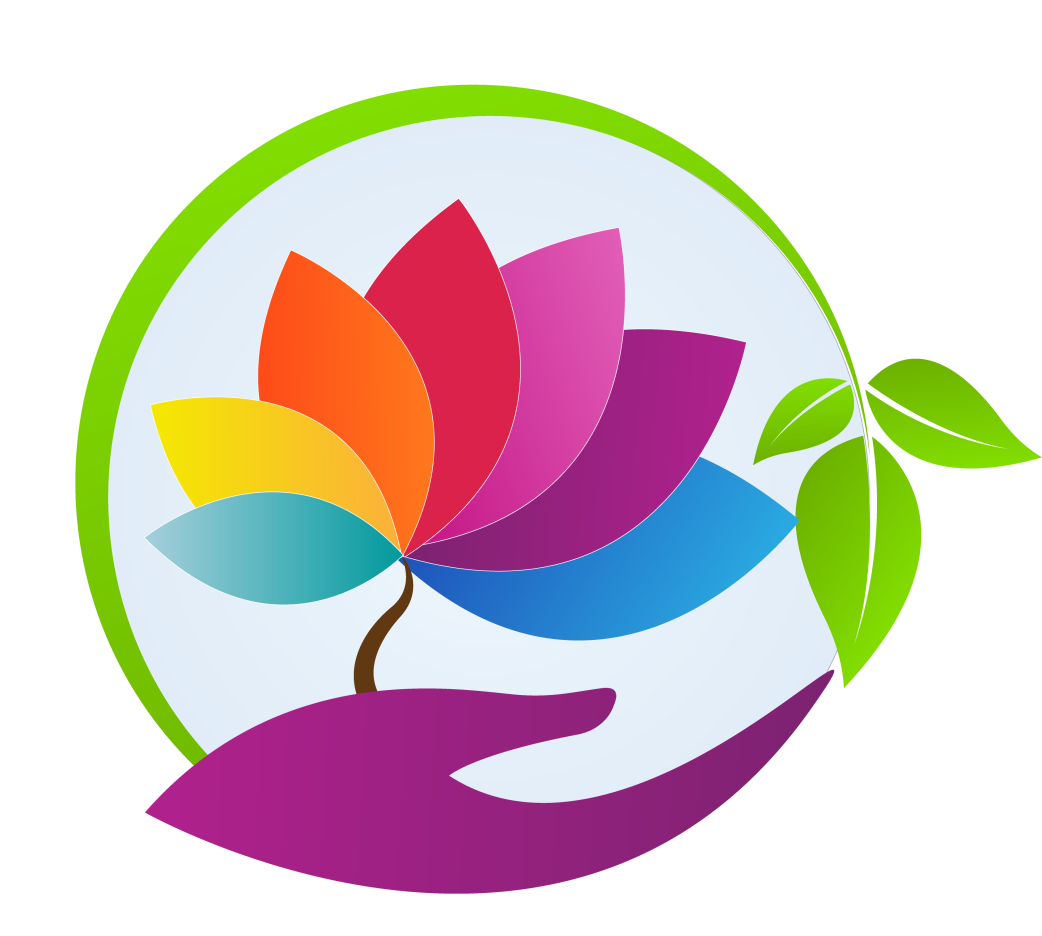 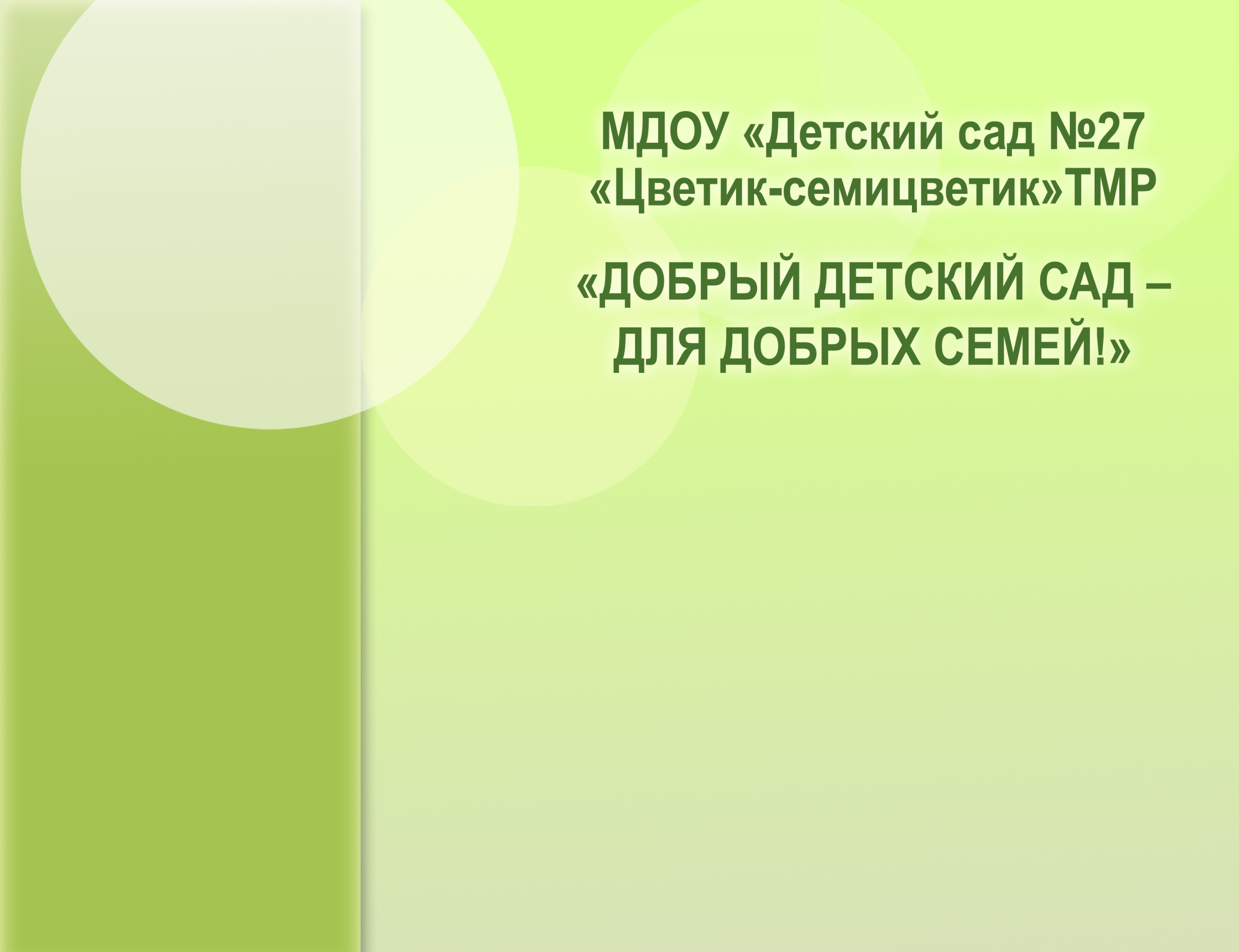 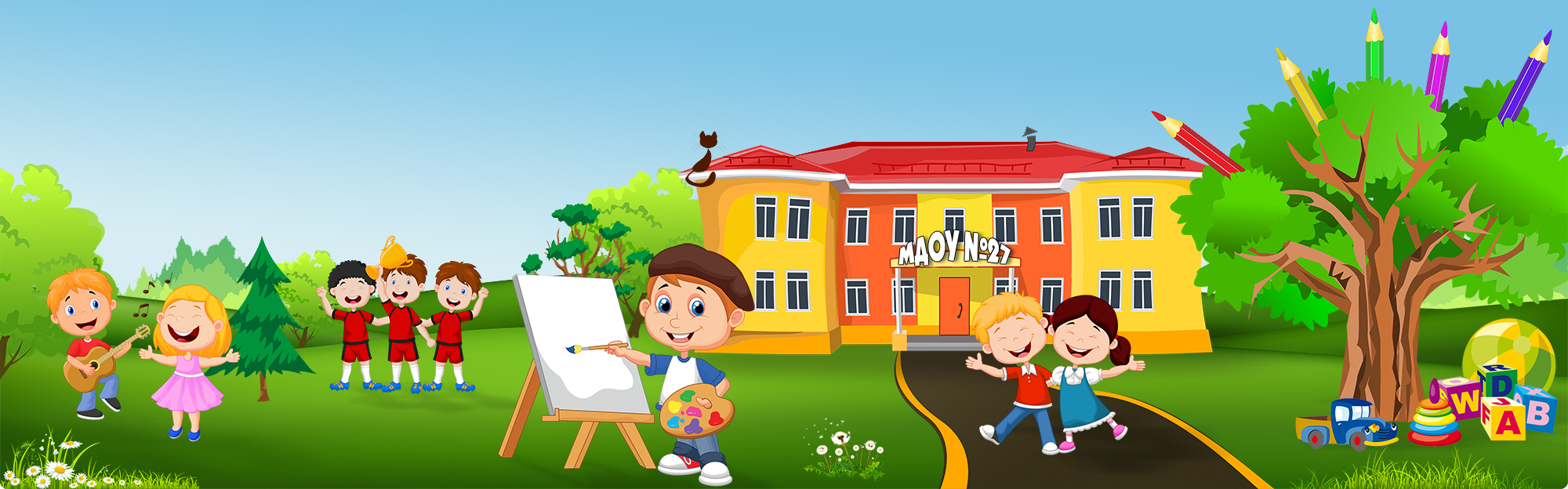 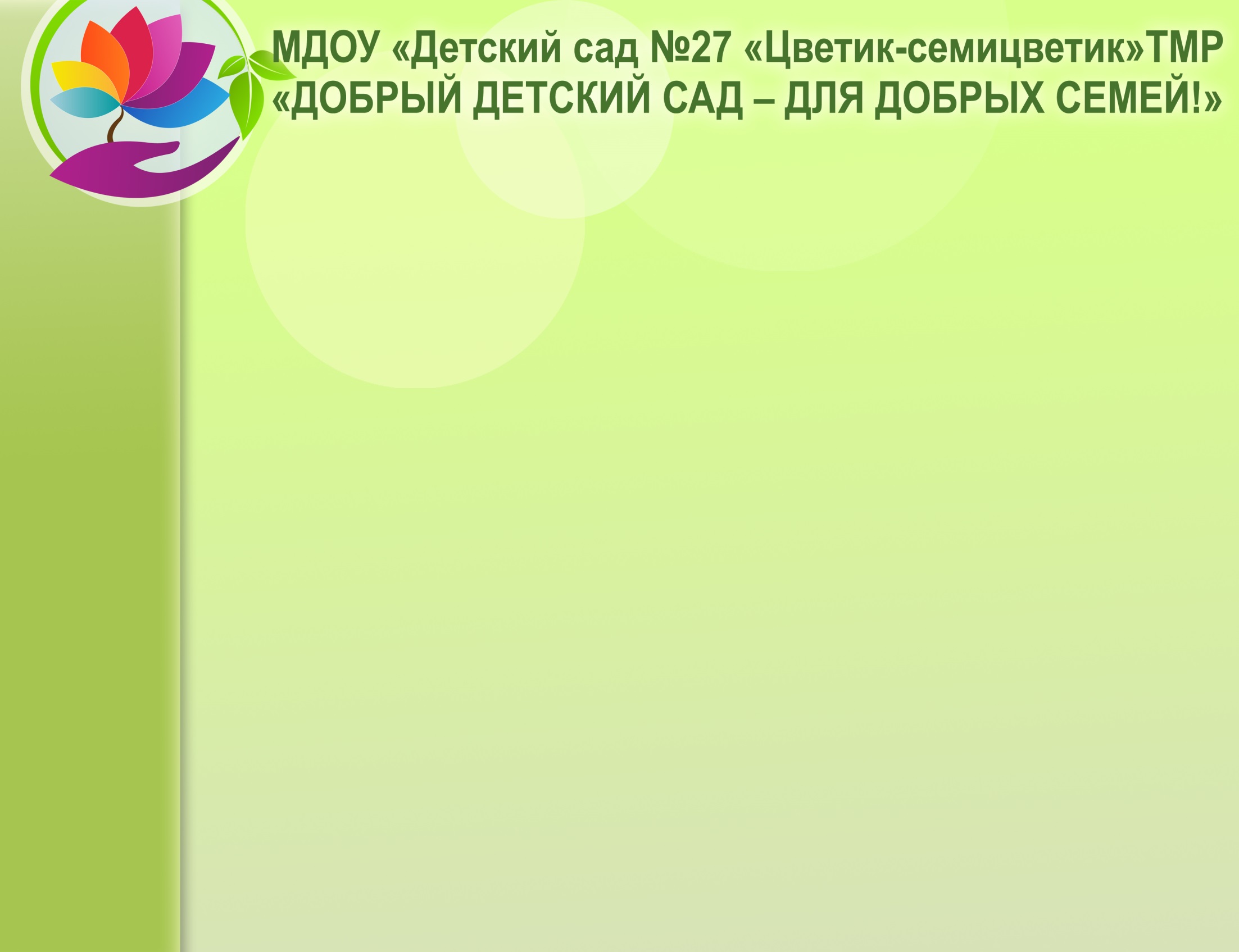 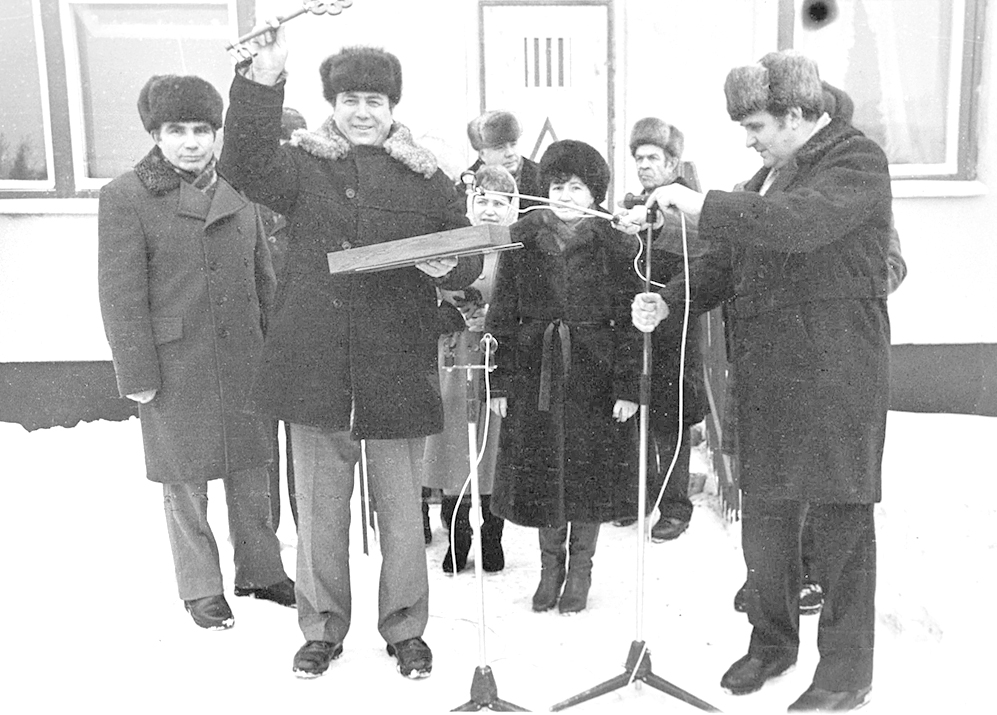 Открытие детского сада состоялось 16 декабря 1985 года. 
Директор ТМЗ Малов А.Г. торжественно вручил символический ключ заведующей детским садом Платоновой Т.В.
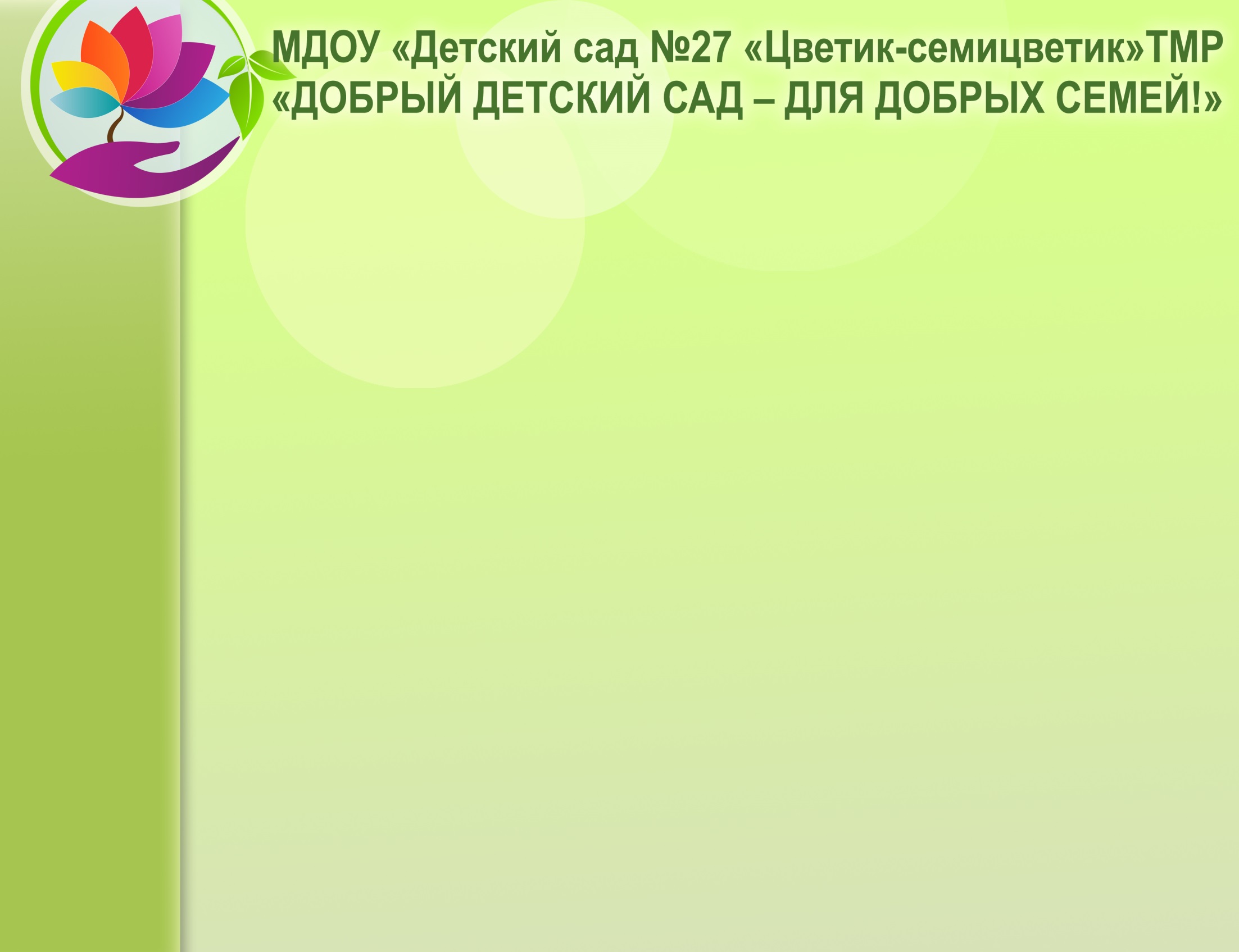 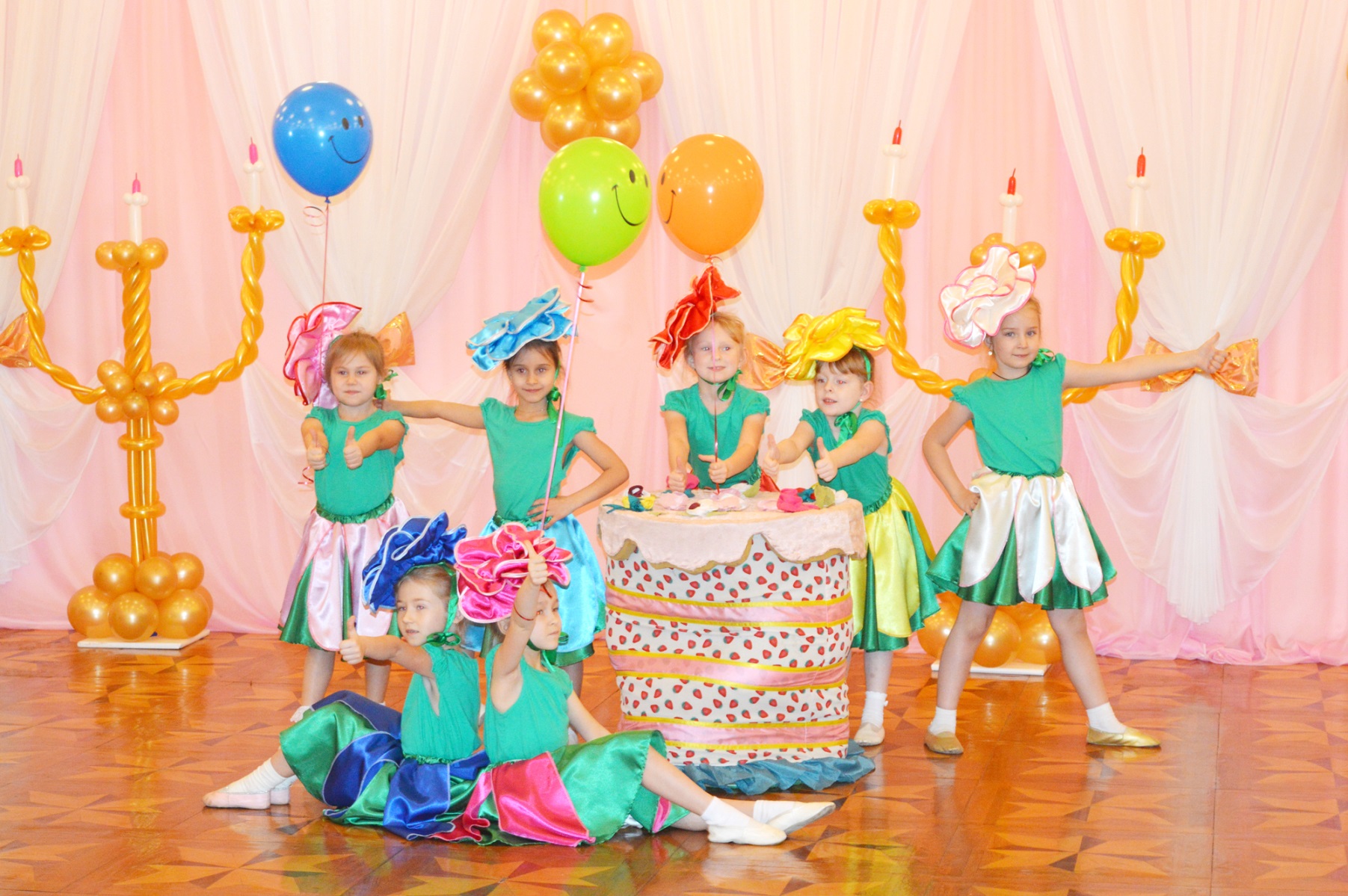 НАМ 30 ЛЕТ И МЫ МОЛОДЫ И ЭНЕРГИЧНЫ!
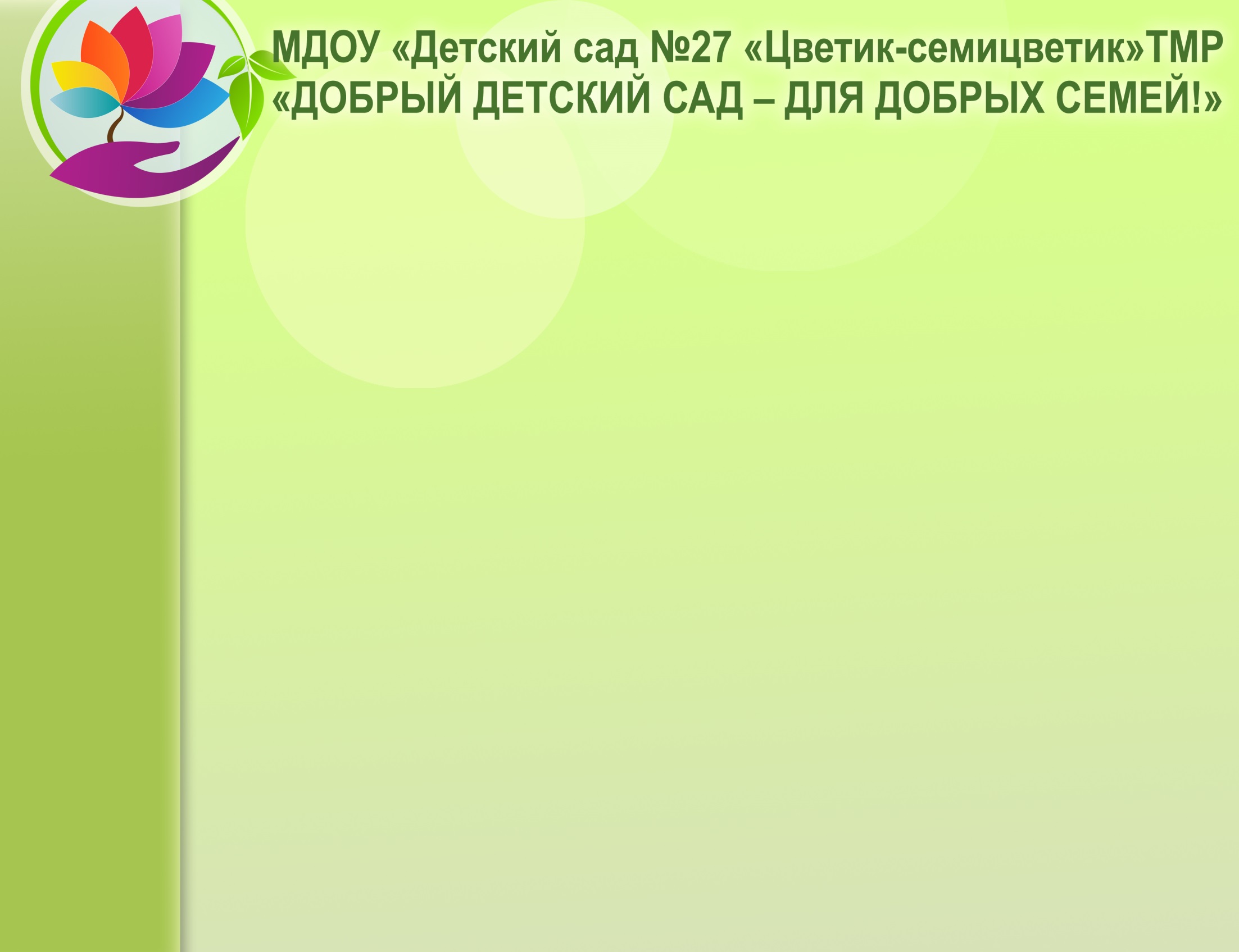 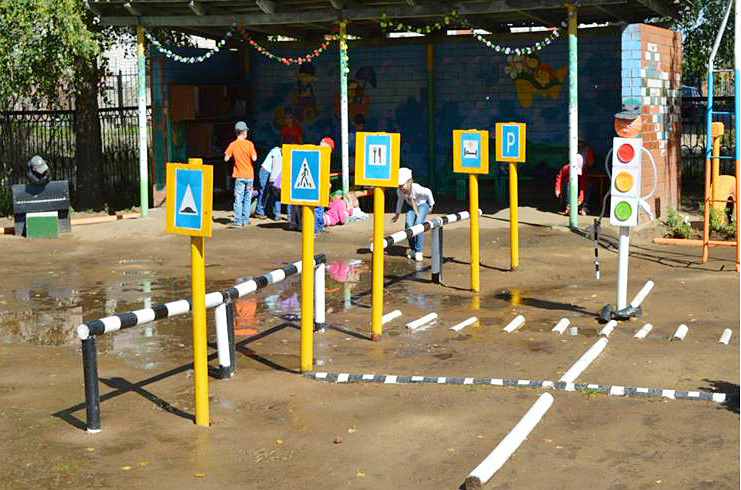 НАШИ ЛУЧШИЕ ДЕТСКИЕ ПЛОЩАДКИ
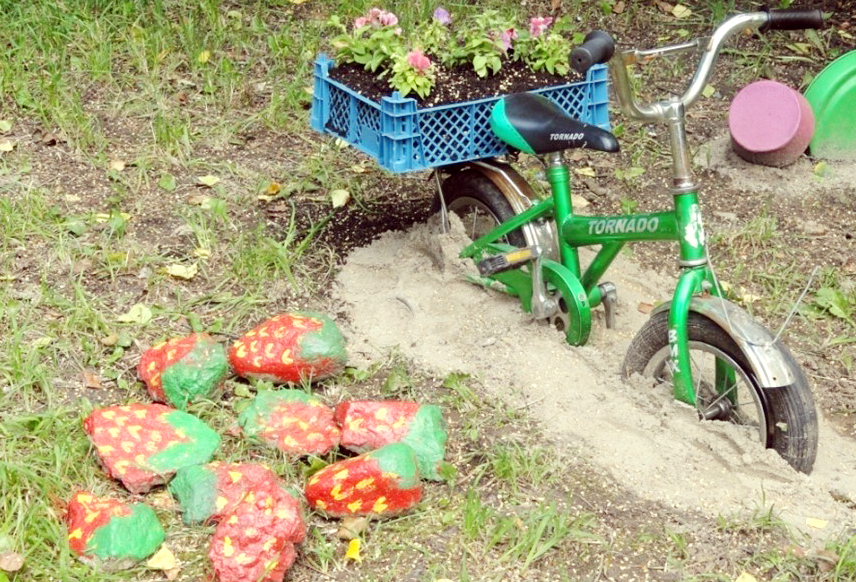 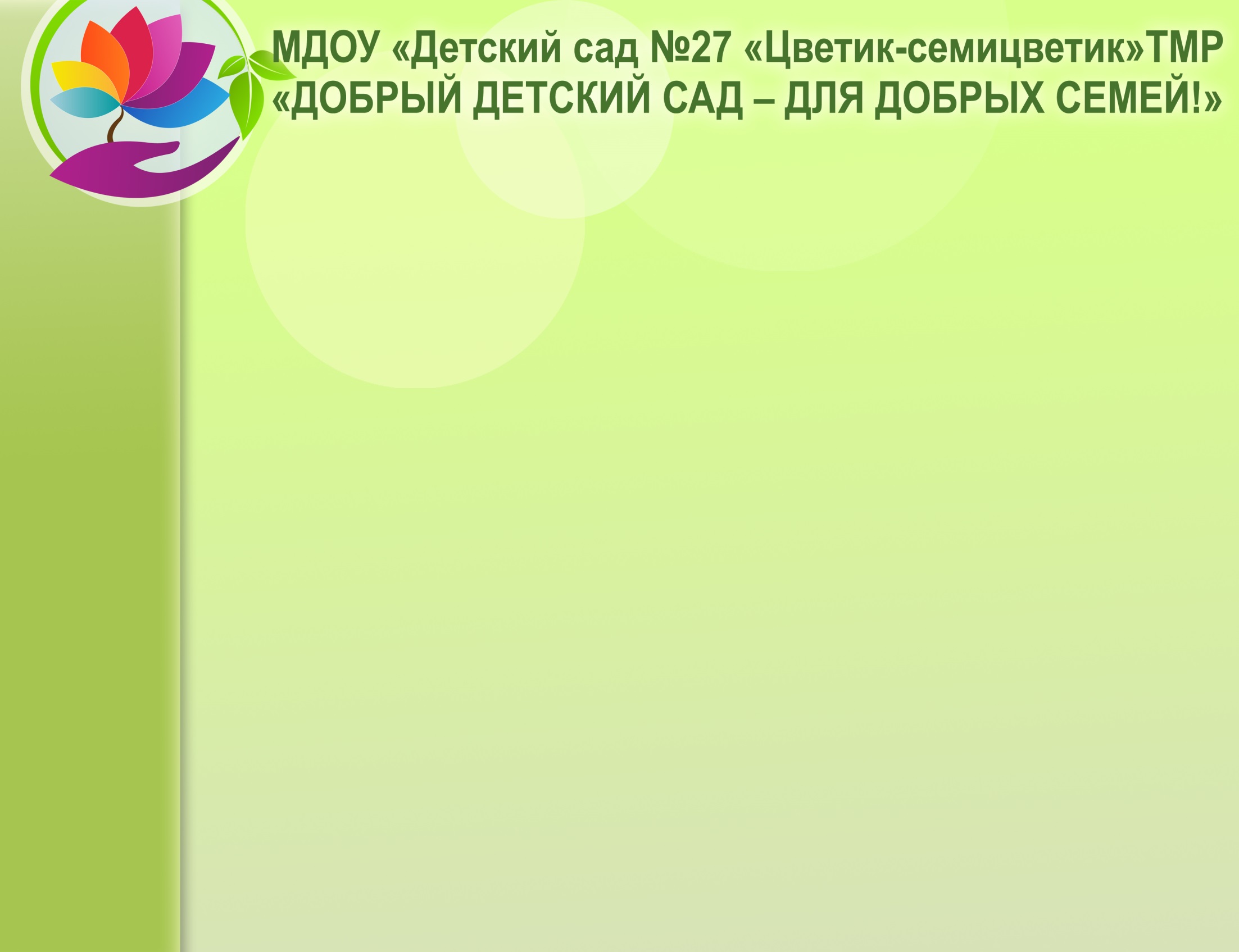 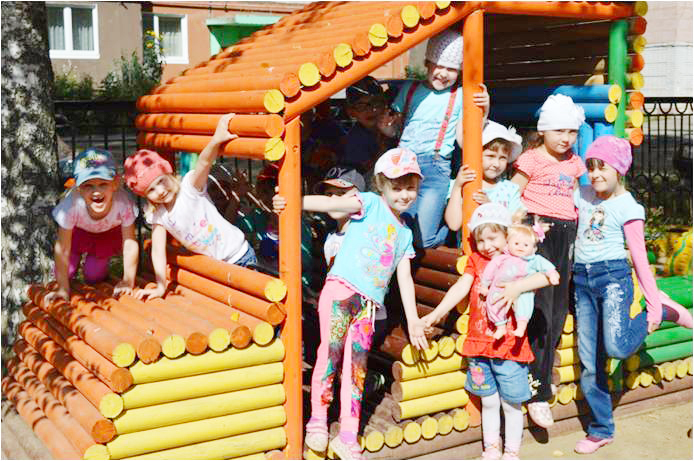 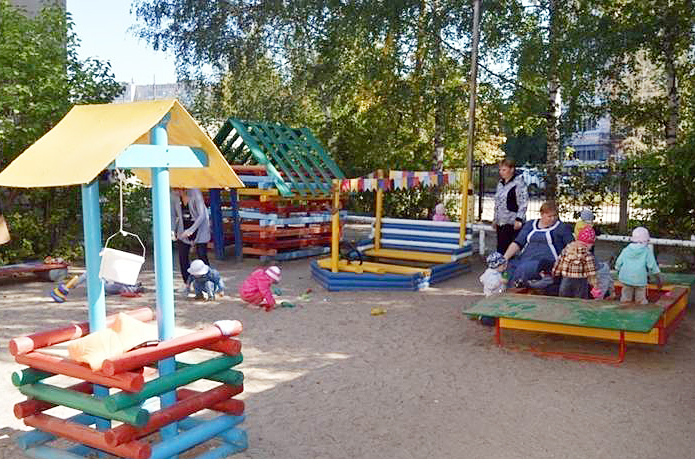 НАШИ ЛУЧШИЕ ДЕТСКИЕ ПЛОЩАДКИ
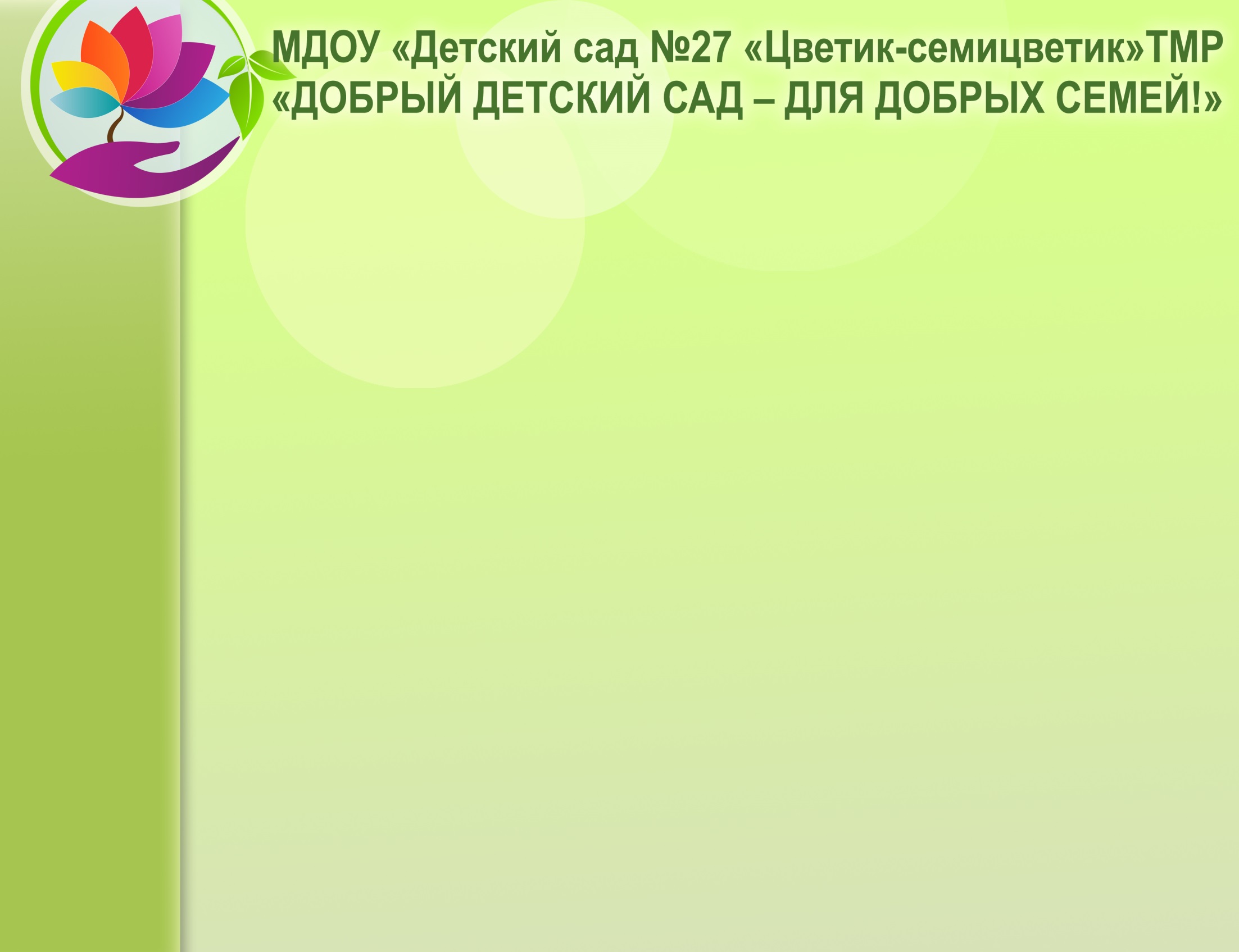 ЕСТЬ У НАС ОГОРОД, 
ТАМ КАРТОШКА РАСТЕТ.
СВЕКЛА, РЕПКА И КАПУСТА 
И КЛУБНИКА ОЧЕНЬ ГУСТО!
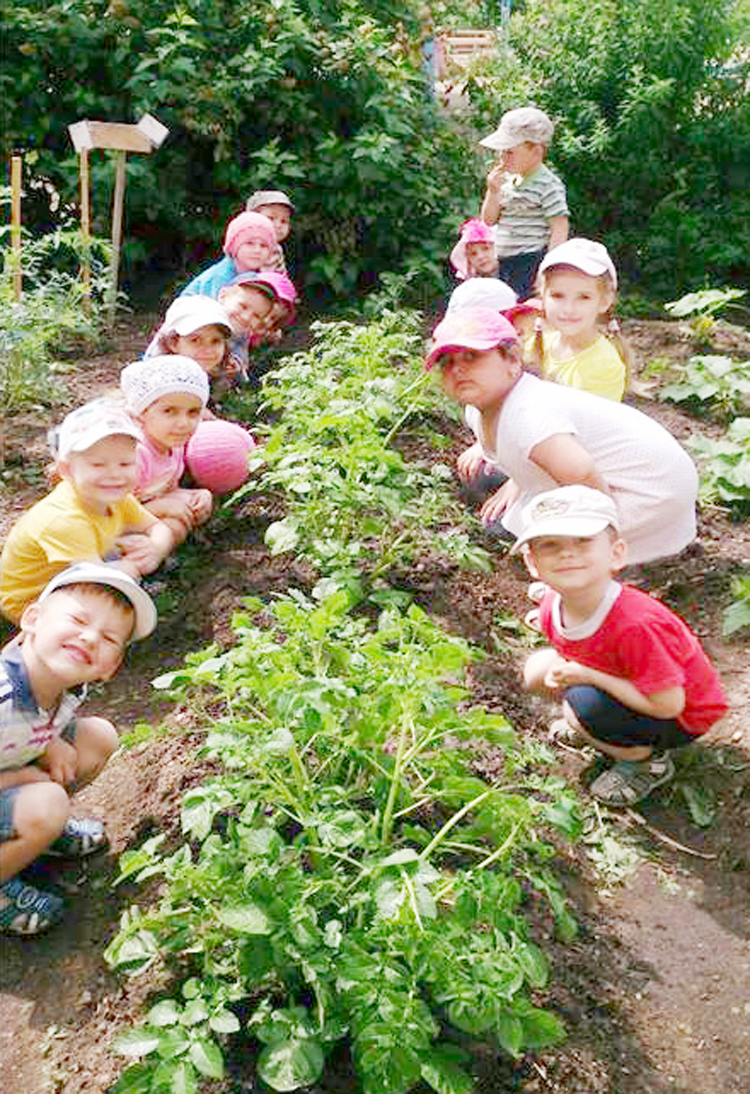 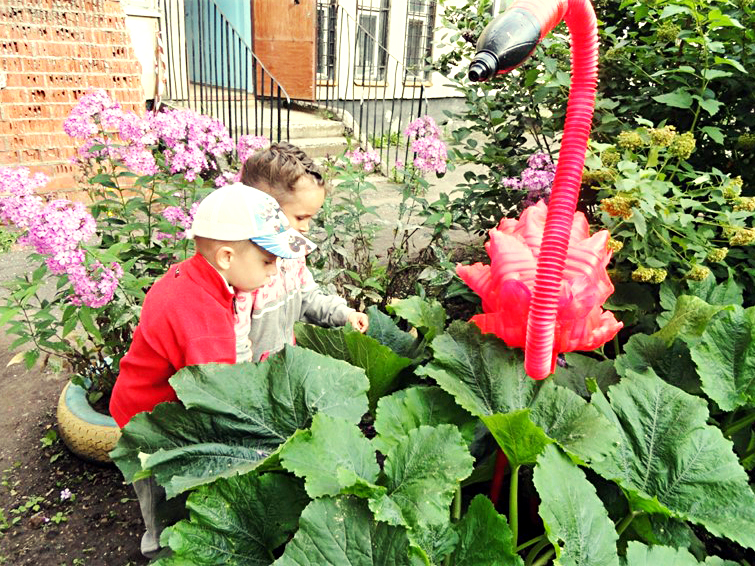 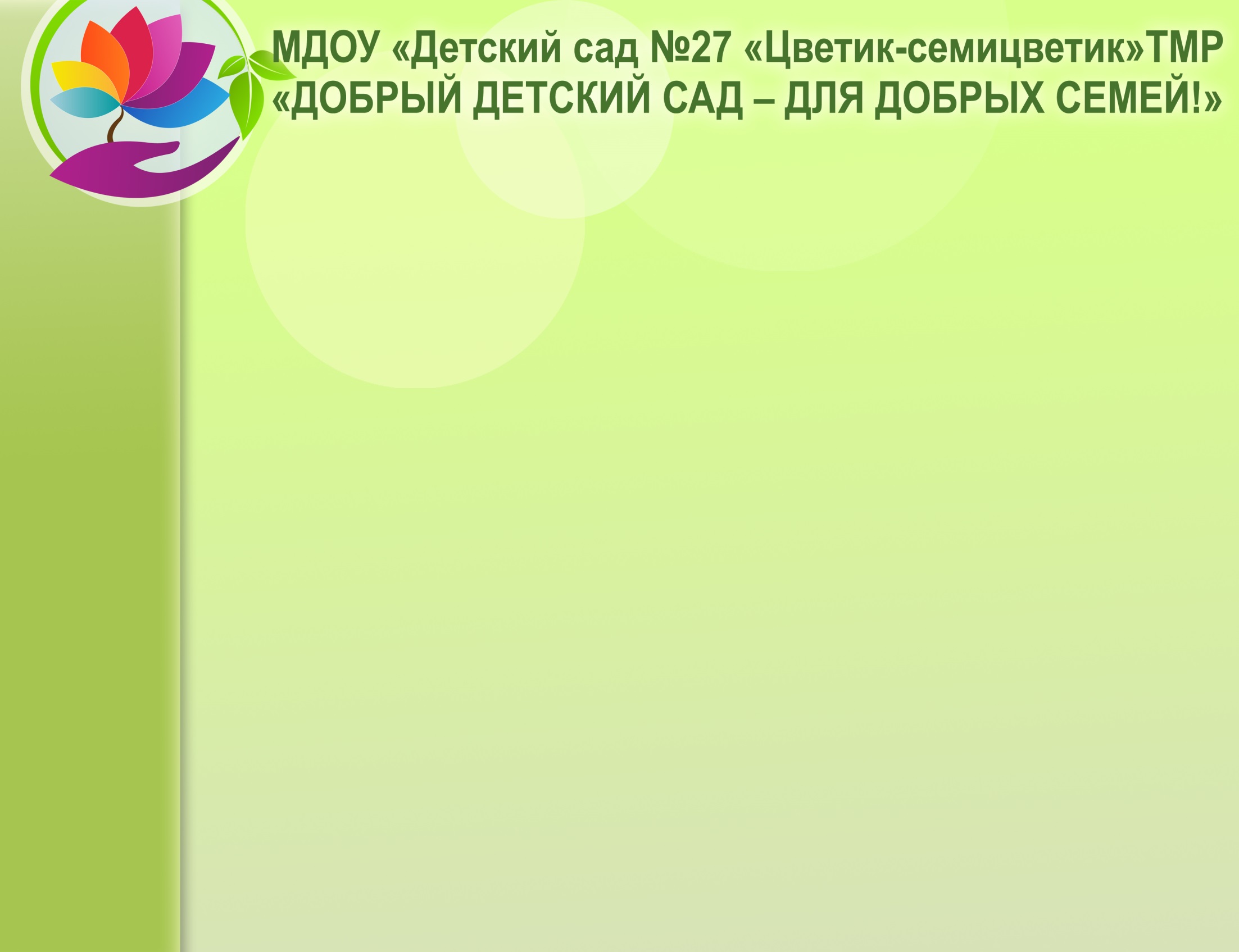 В ЗДОРОВОМ ТЕЛЕ –ЗДОРОВЫЙ ДУХ!
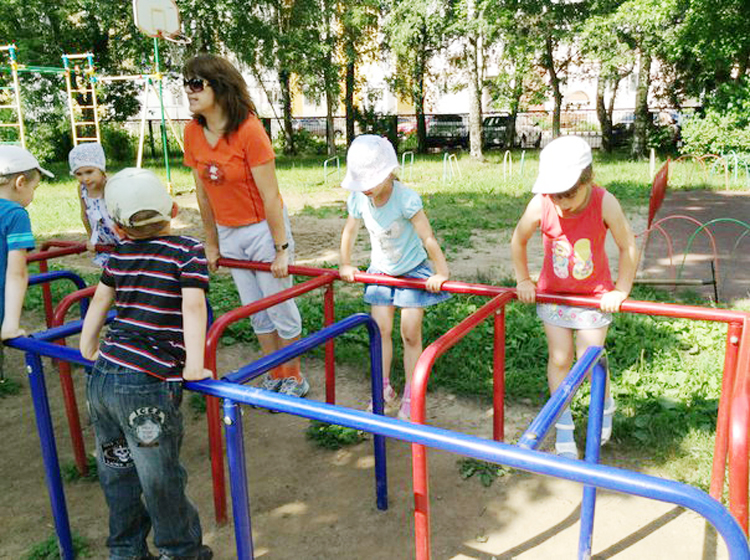 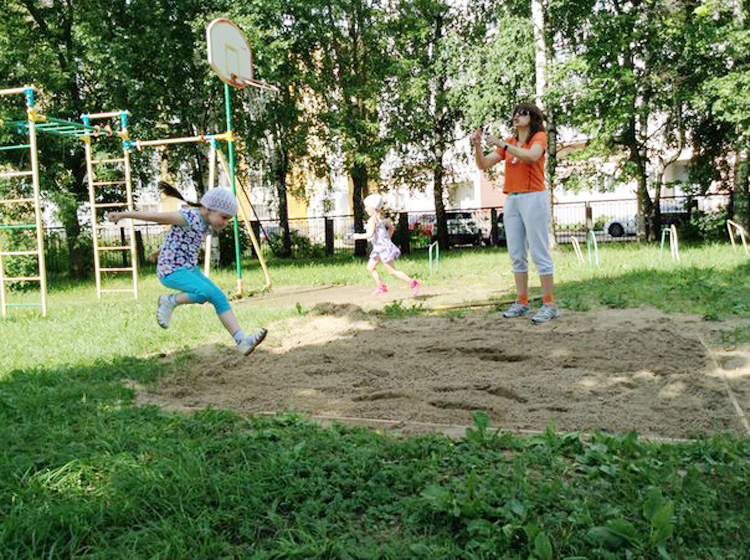 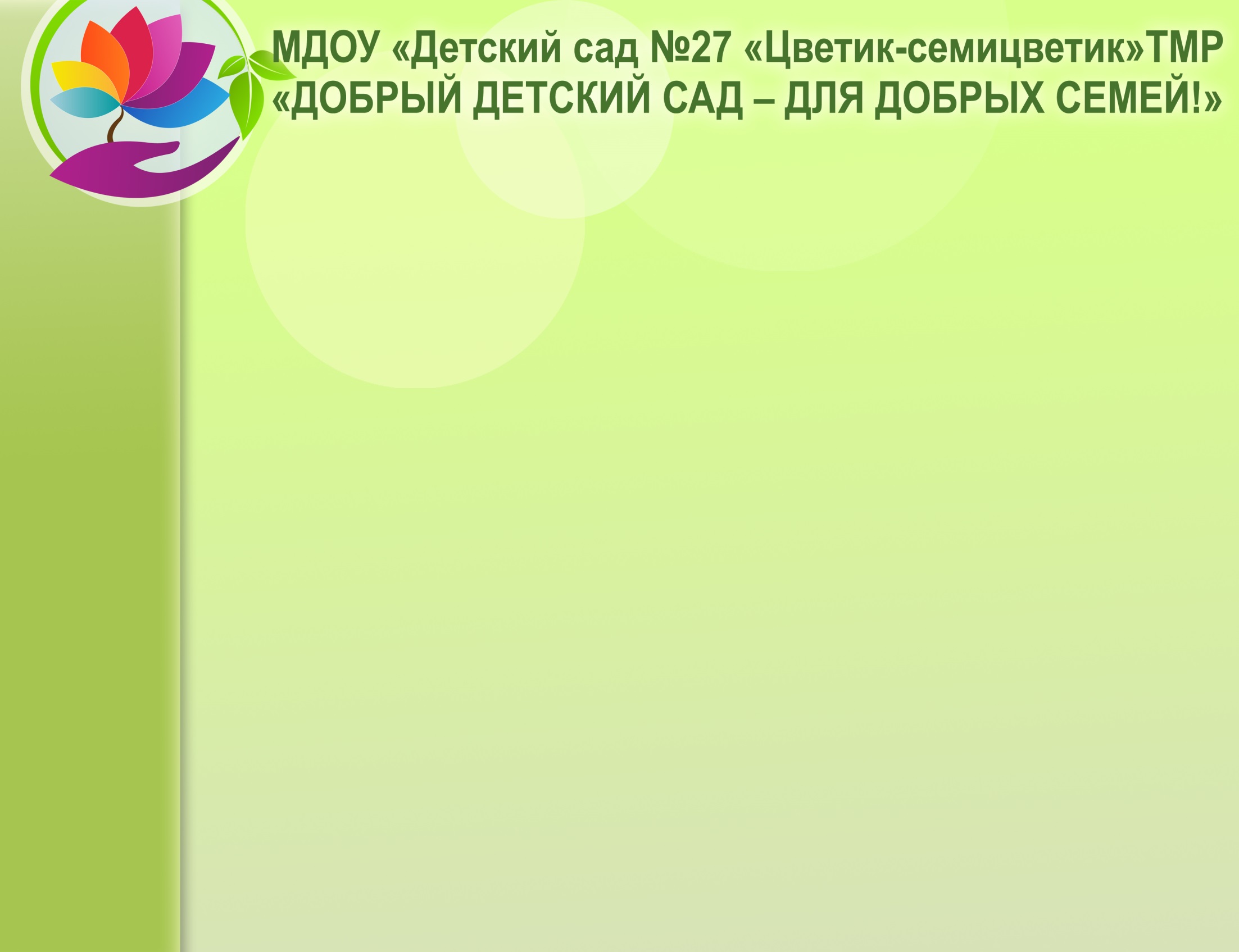 В ЗДОРОВОМ ТЕЛЕ – ЗДОРОВЫЙ ДУХ!
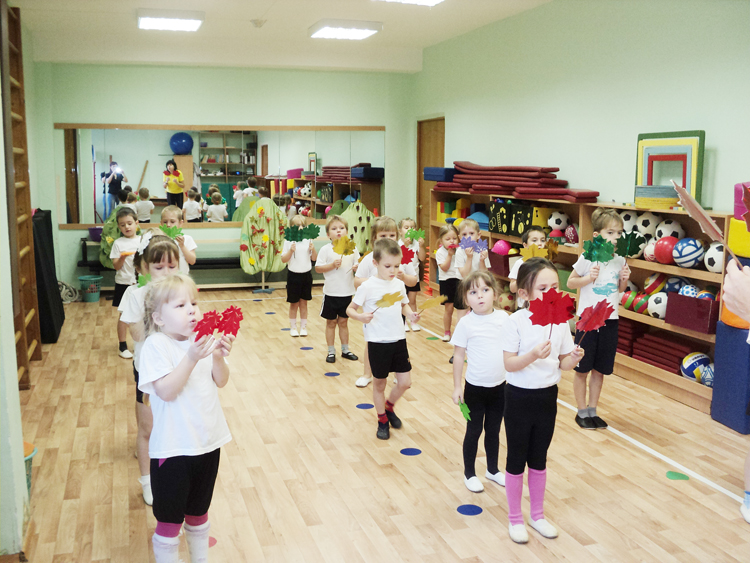 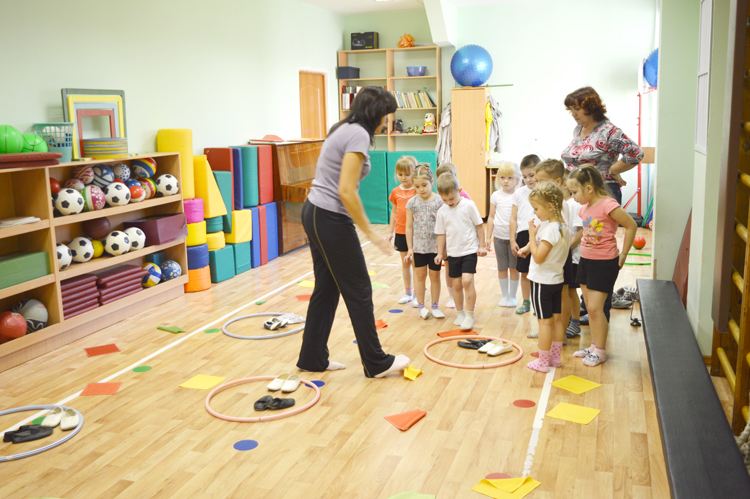 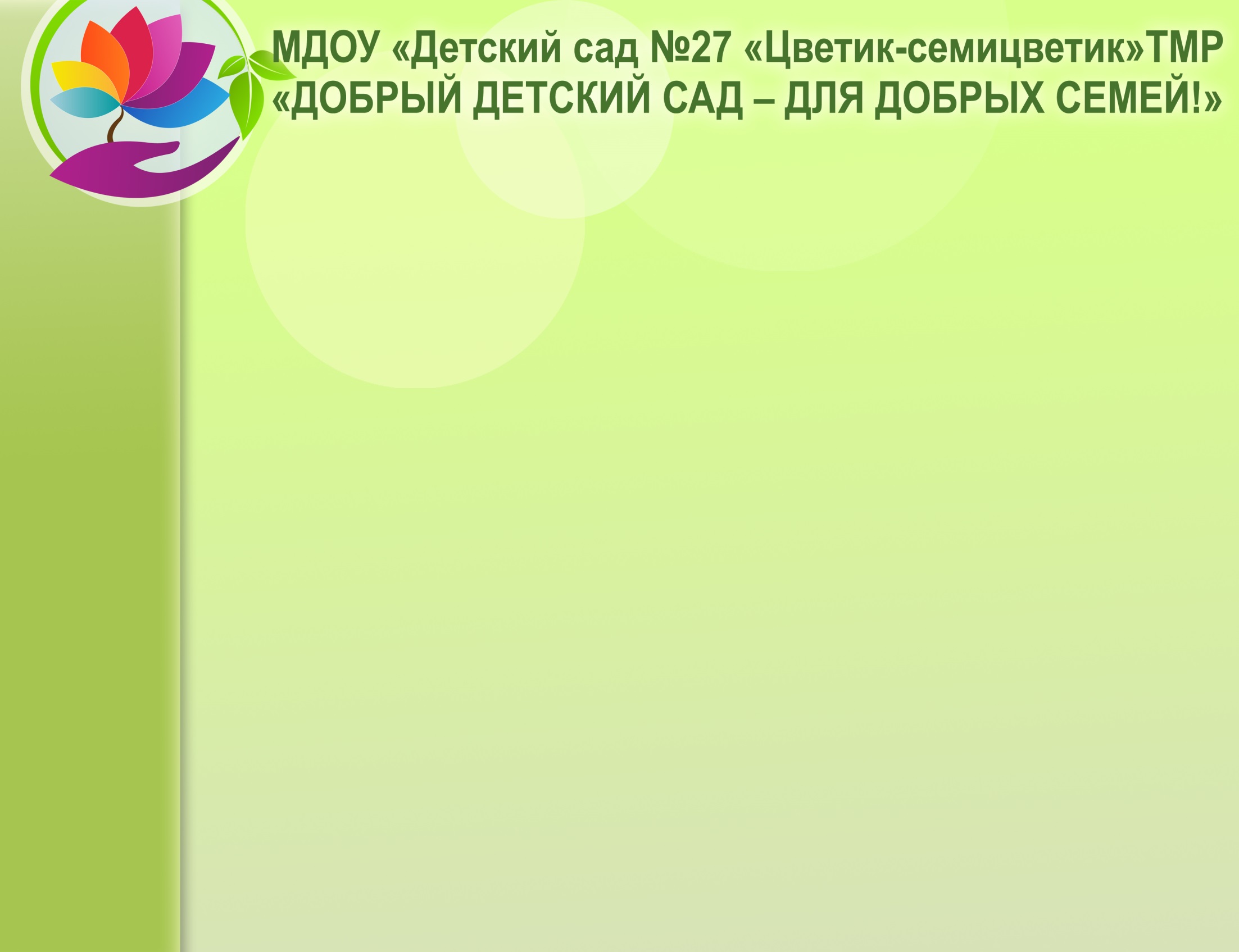 СТРАНА НЕОБЫКНОВЕННОГО ДЕТСТВА
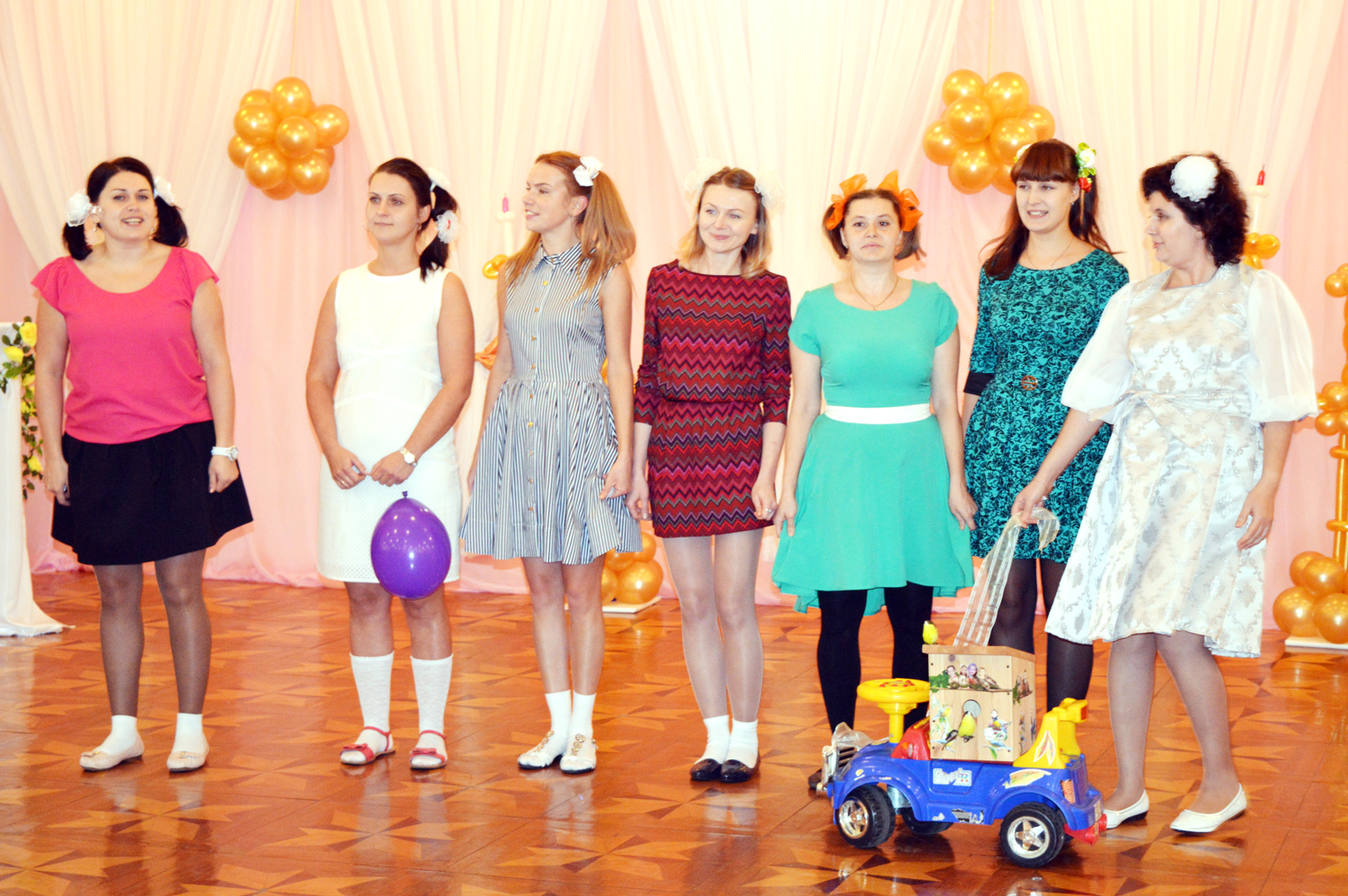 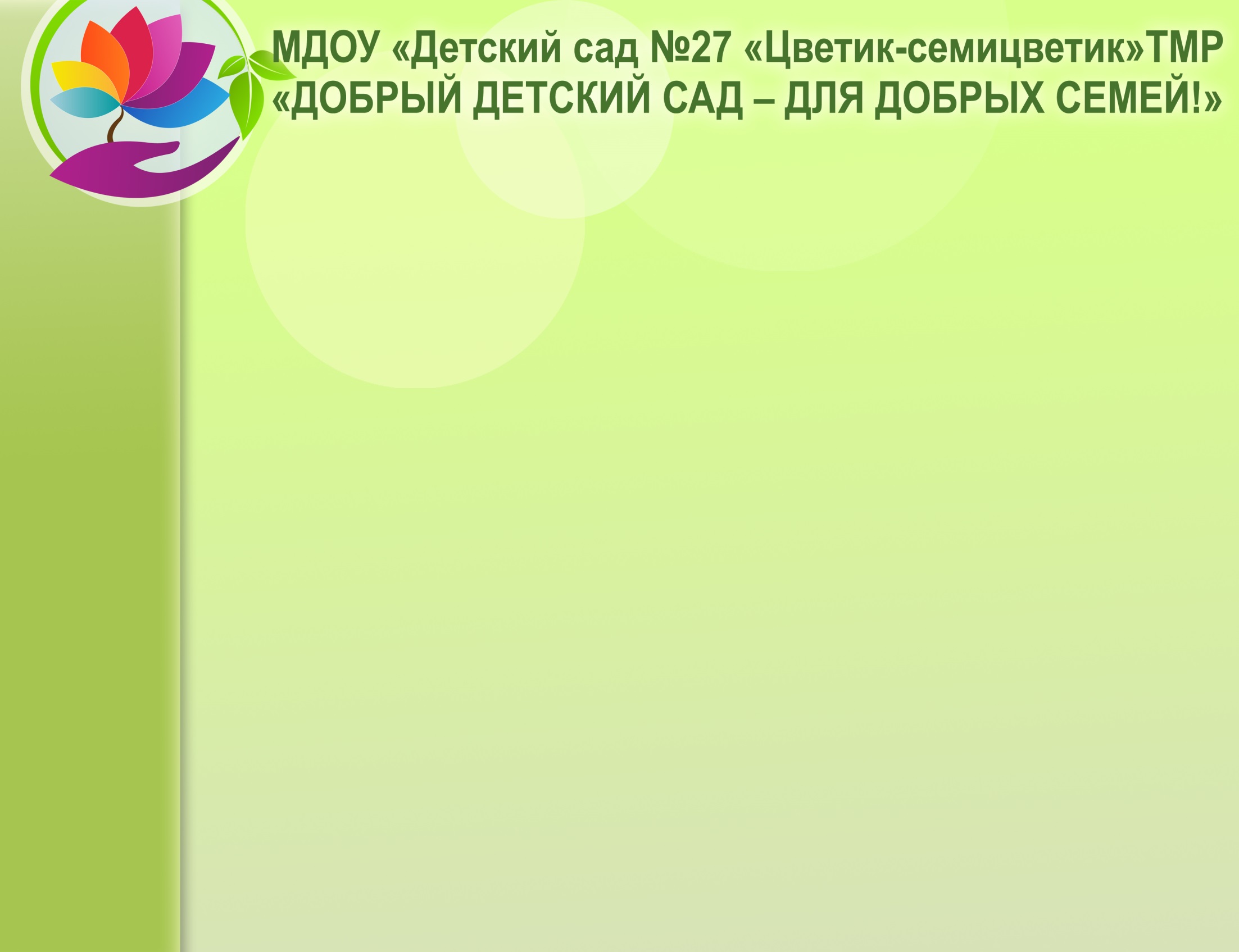 НАШ САМЫЙ ДОБРЫЙ КОЛЛЕКТИВ
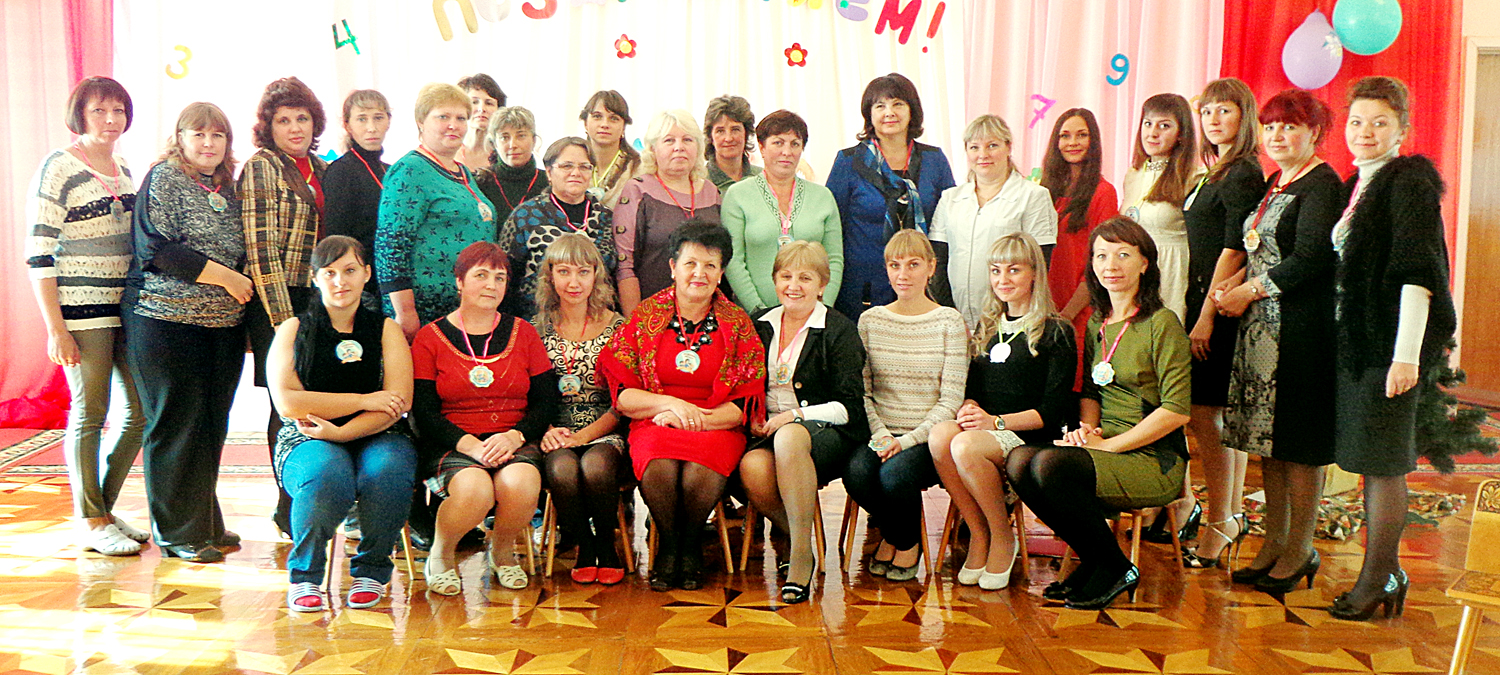 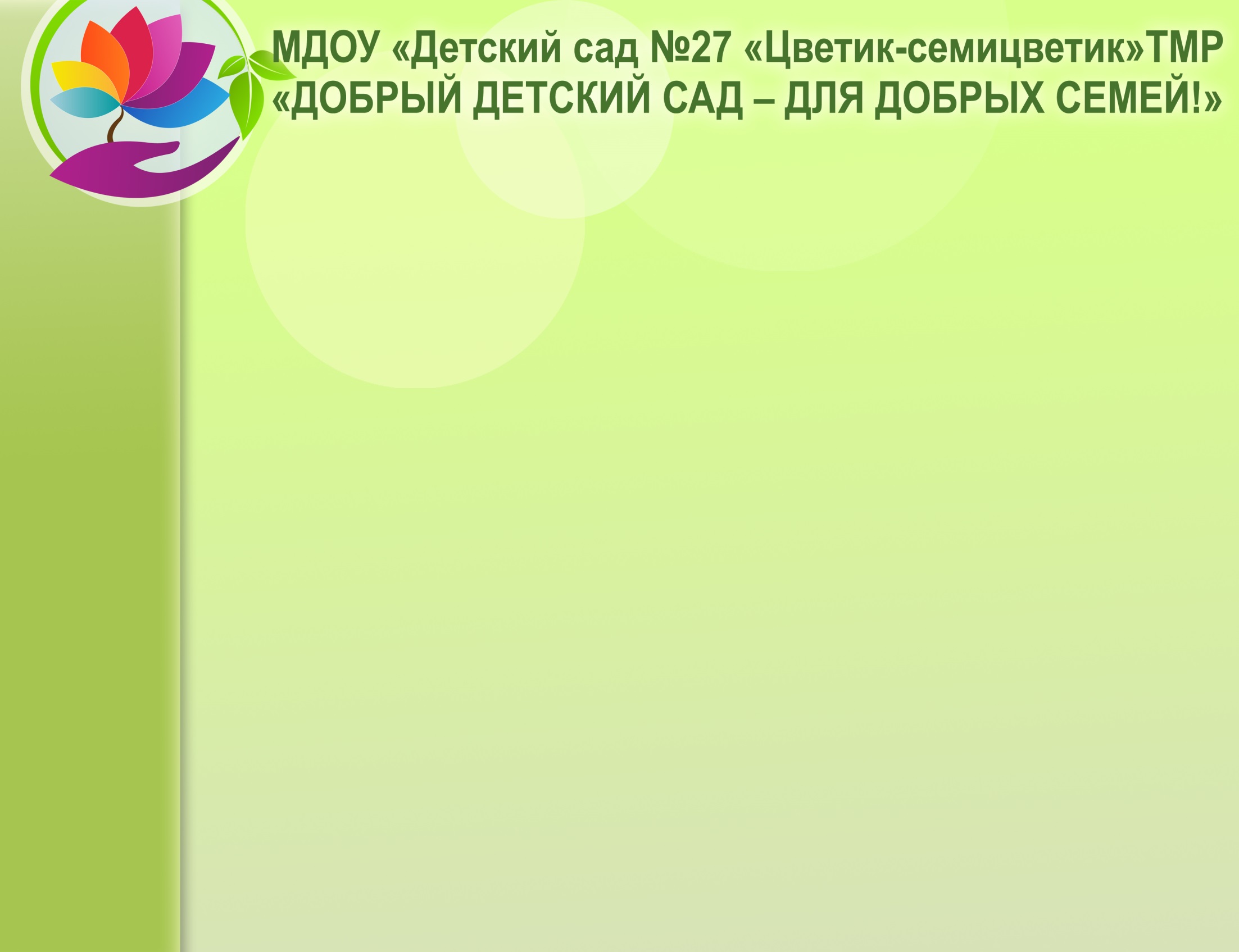 БОЛЬШОЙ КАДРОВЫЙ ПОТЕНЦИАЛ
Стажевые показатели педагогов
Кадровое обеспечение
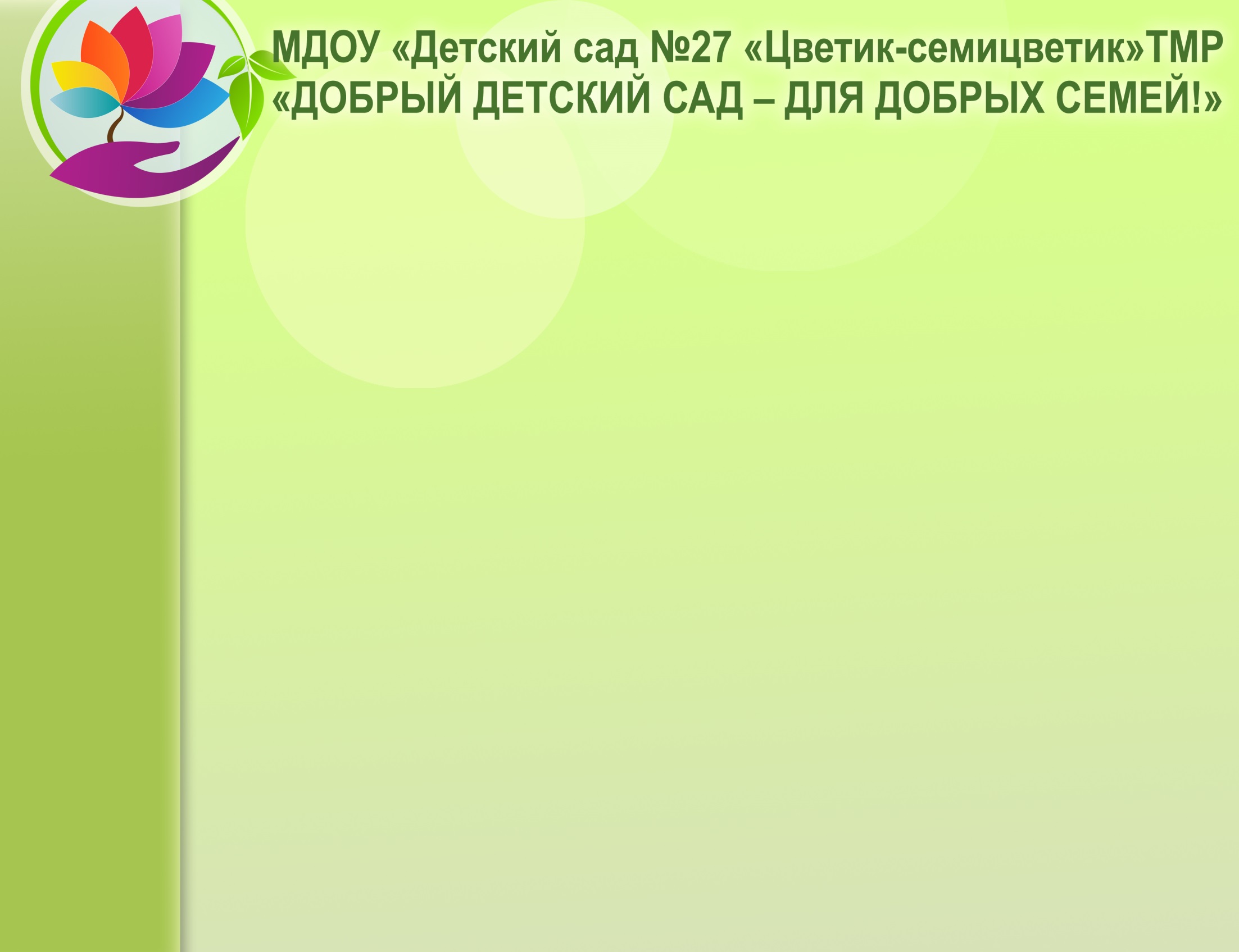 БОЛЬШОЙ КАДРОВЫЙ ПОТЕНЦИАЛ
Квалификационный уровень педагогов
Достижения педагогов
«Отличник народного просвещения»
Зыкова Наталия Алексеевна, руководитель консультационного пункта;
Каменская Любовь Васильевна, музыкальный руководитель
Почетный знак «Почетный работник общего образования»
Васильева Наталия Николаевна, воспитатель
Почетная грамота Министерства образования и науки РФ
Махалова Татьяна Владимировна, заведующий
Иванова Ольга Николаевна, старший воспитатель
Васильева Наталия Николаевна, воспитатель
Тиунцева Галина Борисовна, воспитатель
Грамота Областного департамента образования – 15 педагогов
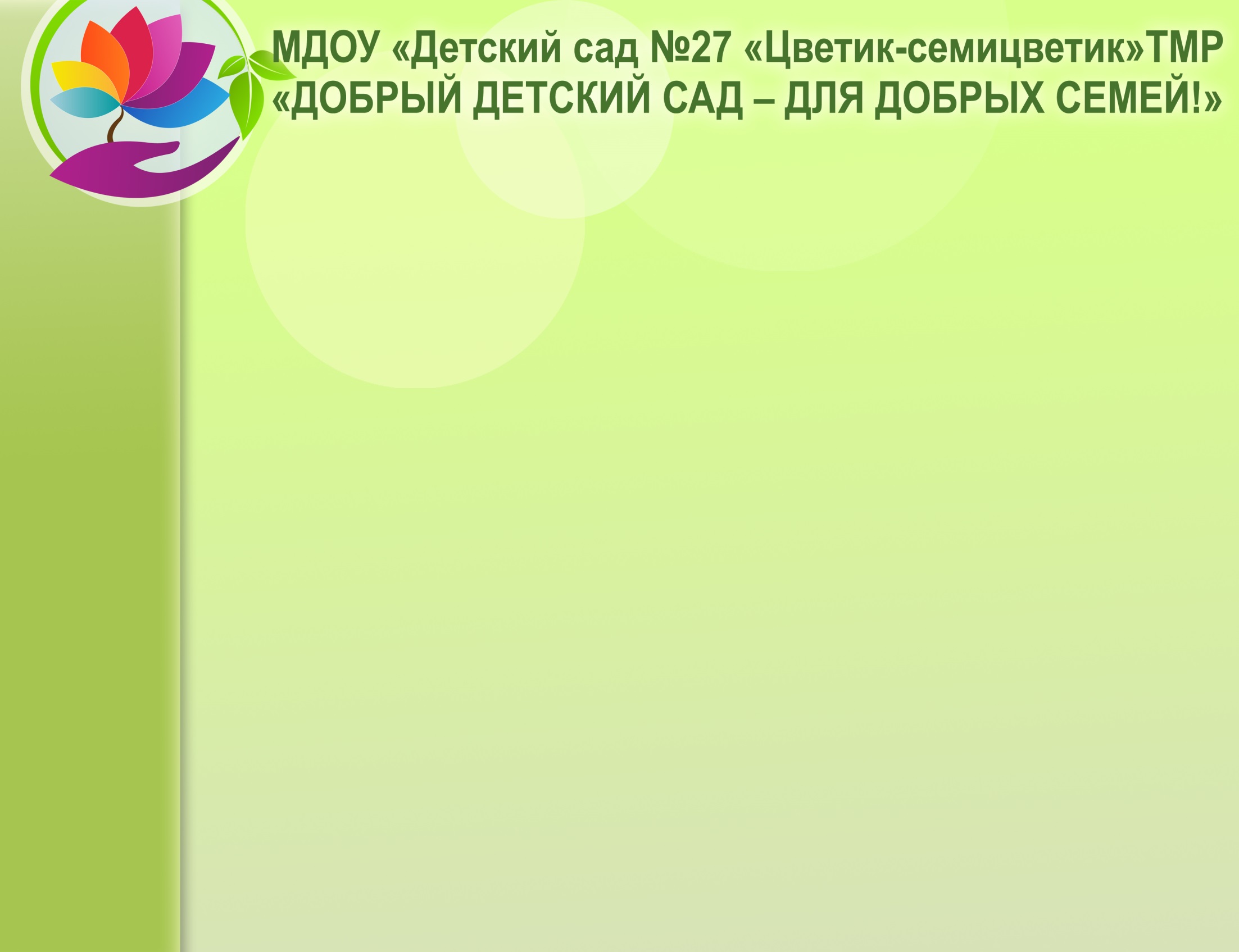 Наш самый добрый детский сад
Встречает с радостью ребят.
Мы очень весело живем 
В саду любимом и родном!
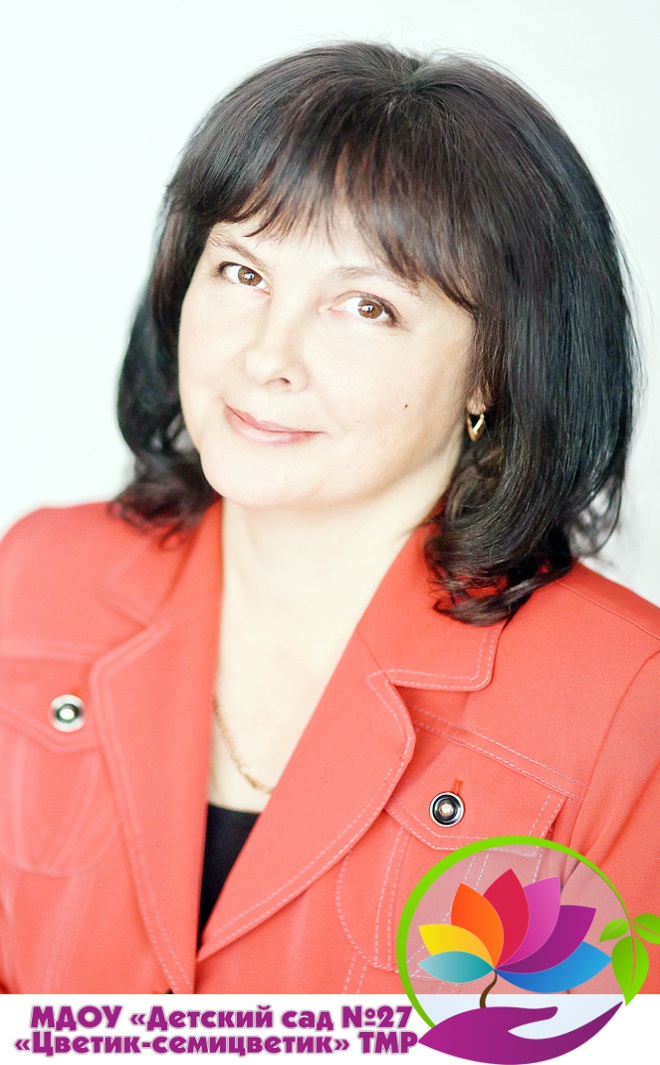 МАХАЛОВА Татьяна Владимировна, заведующий МДОУ №27 «Цветик-семицветик»
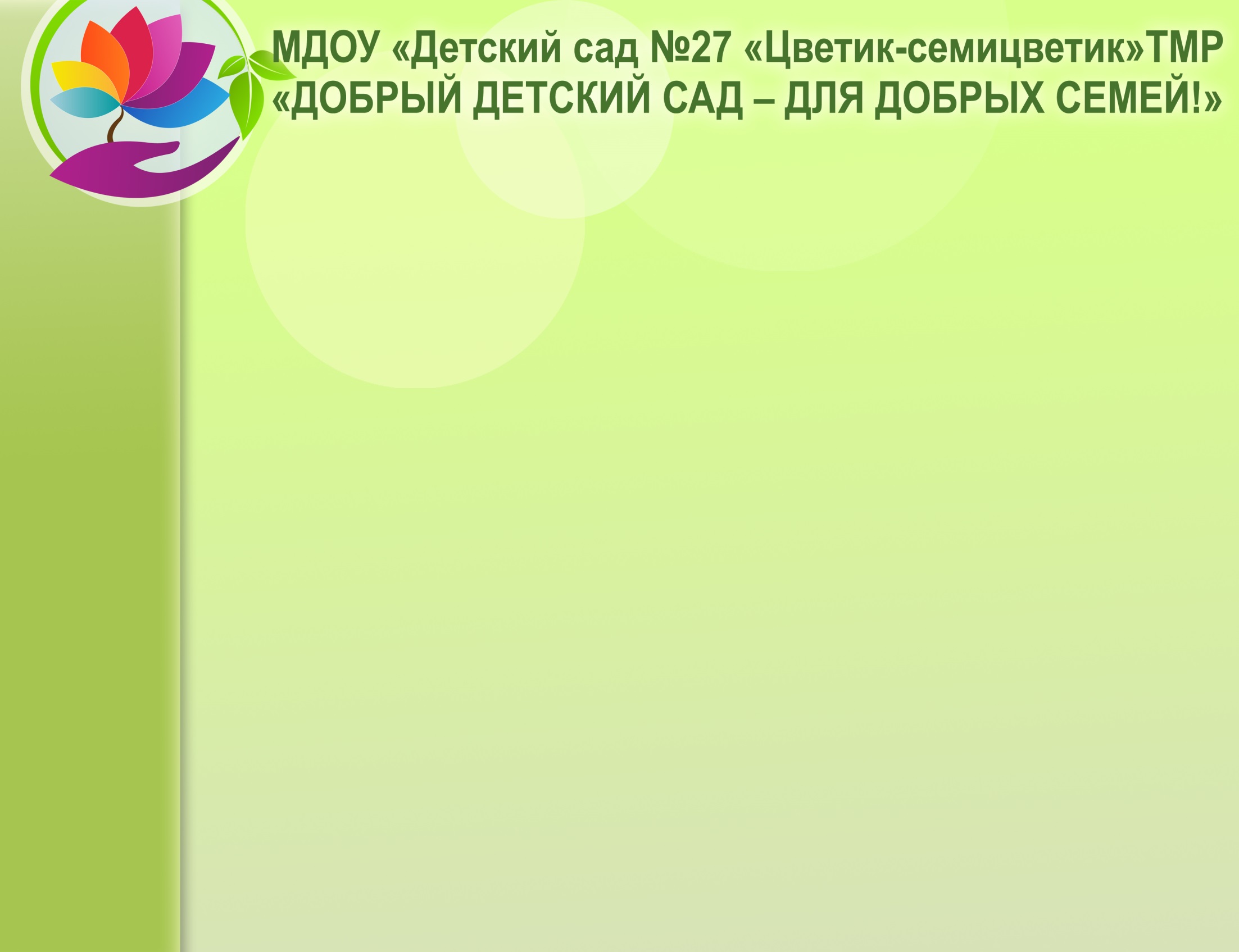 ХОЛЫ И КОРИДОРЫ НАШЕГО ДЕТСКОГО САДА
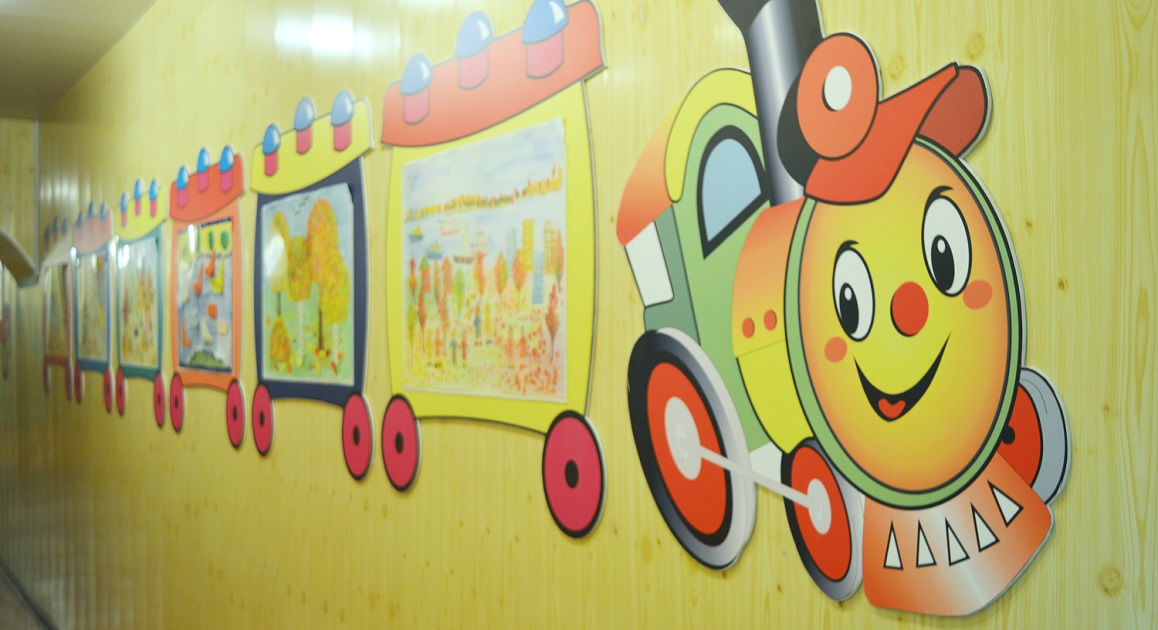 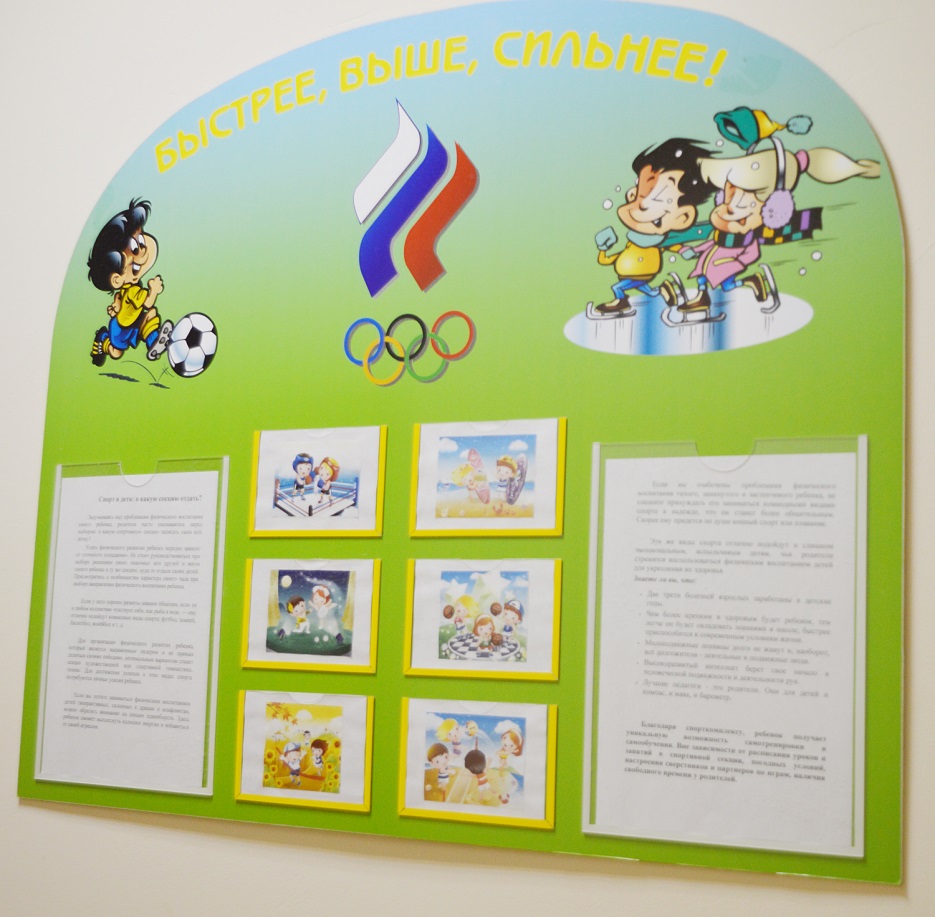 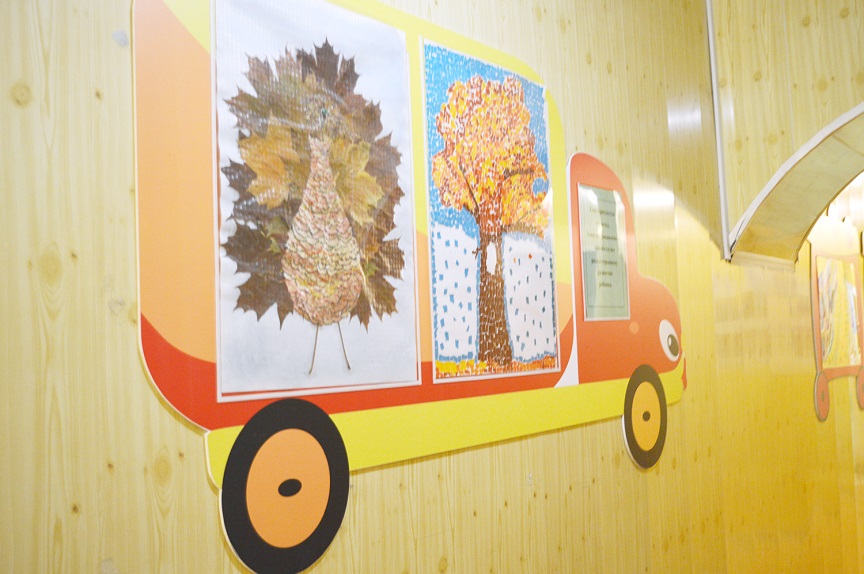 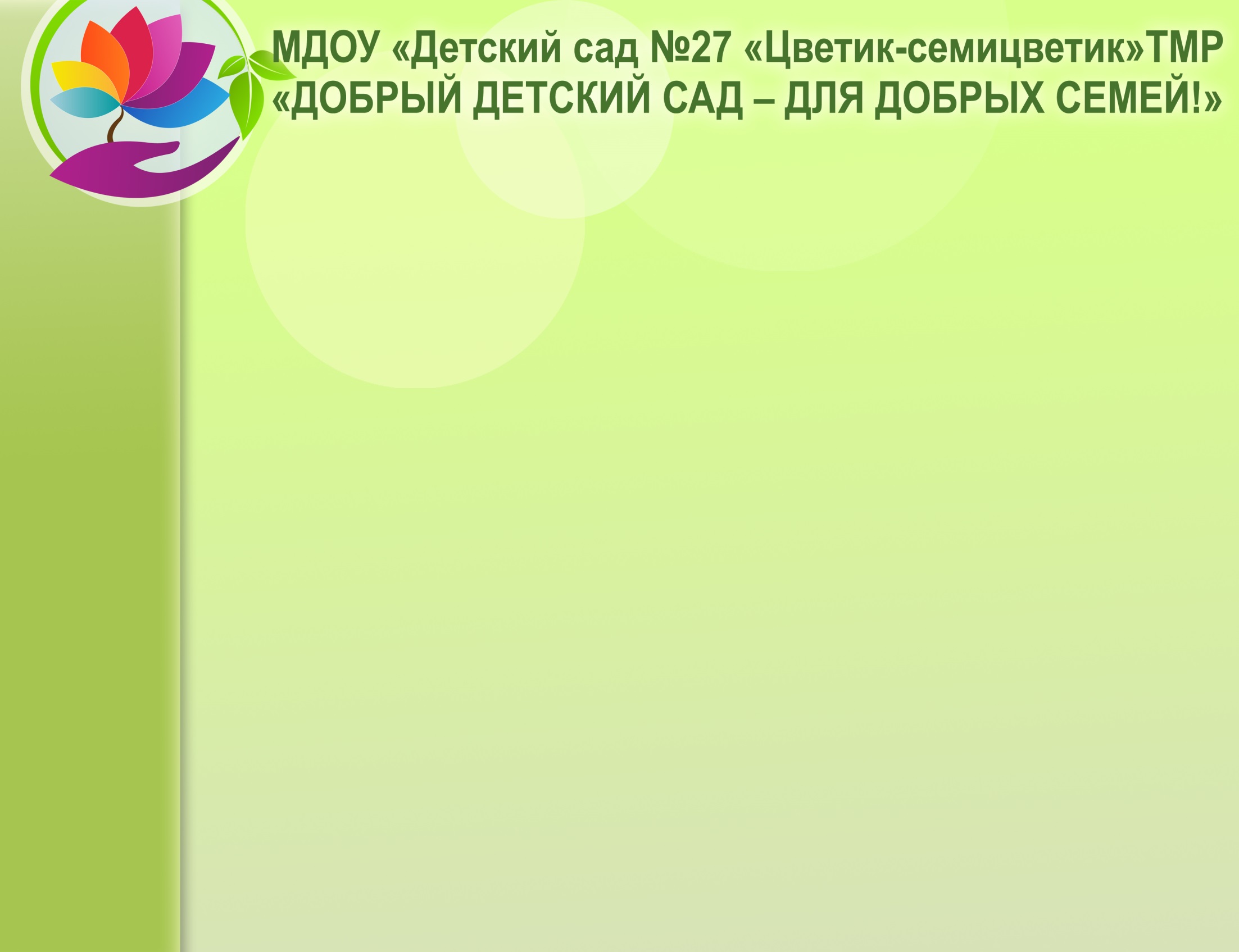 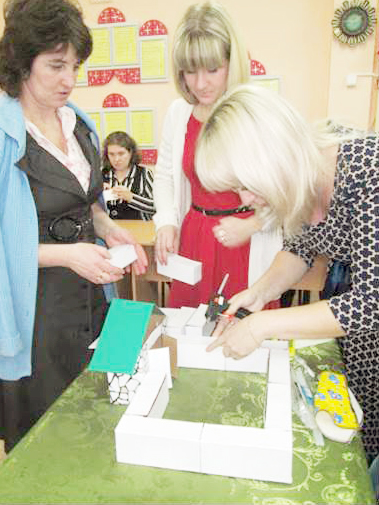 МЕТОДИЧЕСКИЙ КАБИНЕТ
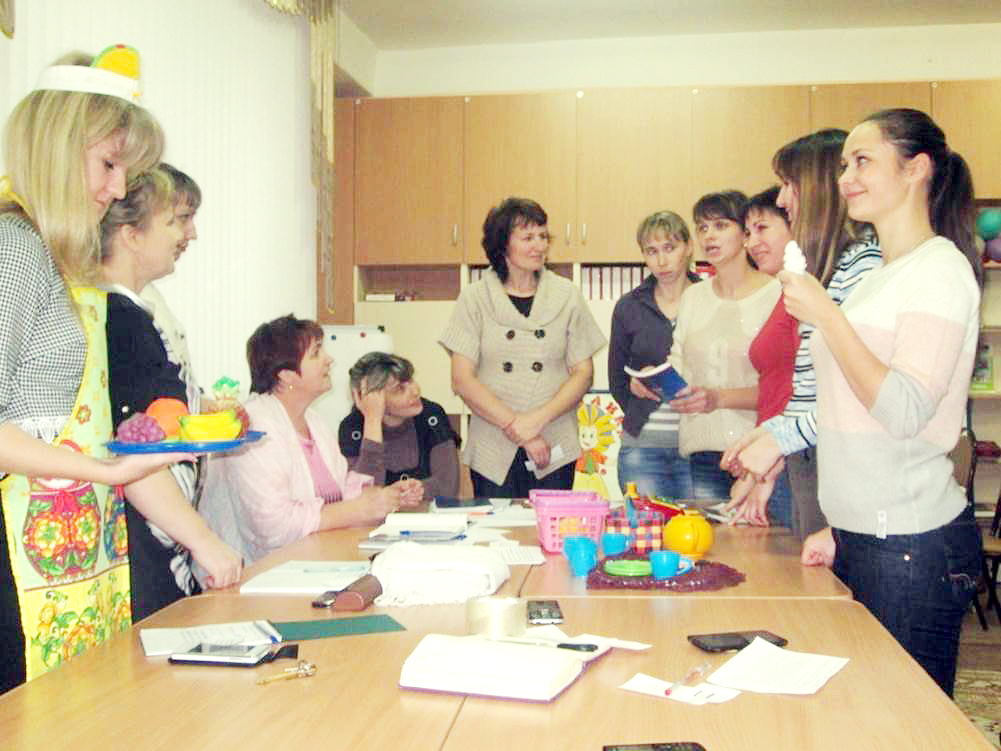 Школа молодого педагога
Мастер-класс «Построим Храм на крепкой вере»
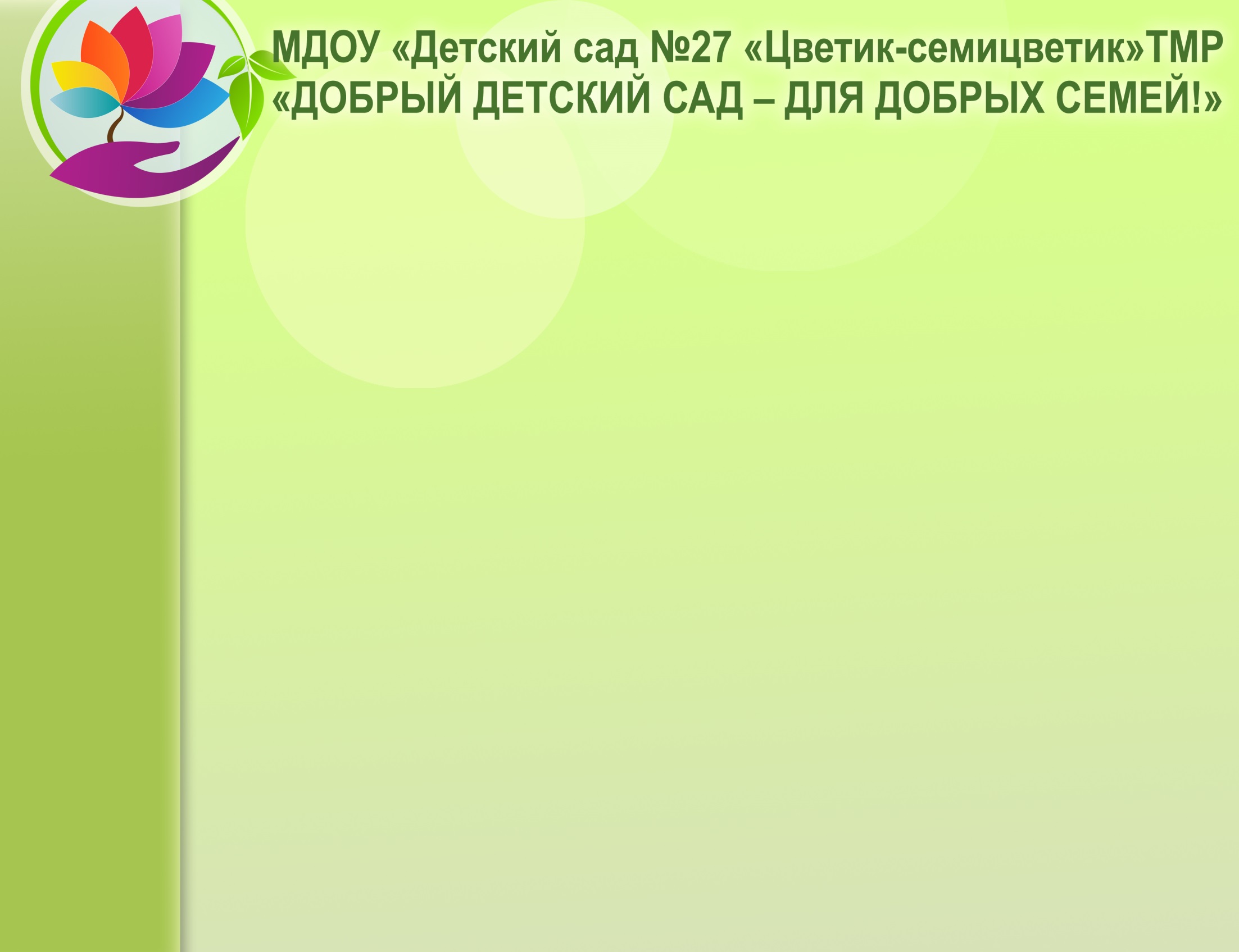 МЕТОДИЧЕСКИЙ КАБИНЕТ
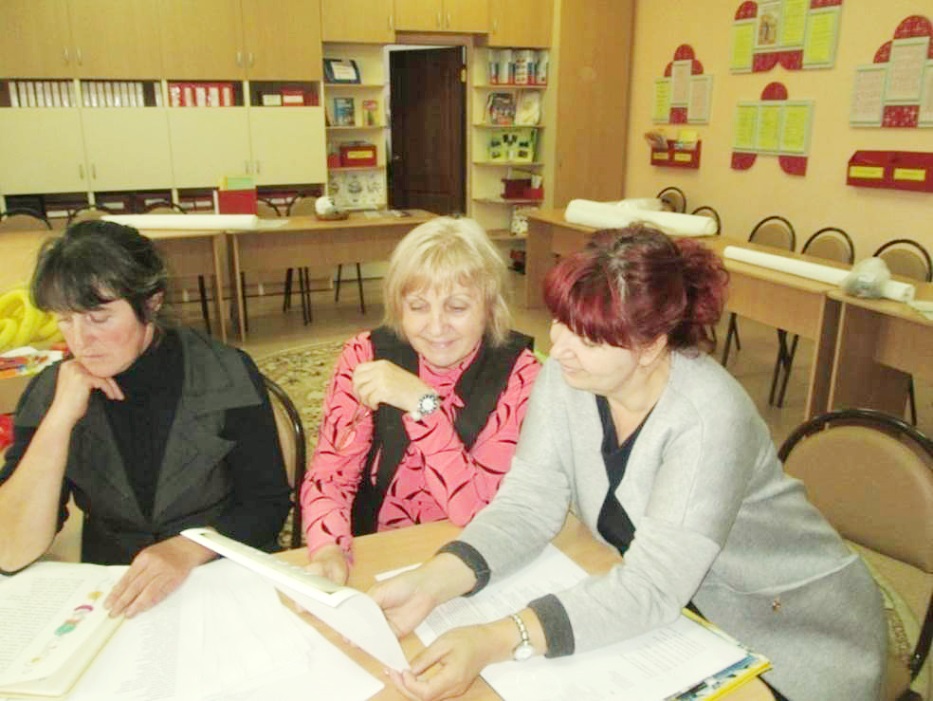 Место для проведения родительских собраний
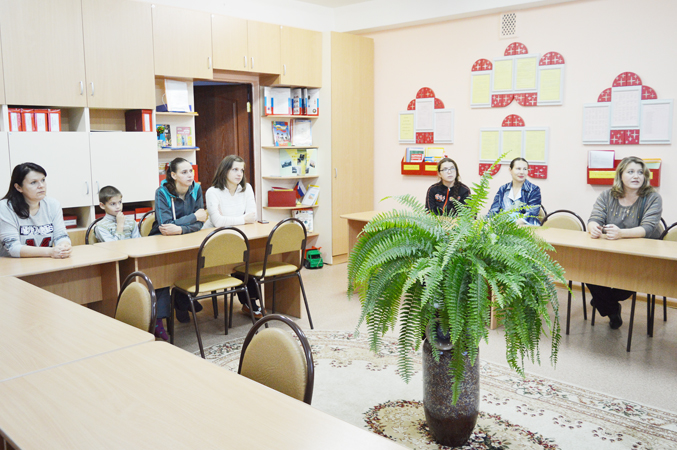 Методический кабинет – центр методической помощи для педагогов
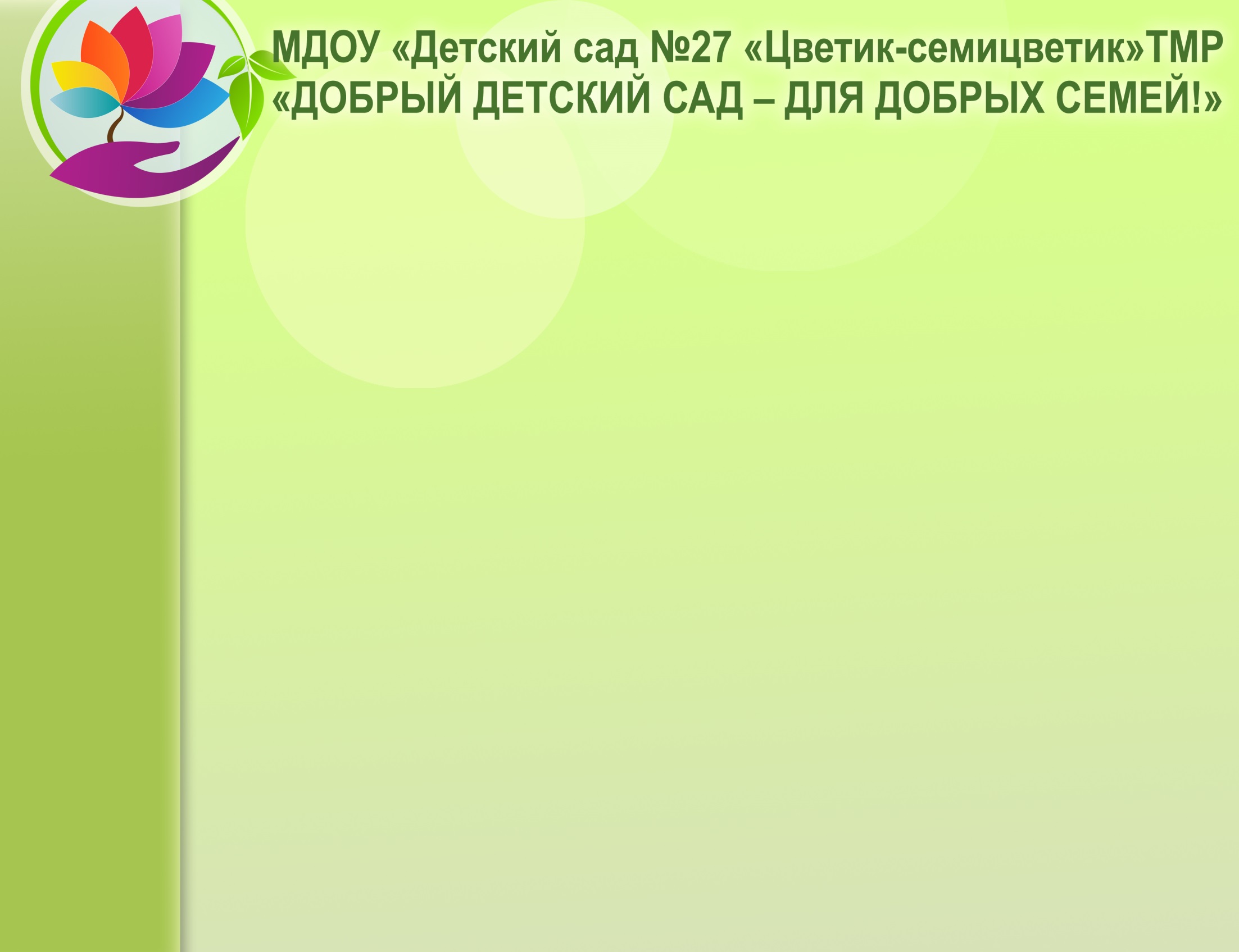 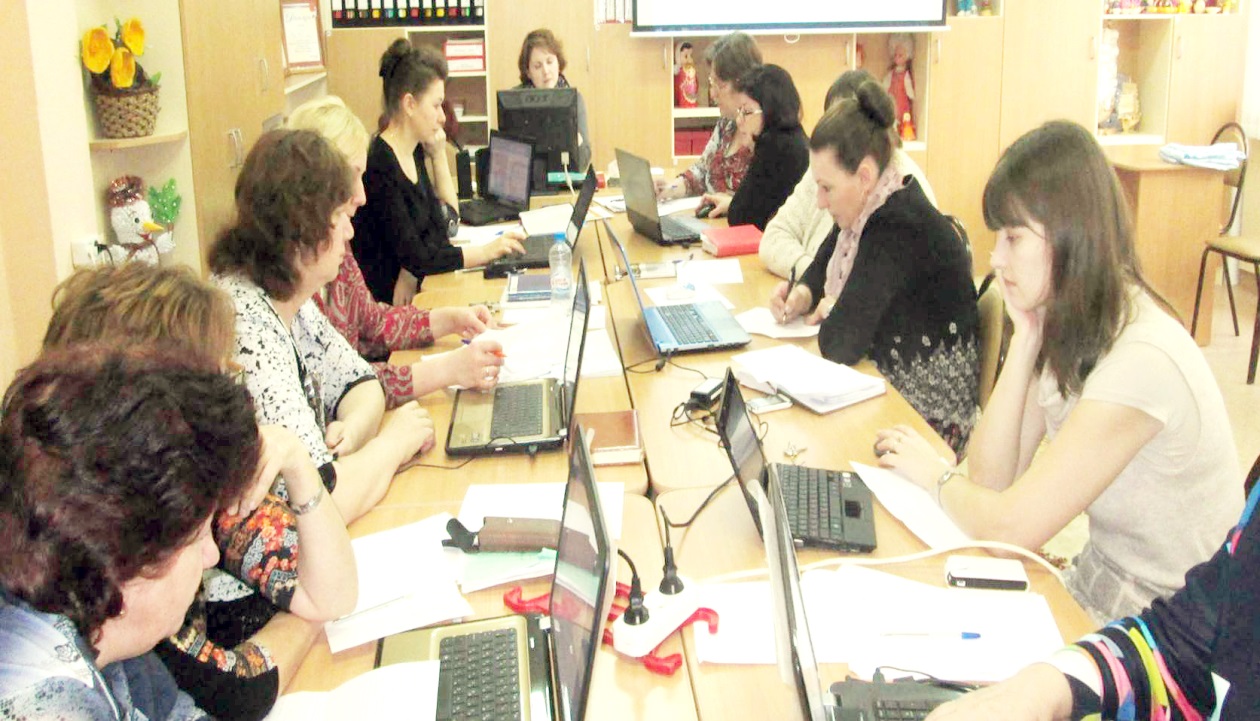 Детский сад соисполнитель РИП
МДОУ Епархиальная  базовая площадка
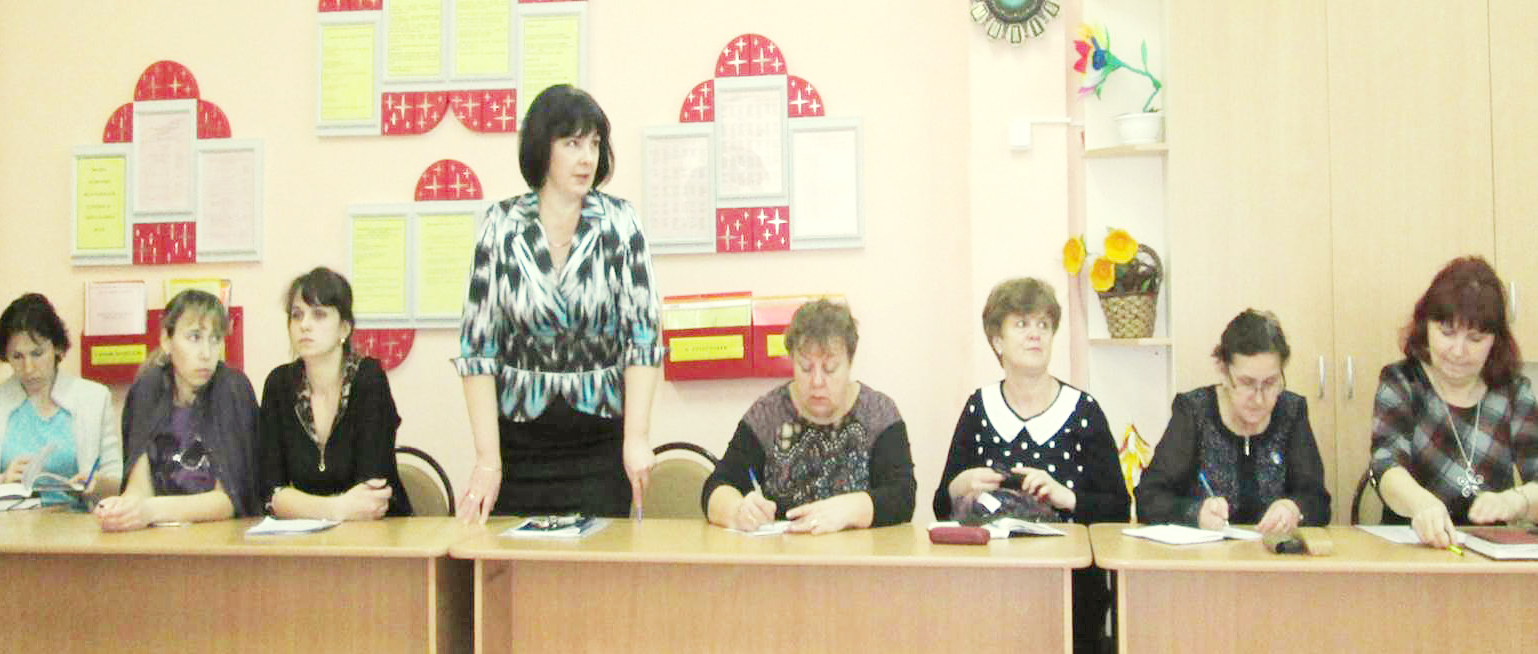 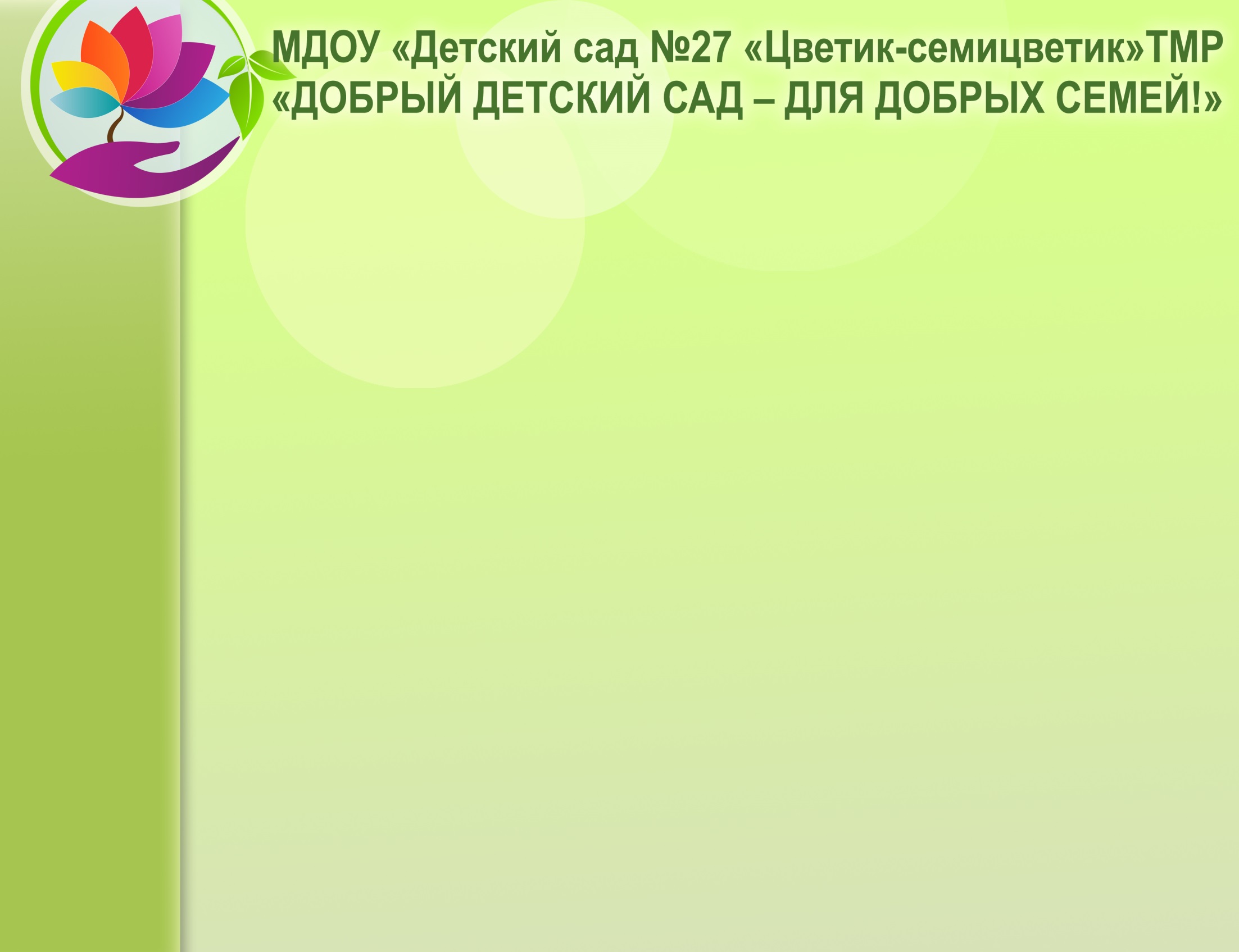 Долгосрочный проект: «ДОБРЫЙ ДЕТСКИЙ САД – ДЛЯ ДОБРЫХ СЕМЕЙ»
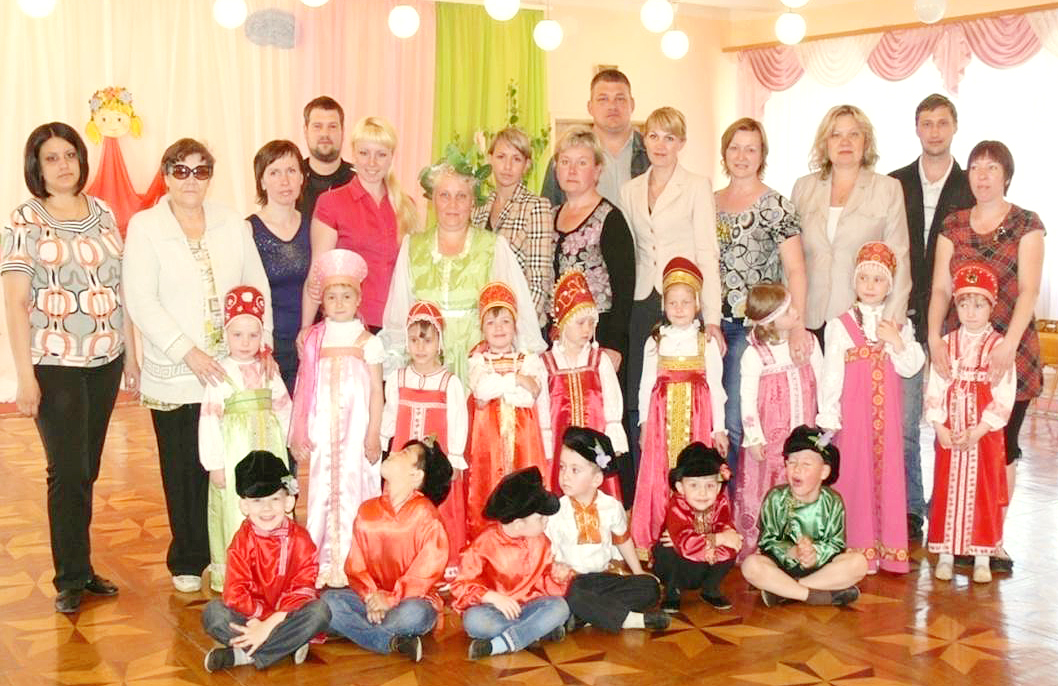 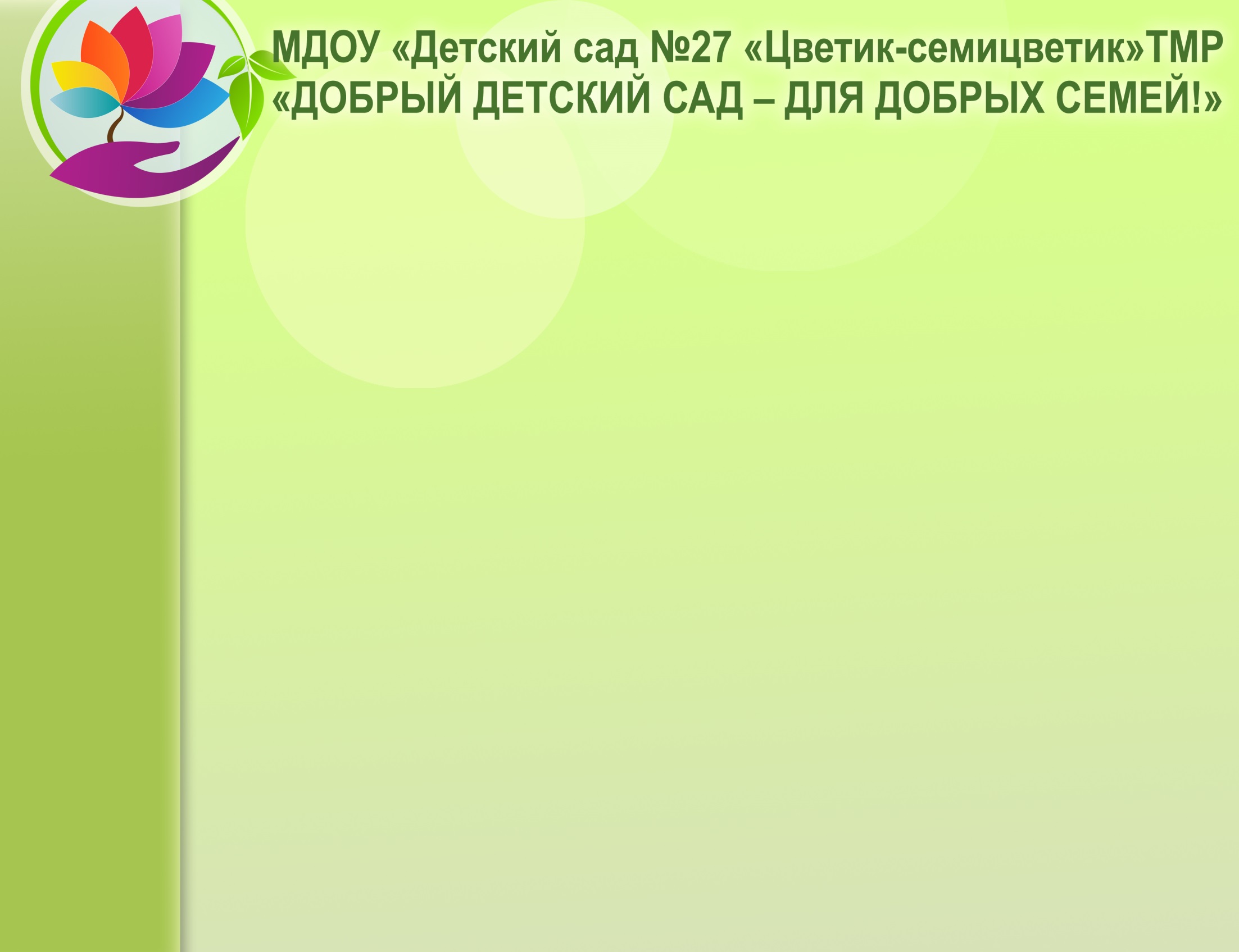 Фестиваль «СЕМЬЯ – РАДОСТЬ МОЯ»
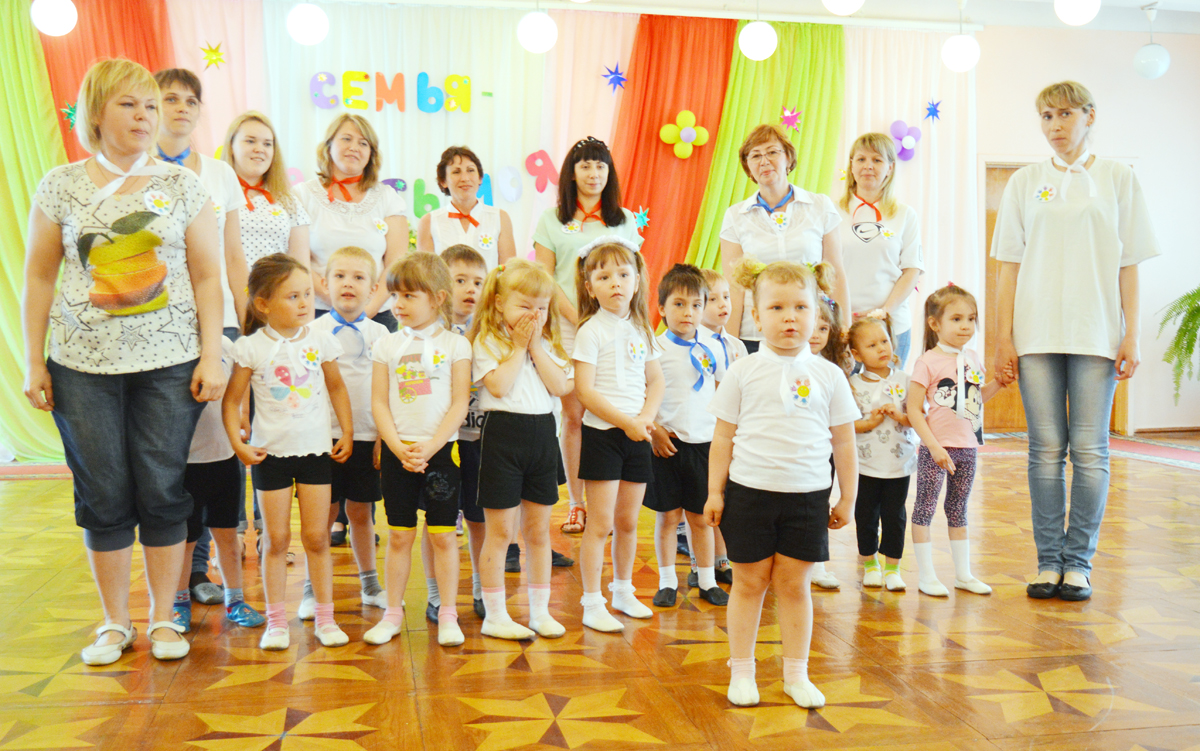 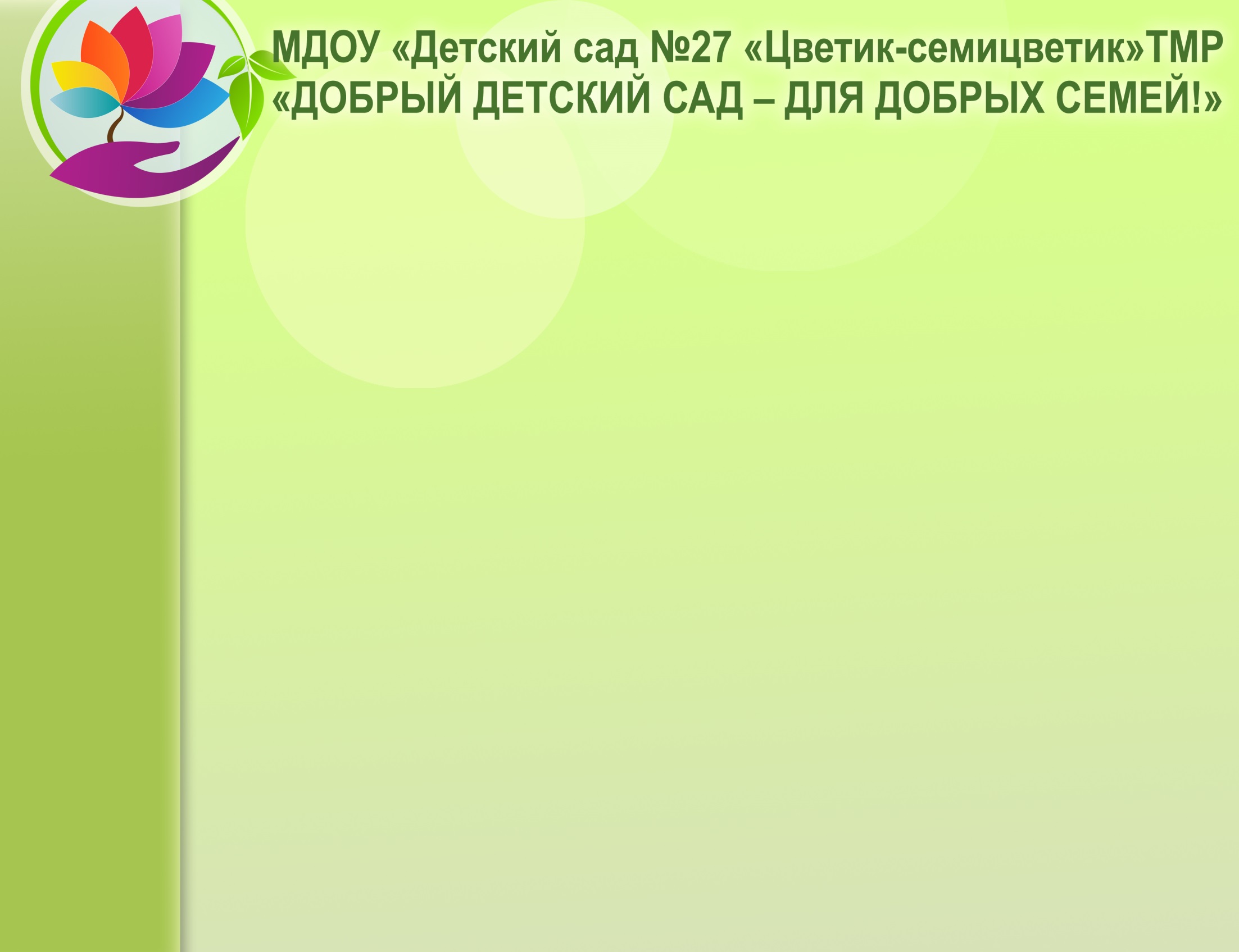 Фестиваль семейных проектов«ПУТЕШЕСТВИЯ В ИСТОРИЮ»
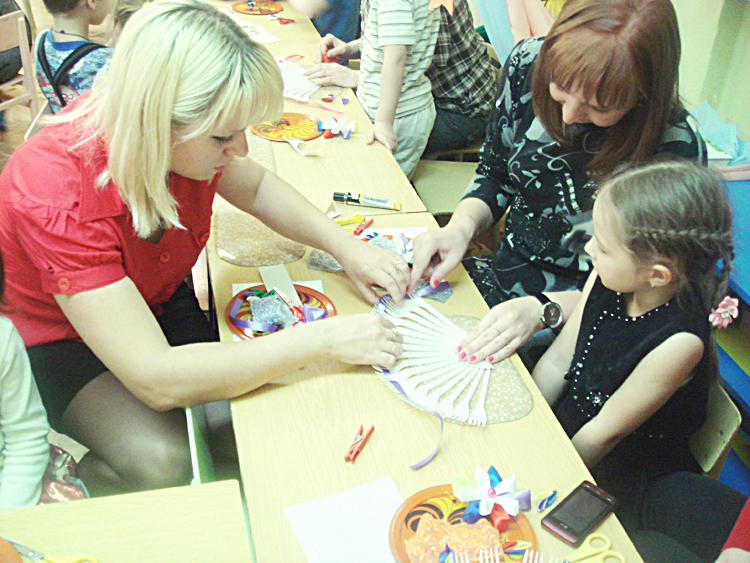 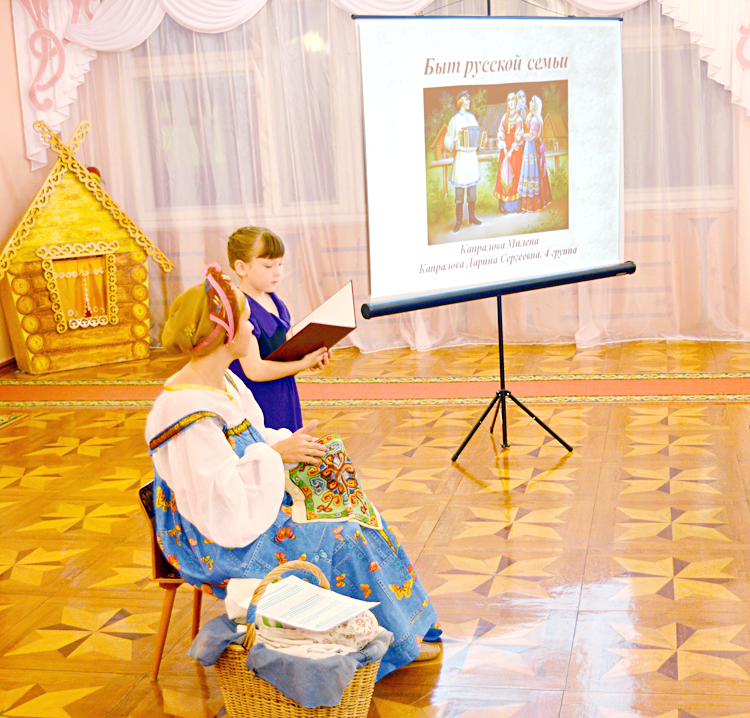 Мастер-класс
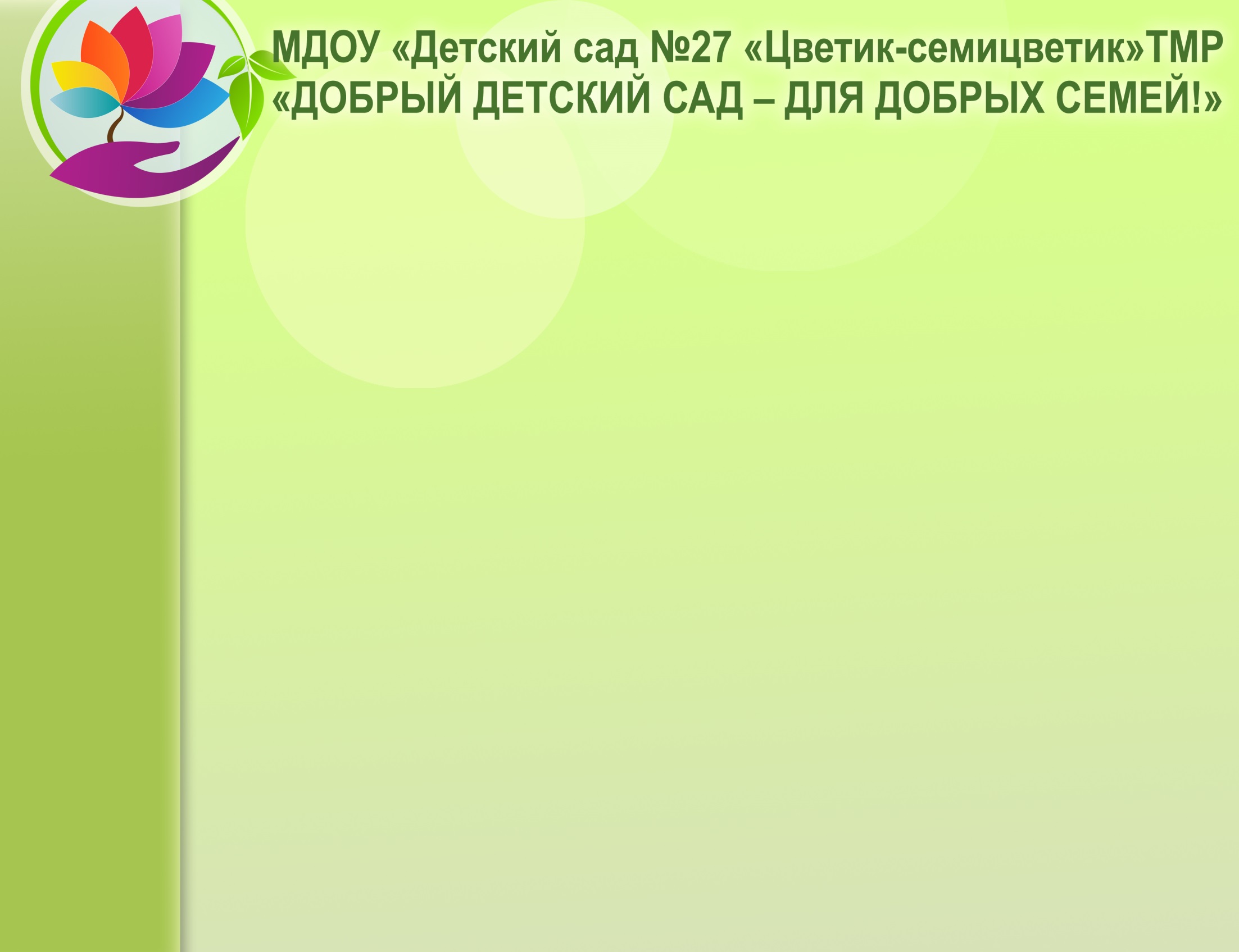 САМЫЕ ДОБРЫЕ ДОКТОРА В МИРЕ
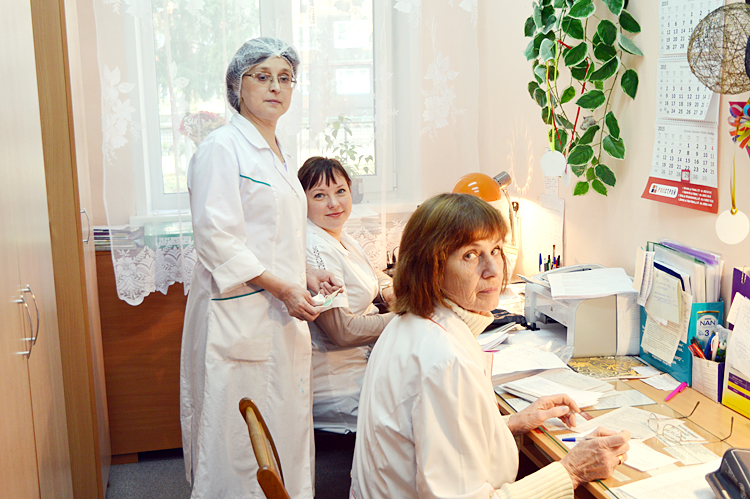 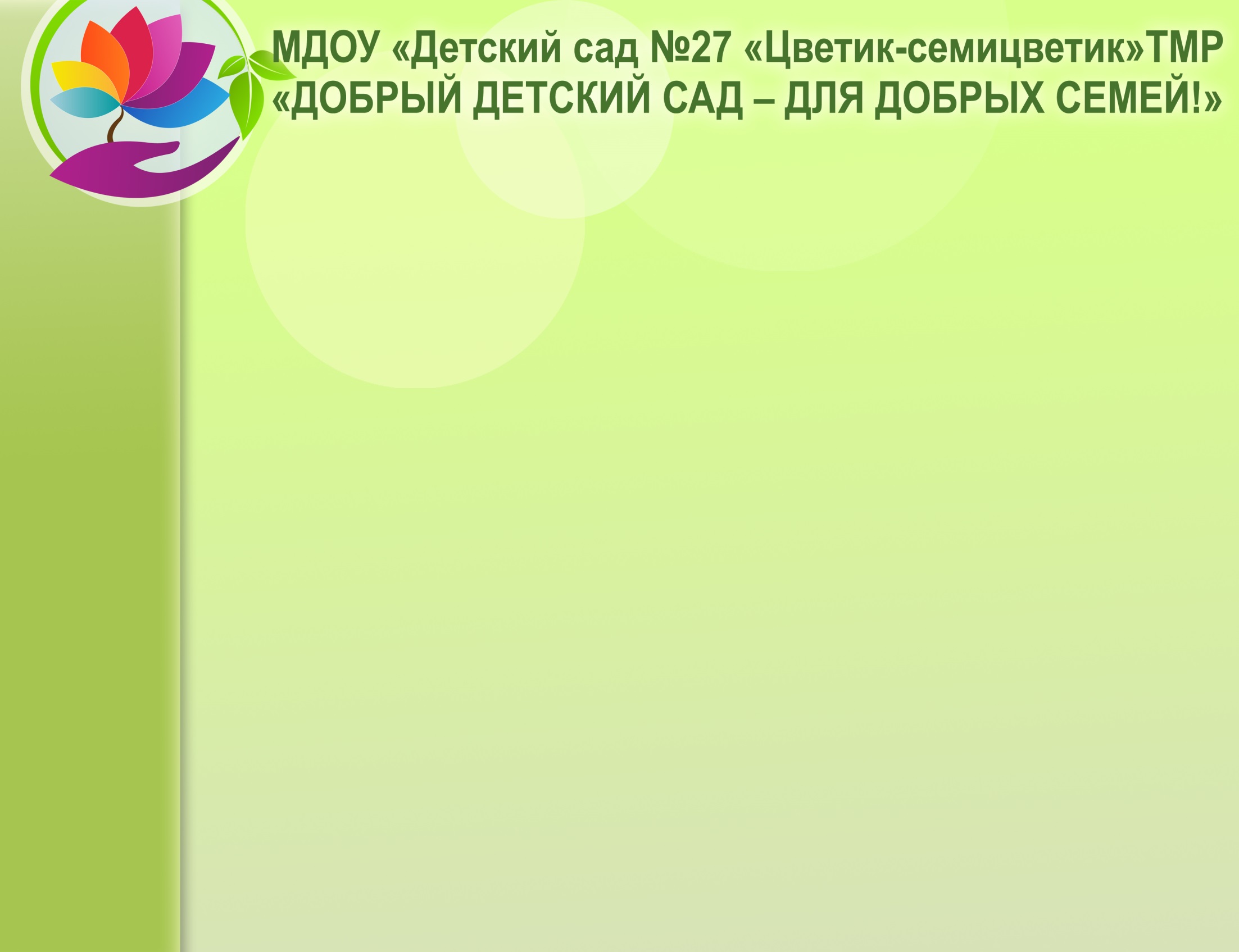 НАШИ КРАСНОРЕЧИВЫЕ ЛОГОПЕДЫ
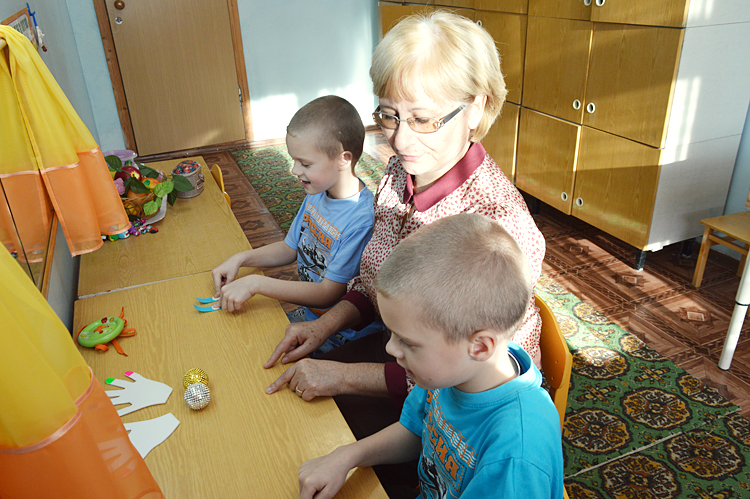 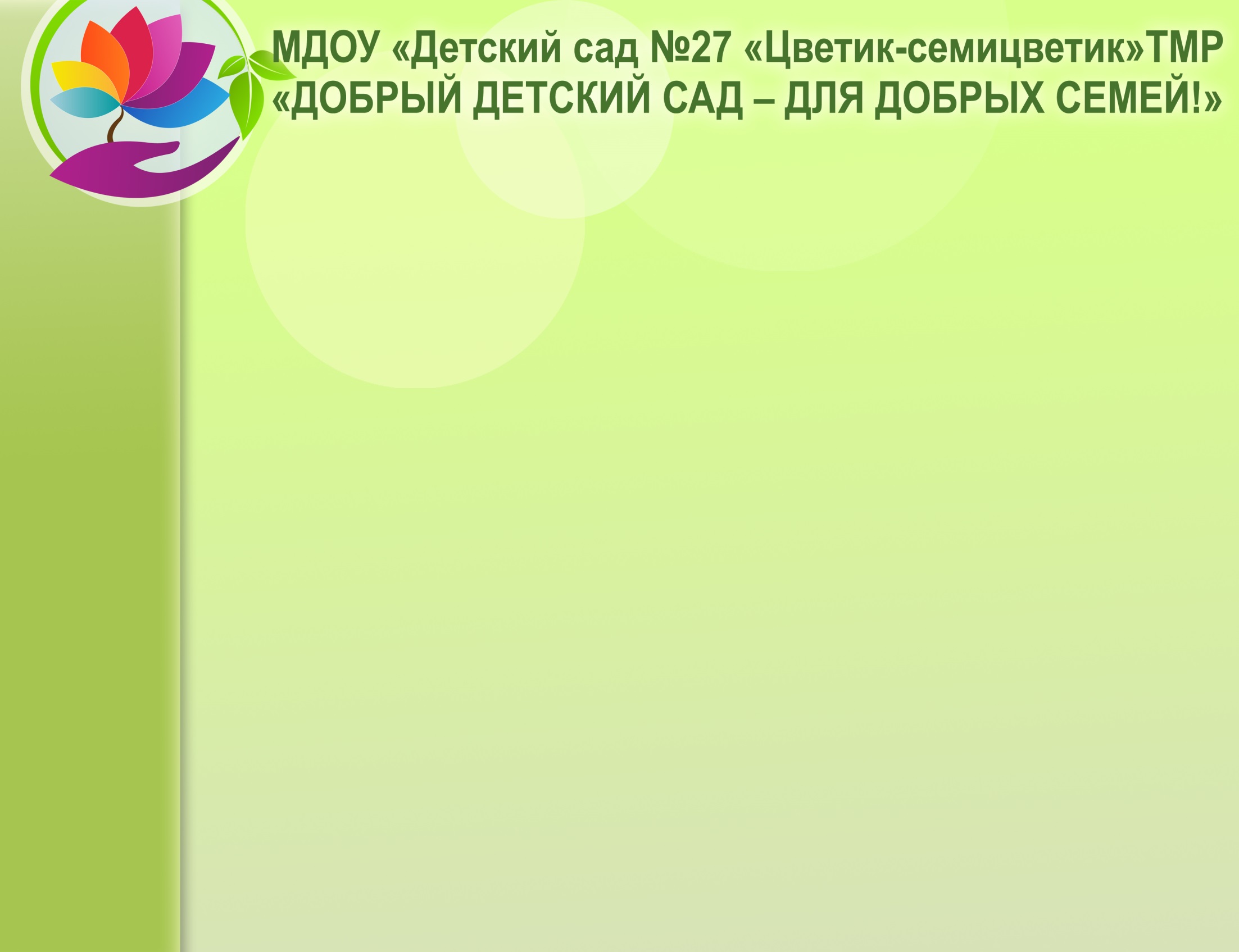 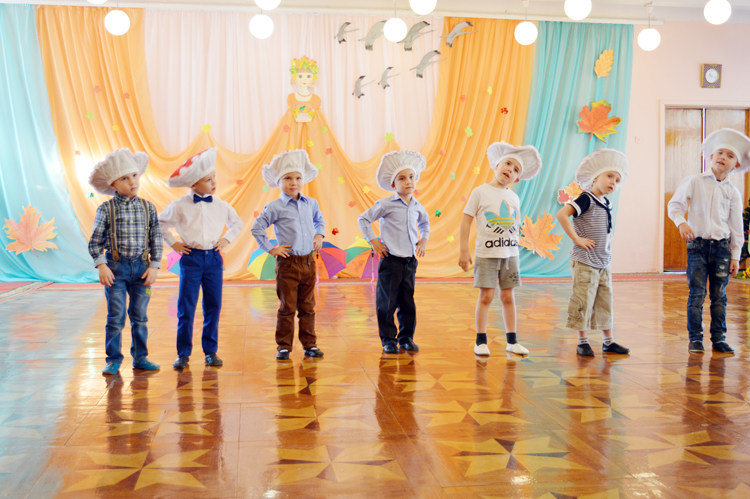 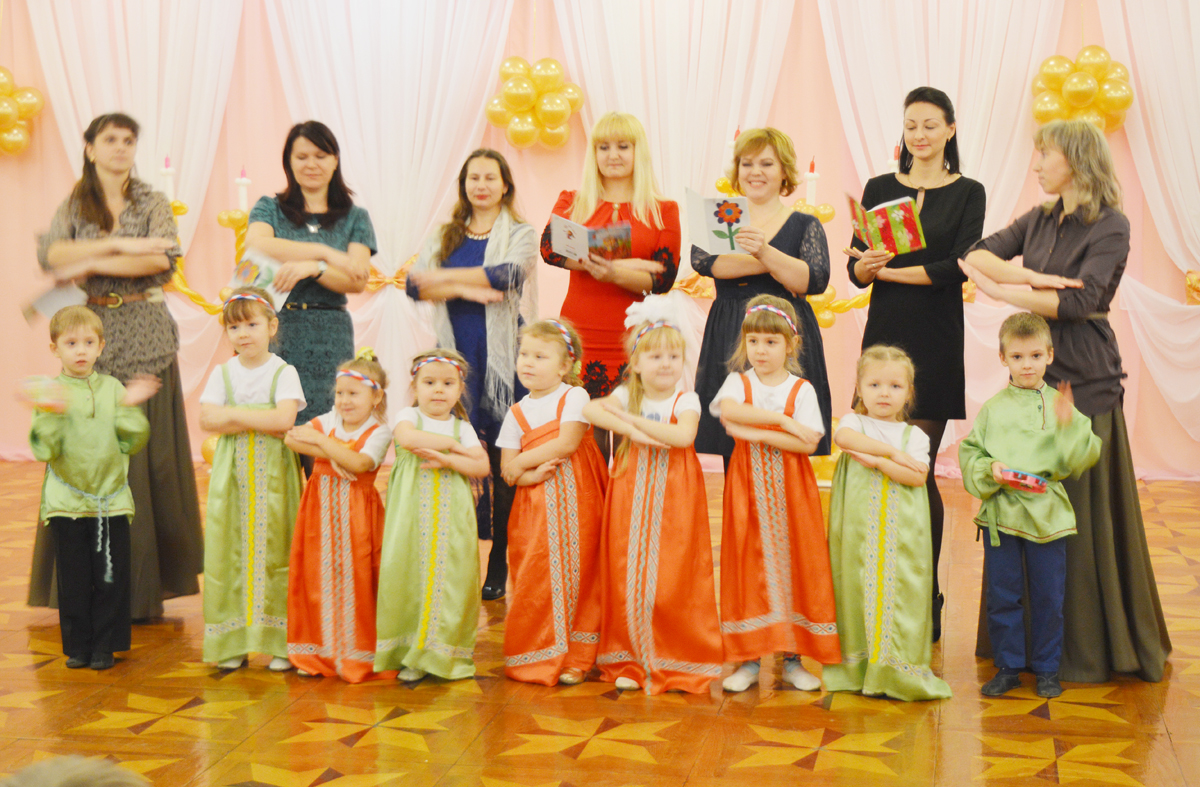 МУЗЫКАЛЬНЫЙ ДОБРЫЙ ЗАЛ
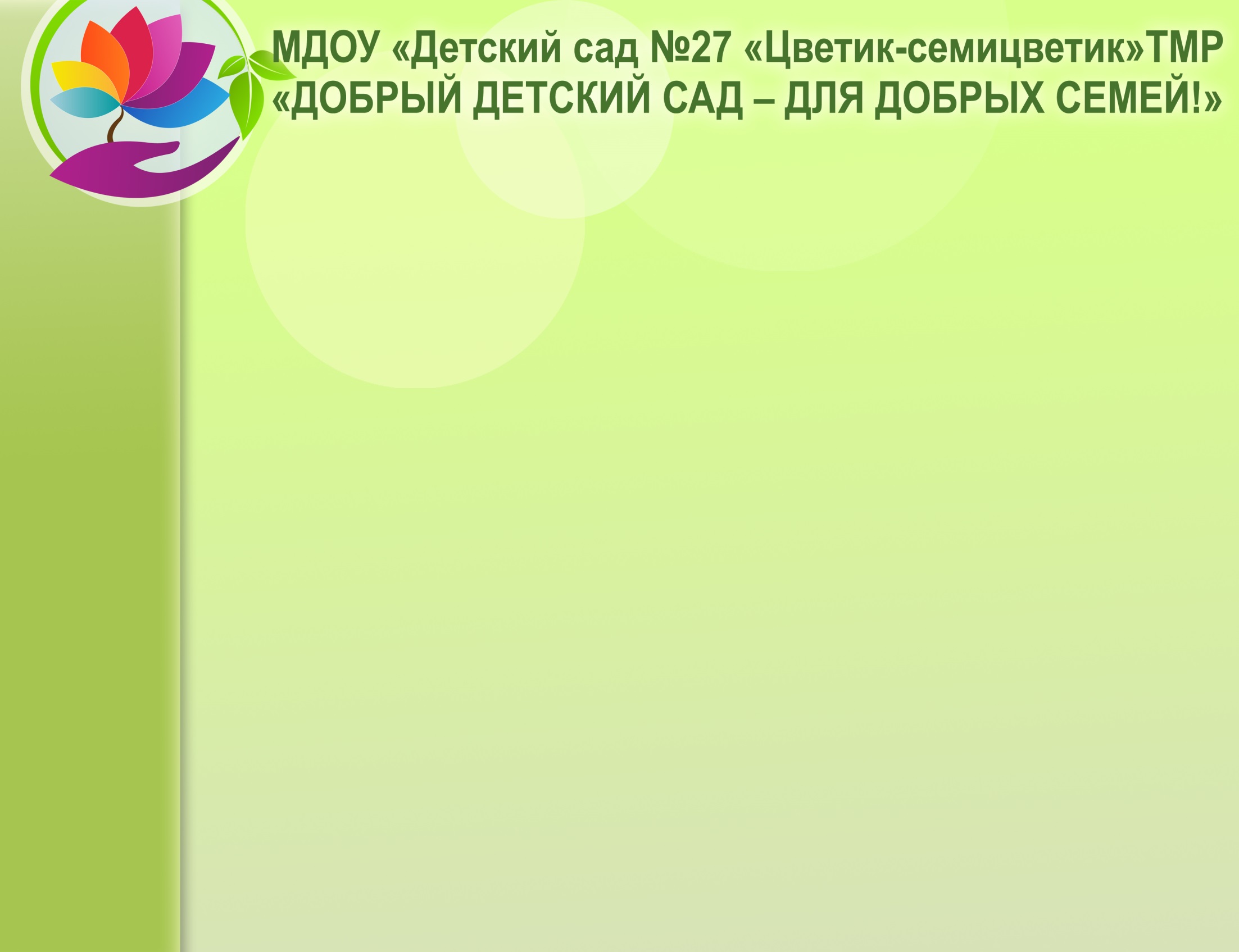 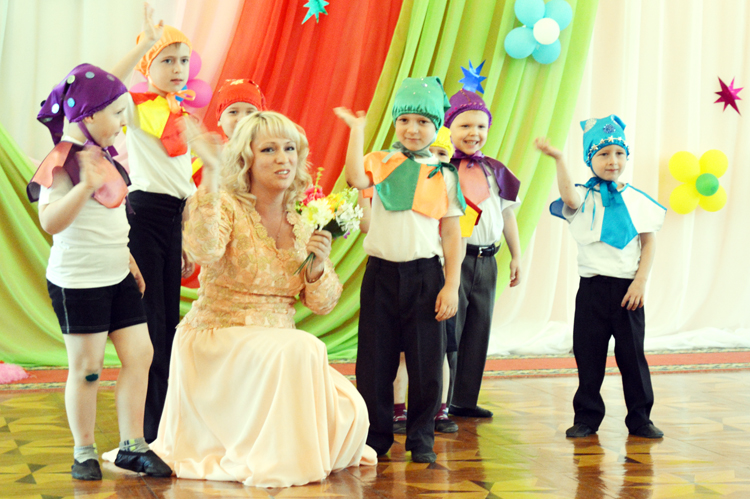 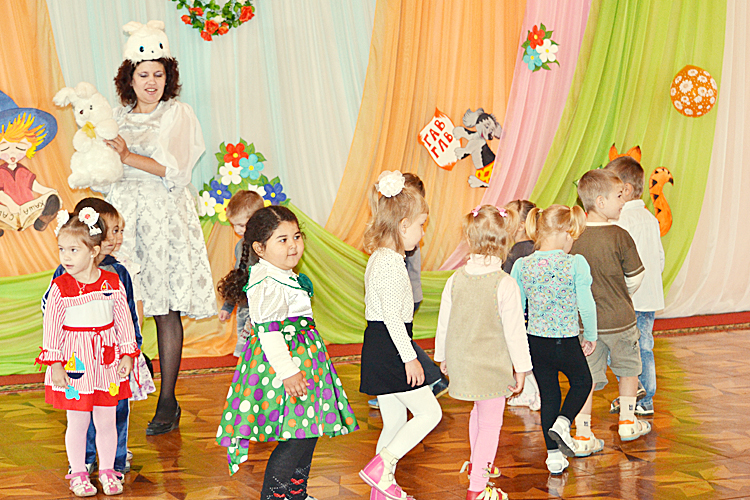 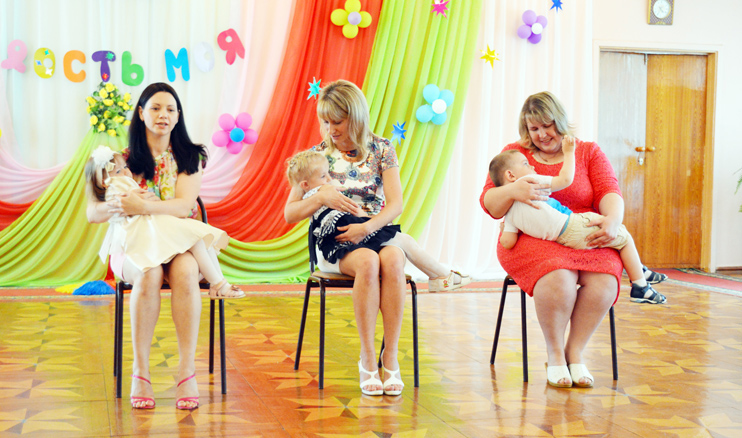 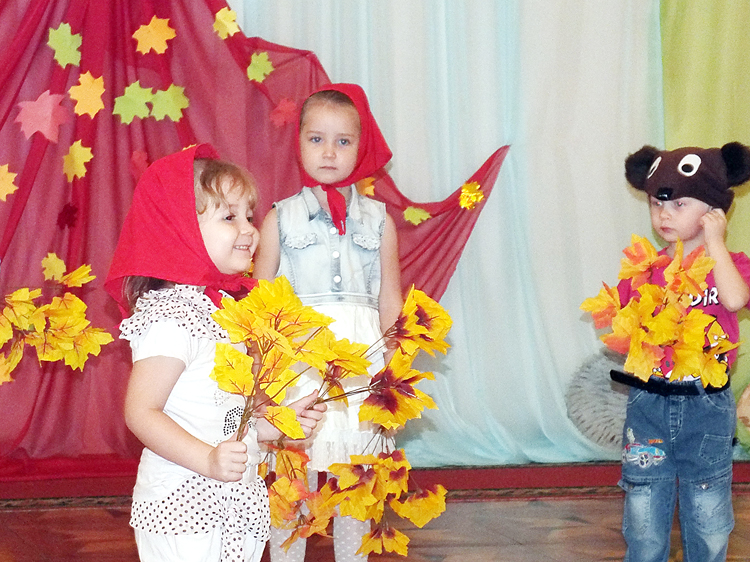 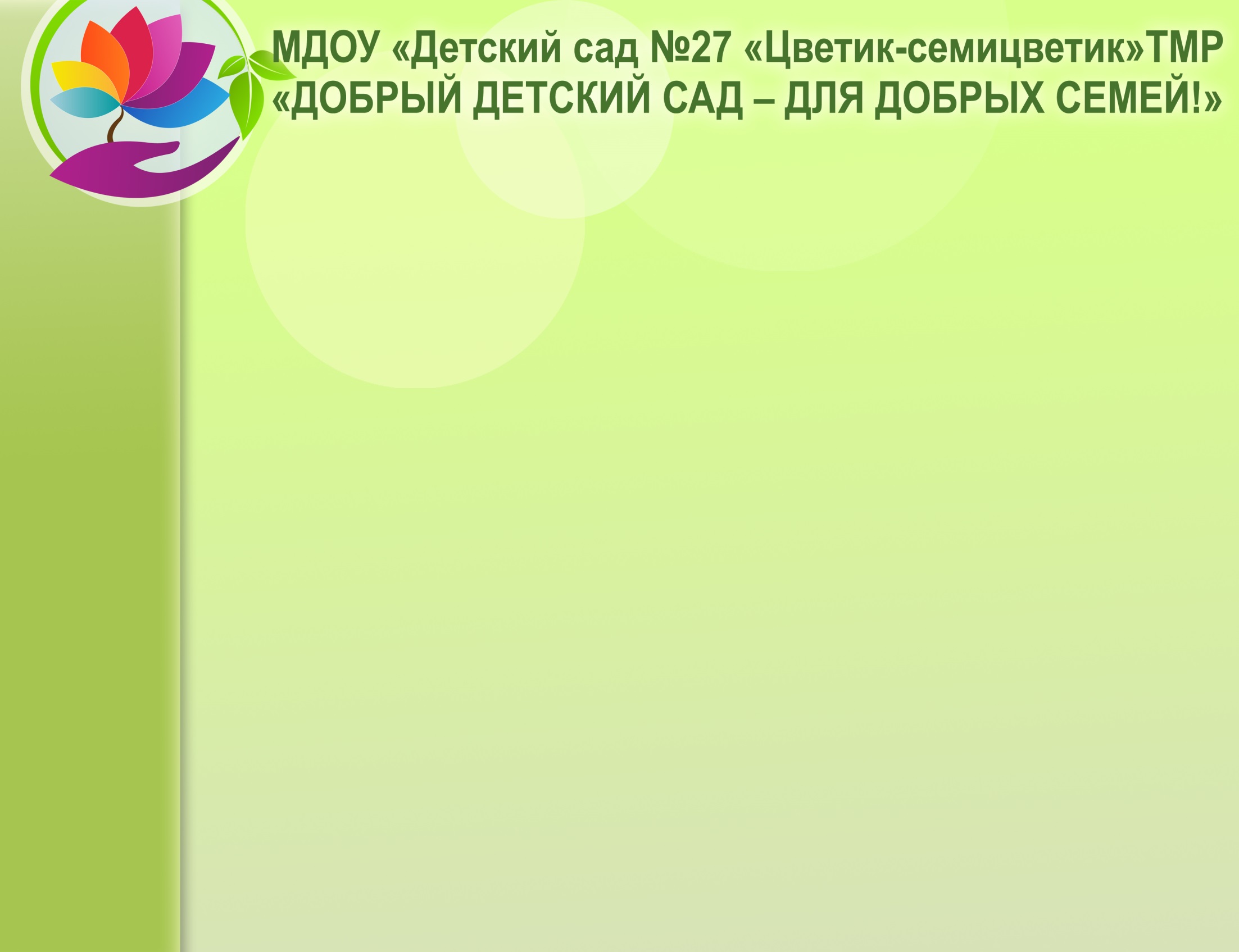 «РУССКАЯ ИЗБА»
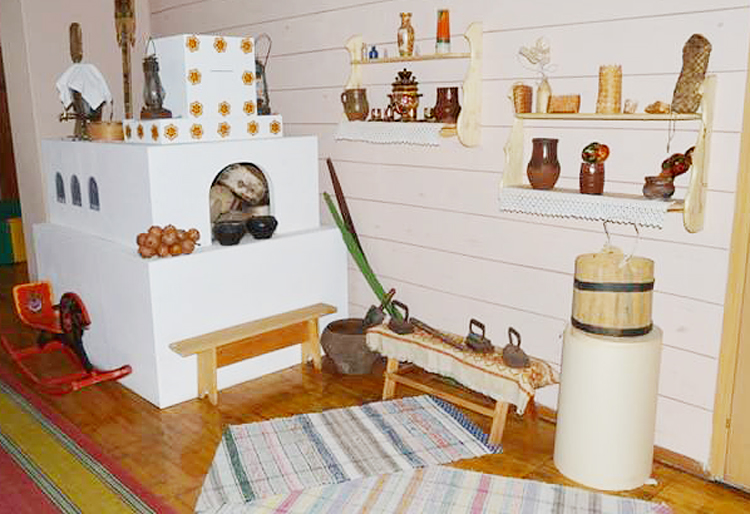 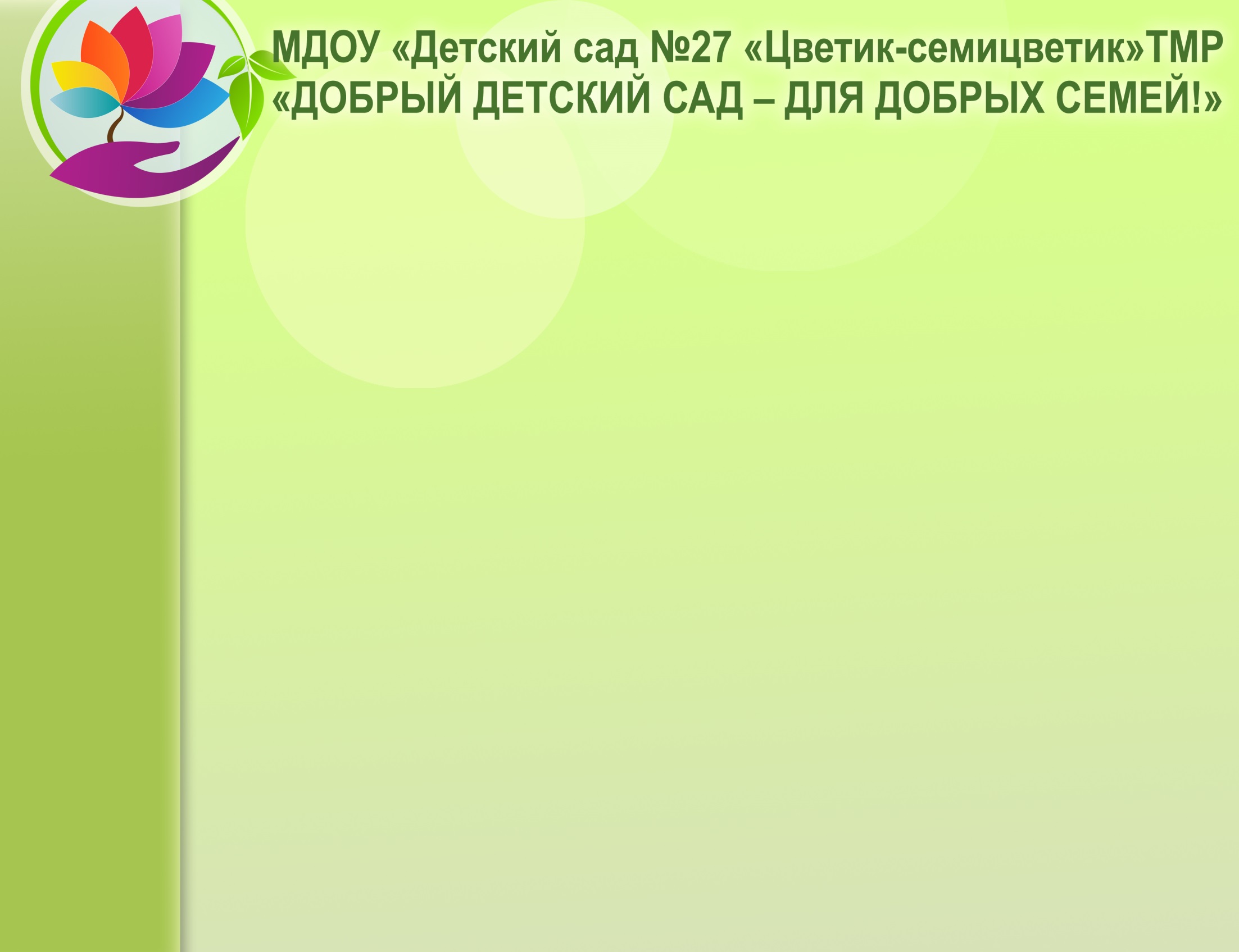 СЕНСОРНАЯ КОМНАТА
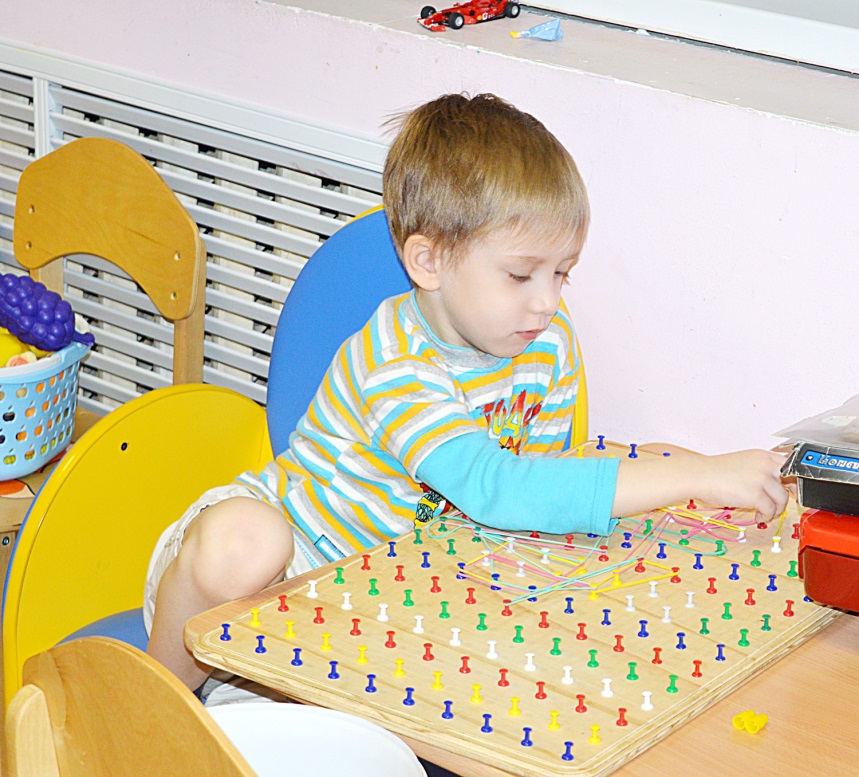 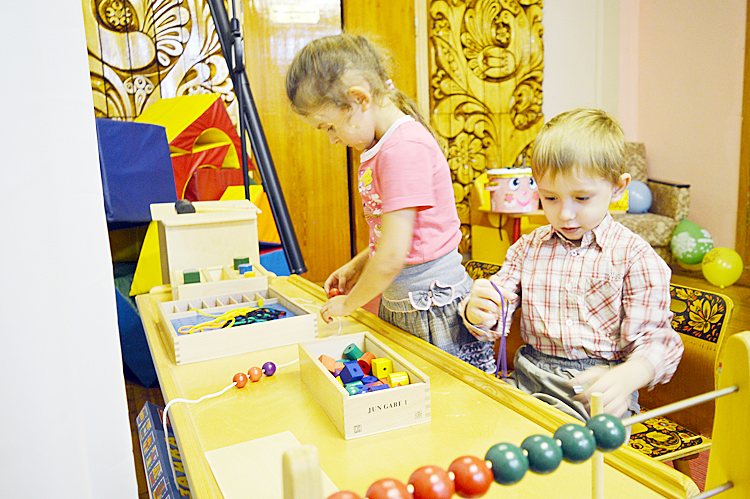 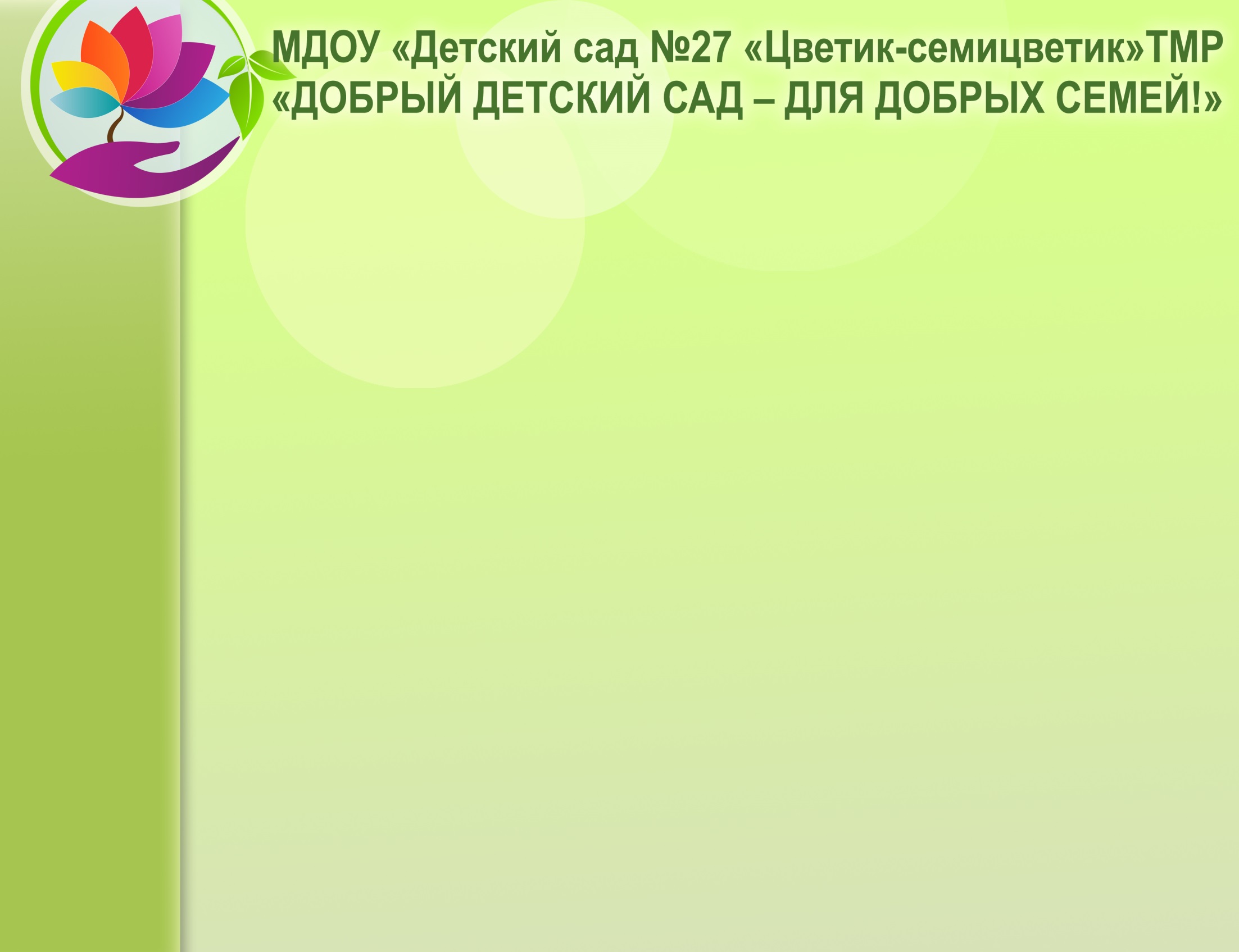 СЕНСОРНАЯ КОМНАТА
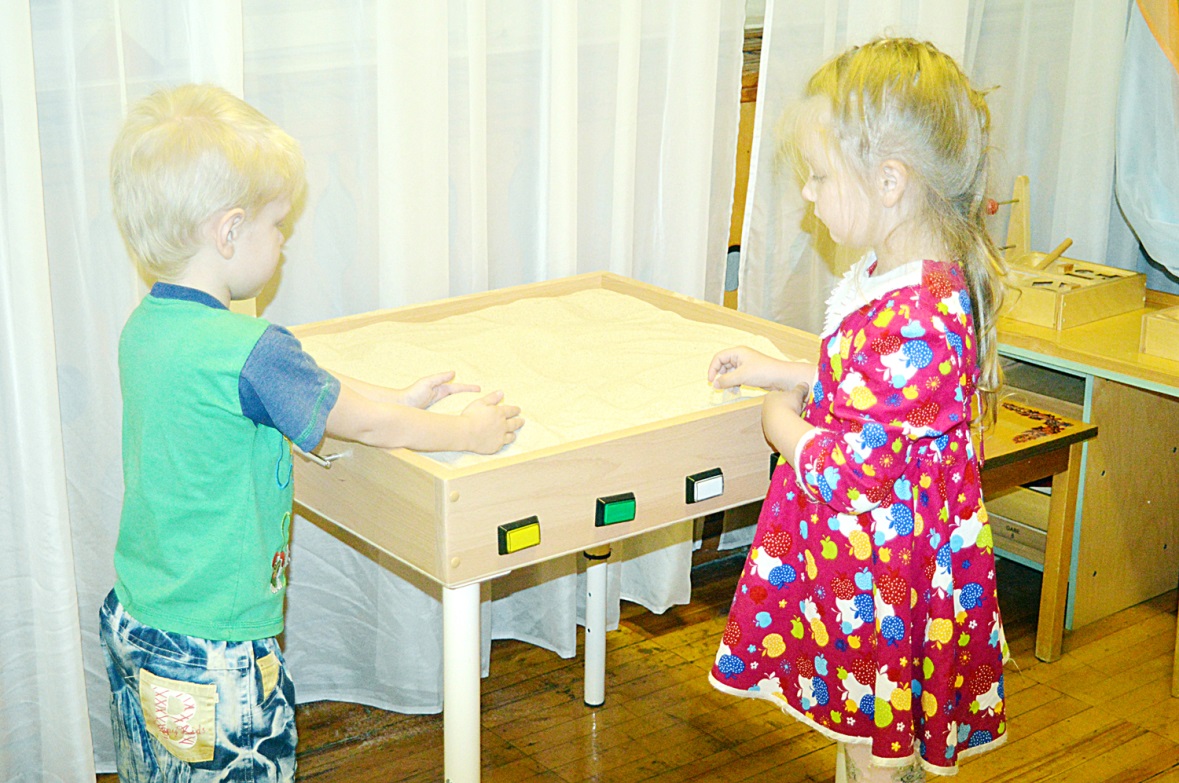 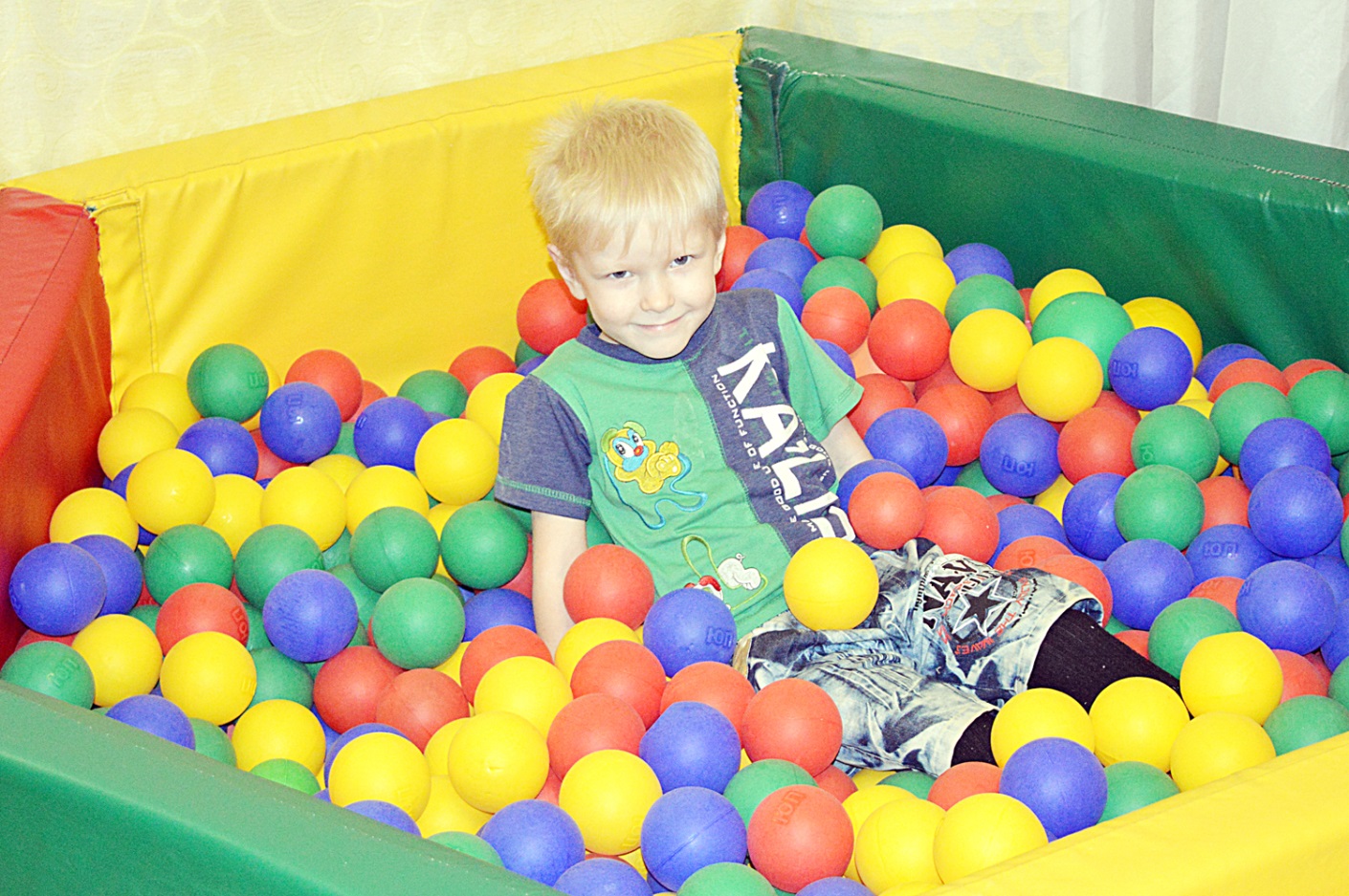 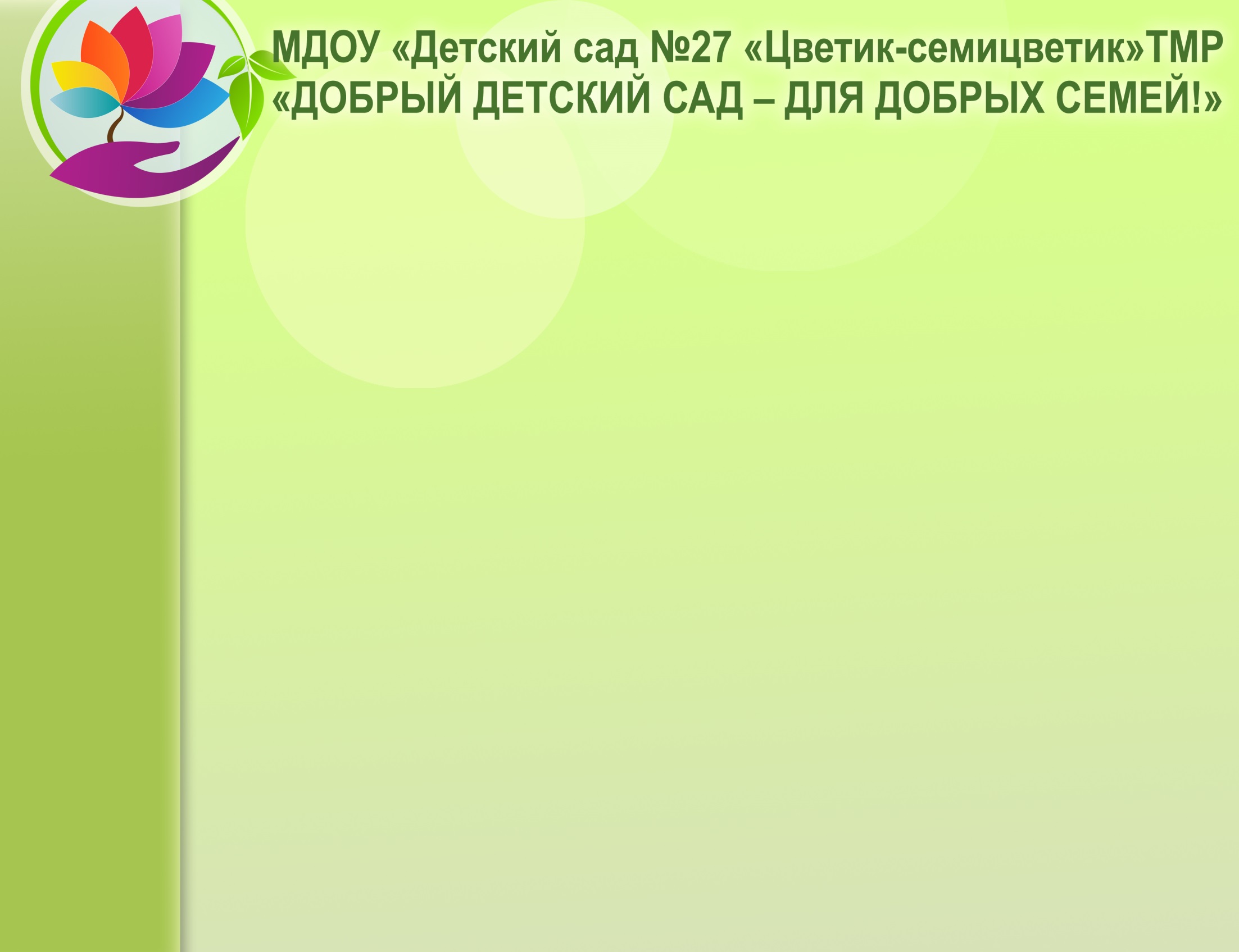 НАШИ ГРУППЫ И САМЫЕ ДОБРЫЕ ВОСПИТАТЕЛИ
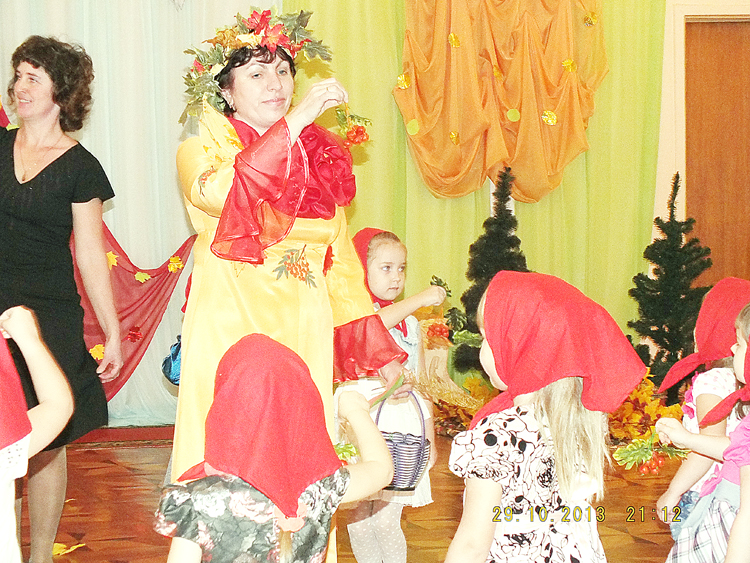 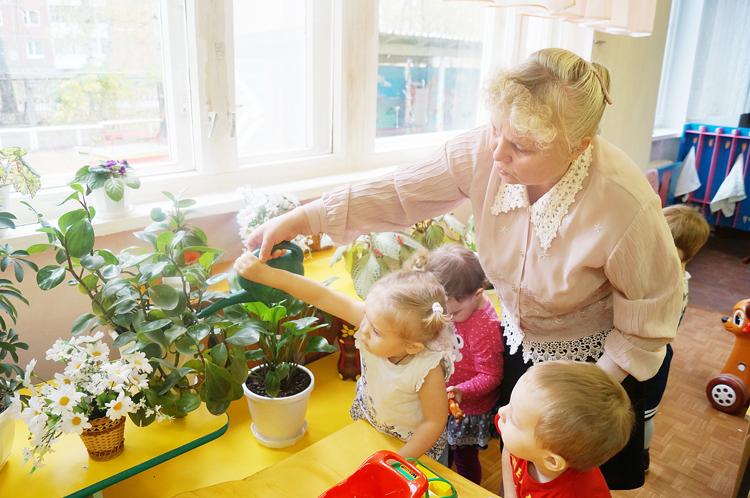 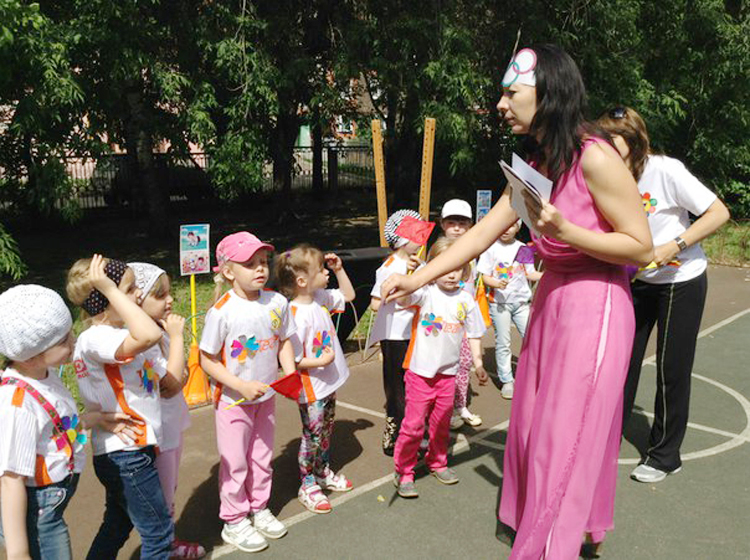 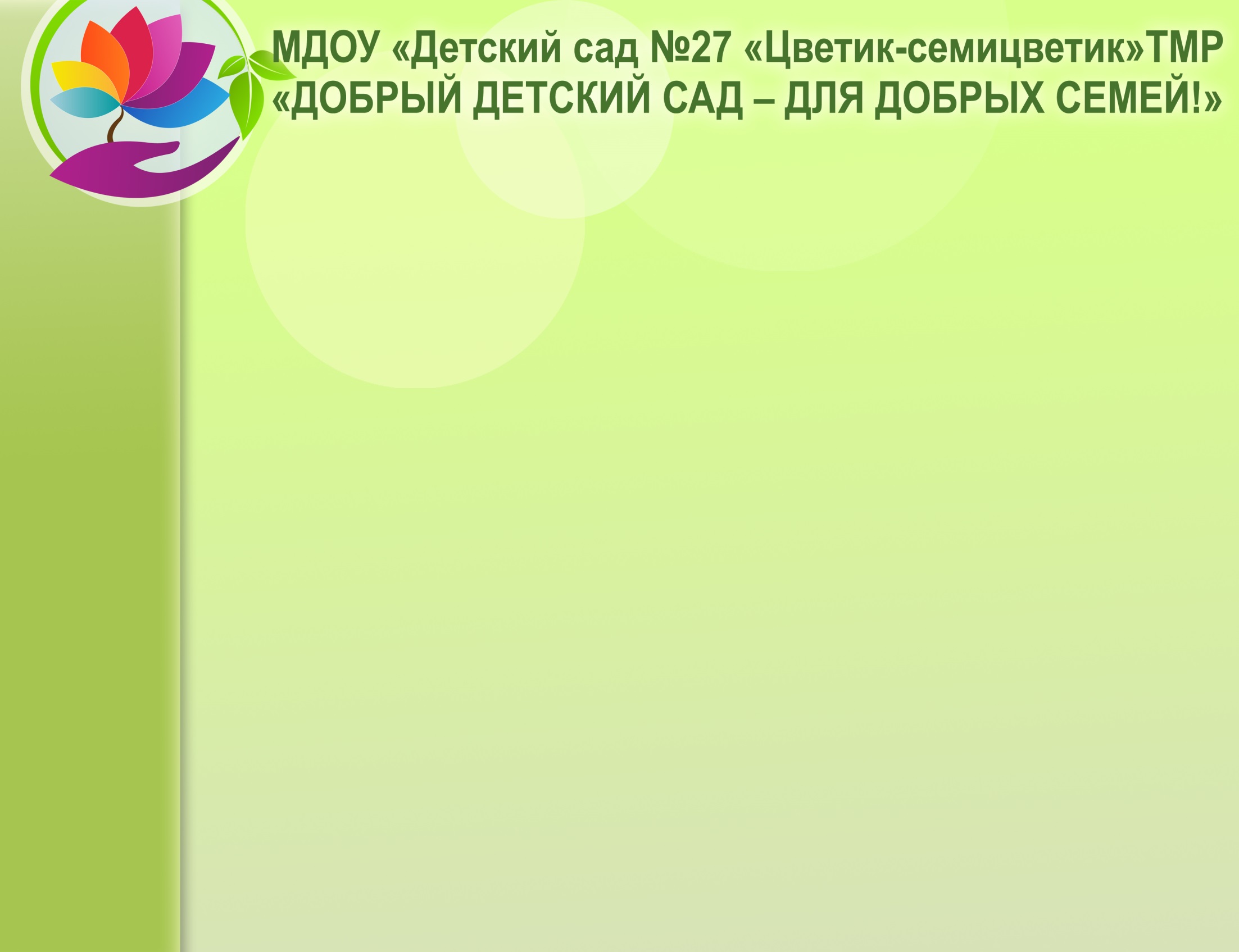 ЗДЕСЬ МОЖНО ЭКСПЕРИМЕНТИРОВАТЬ
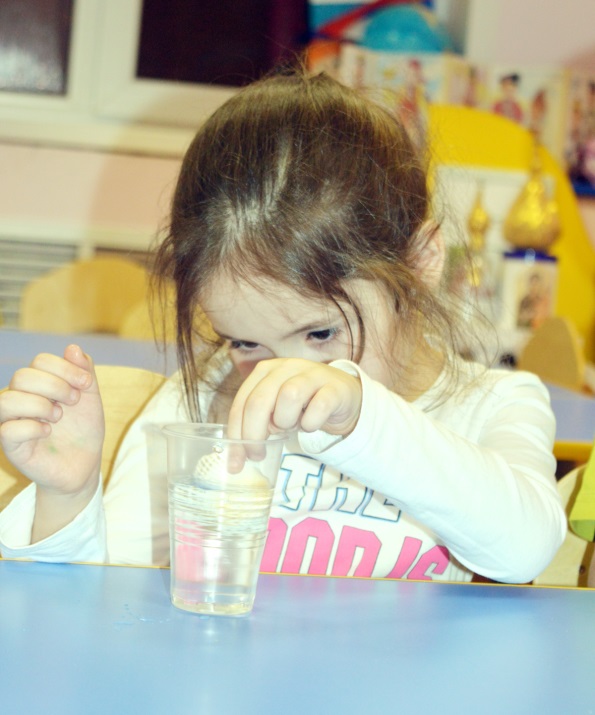 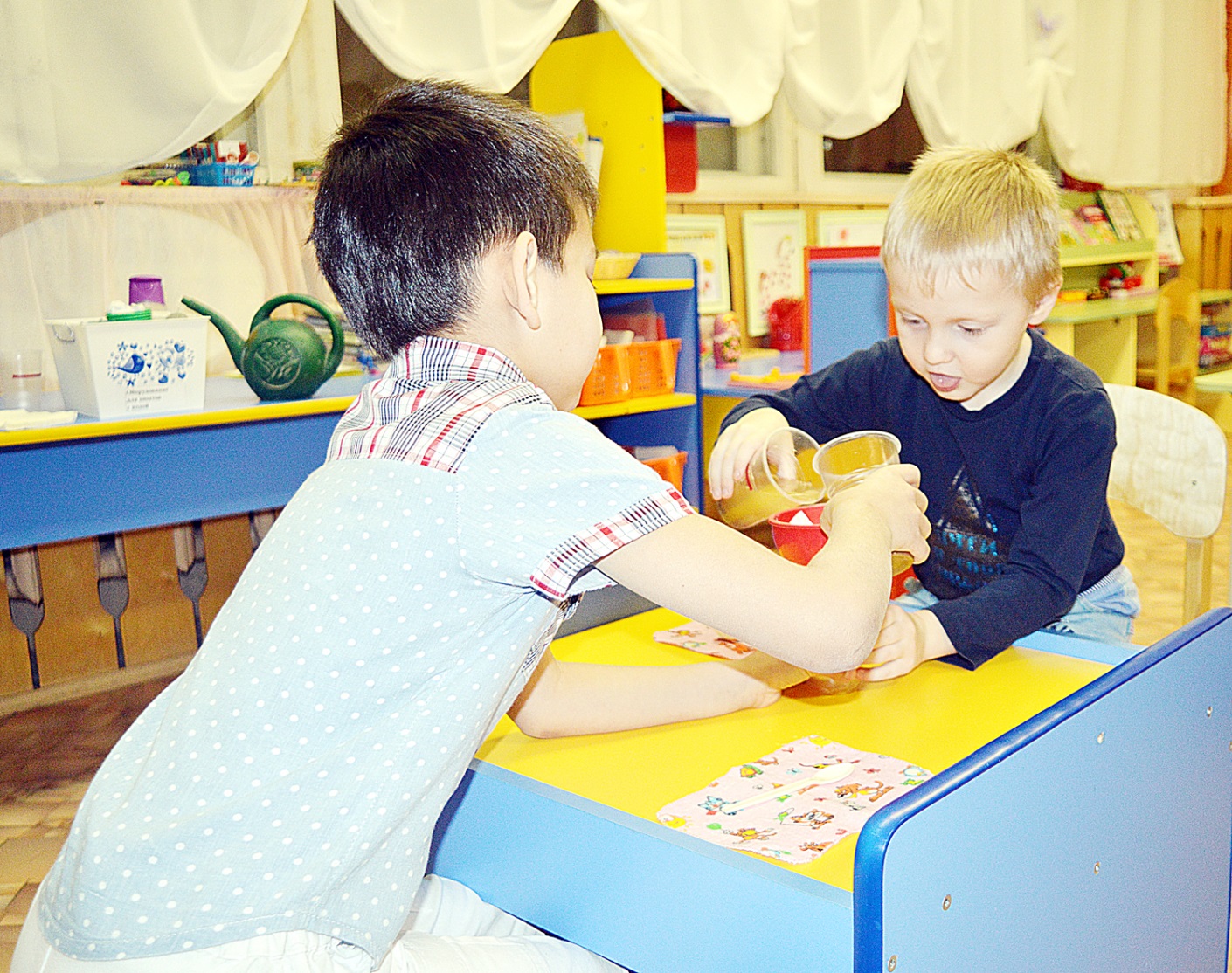 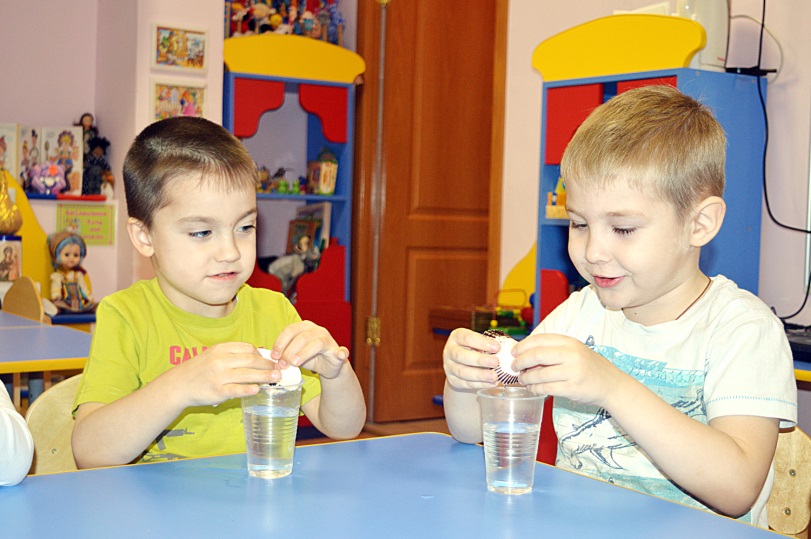 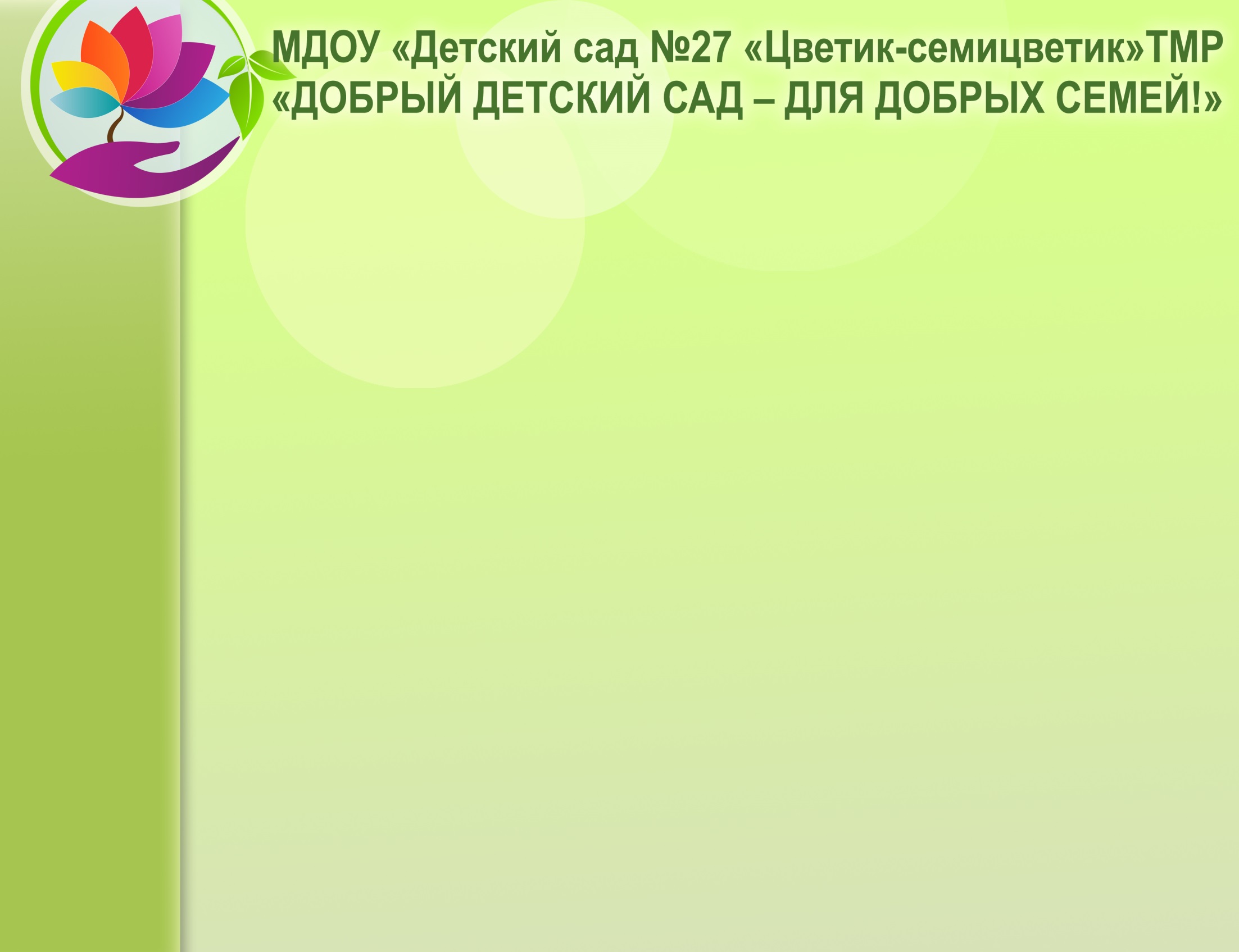 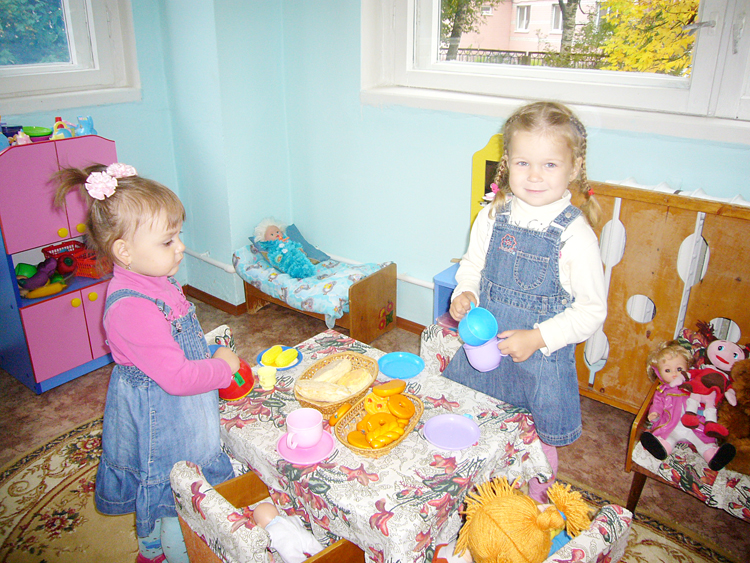 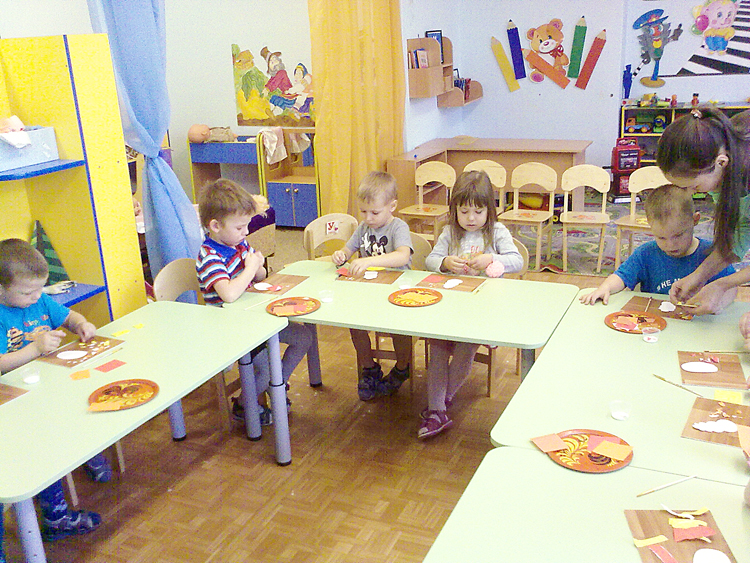 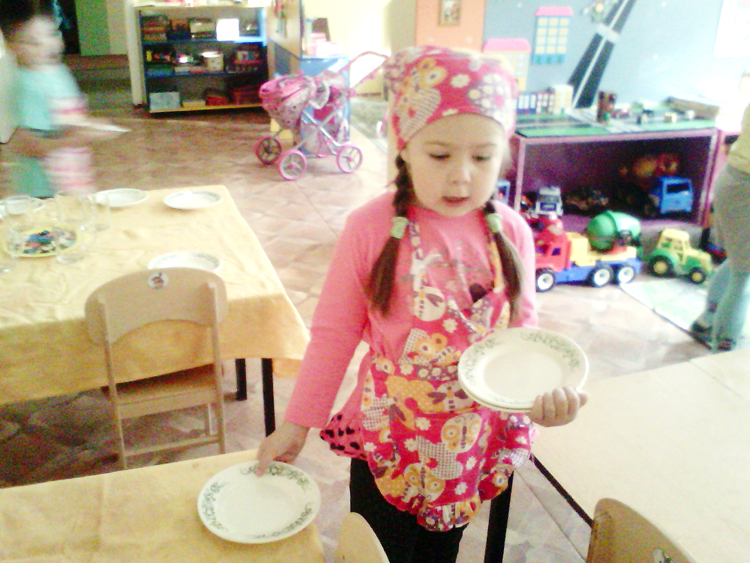 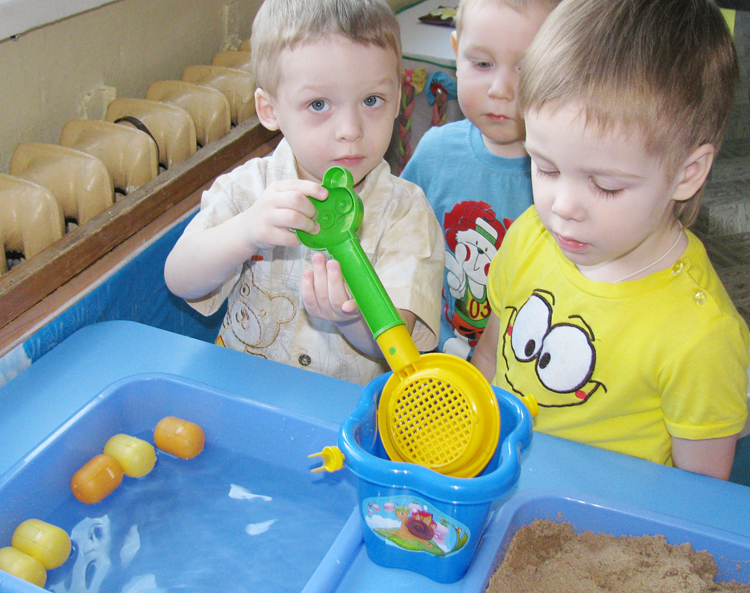 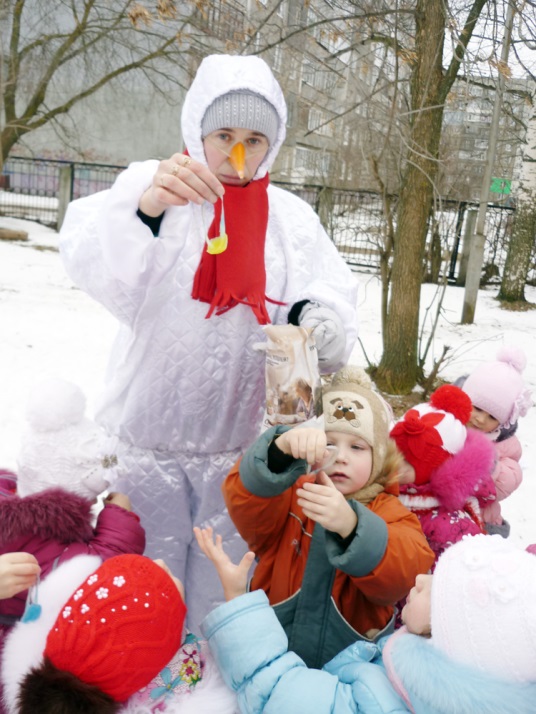 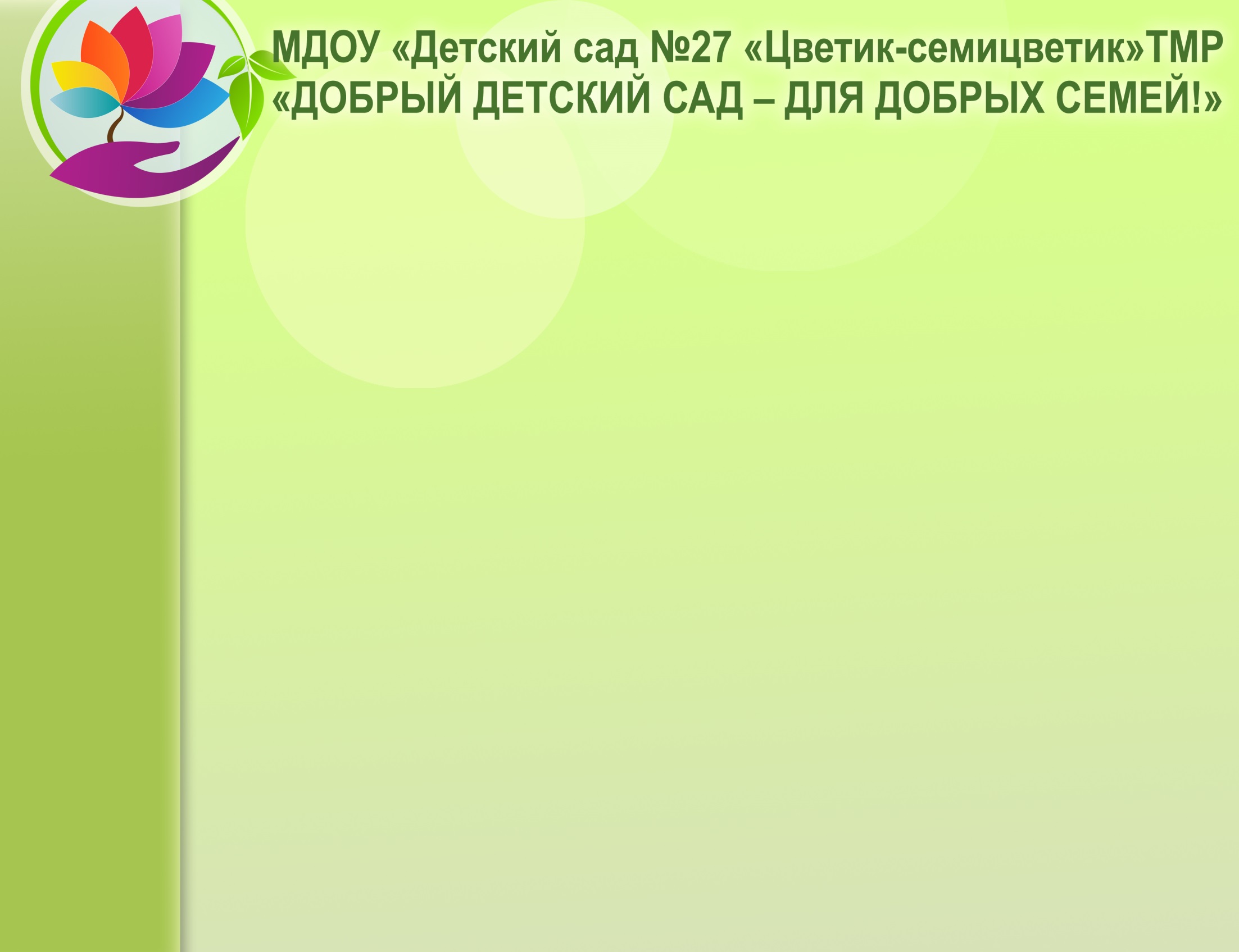 И НА КУХНЕ МЫ ТОЖЕ БЫЛИ!
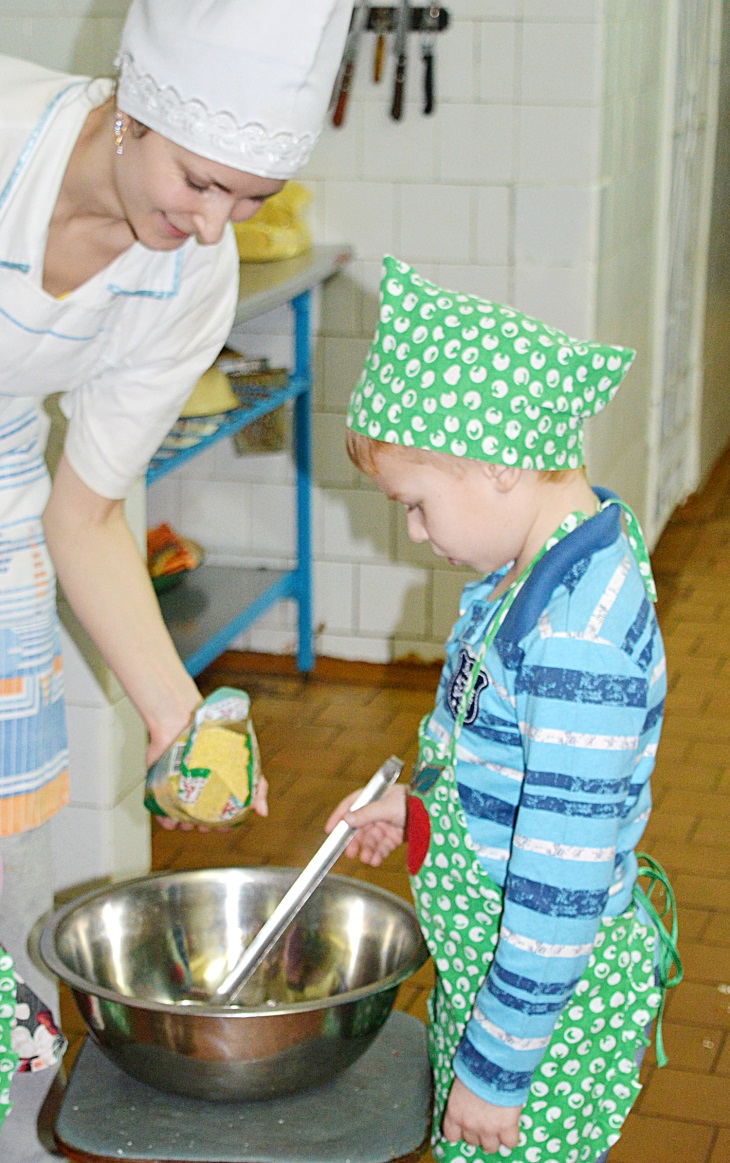 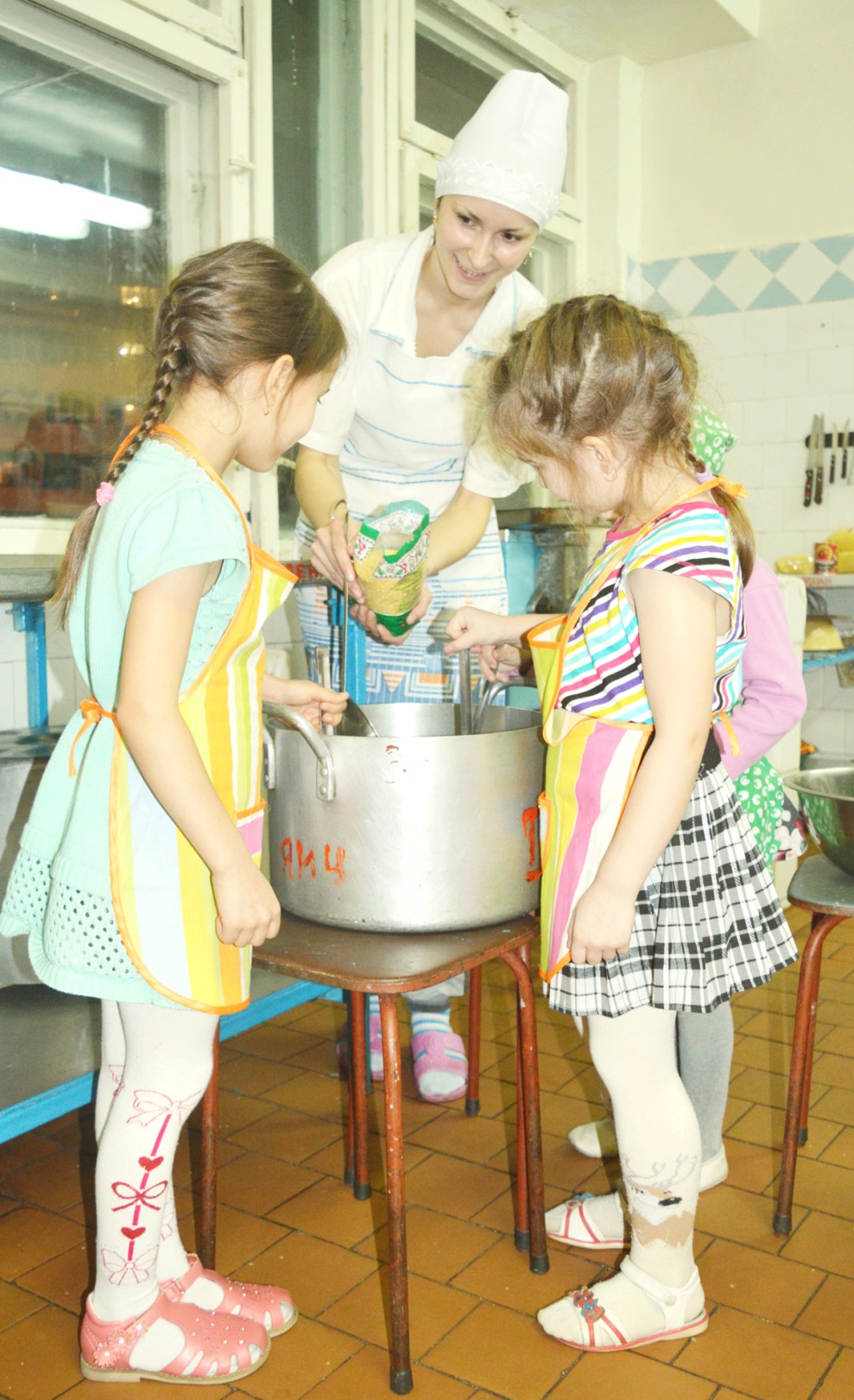 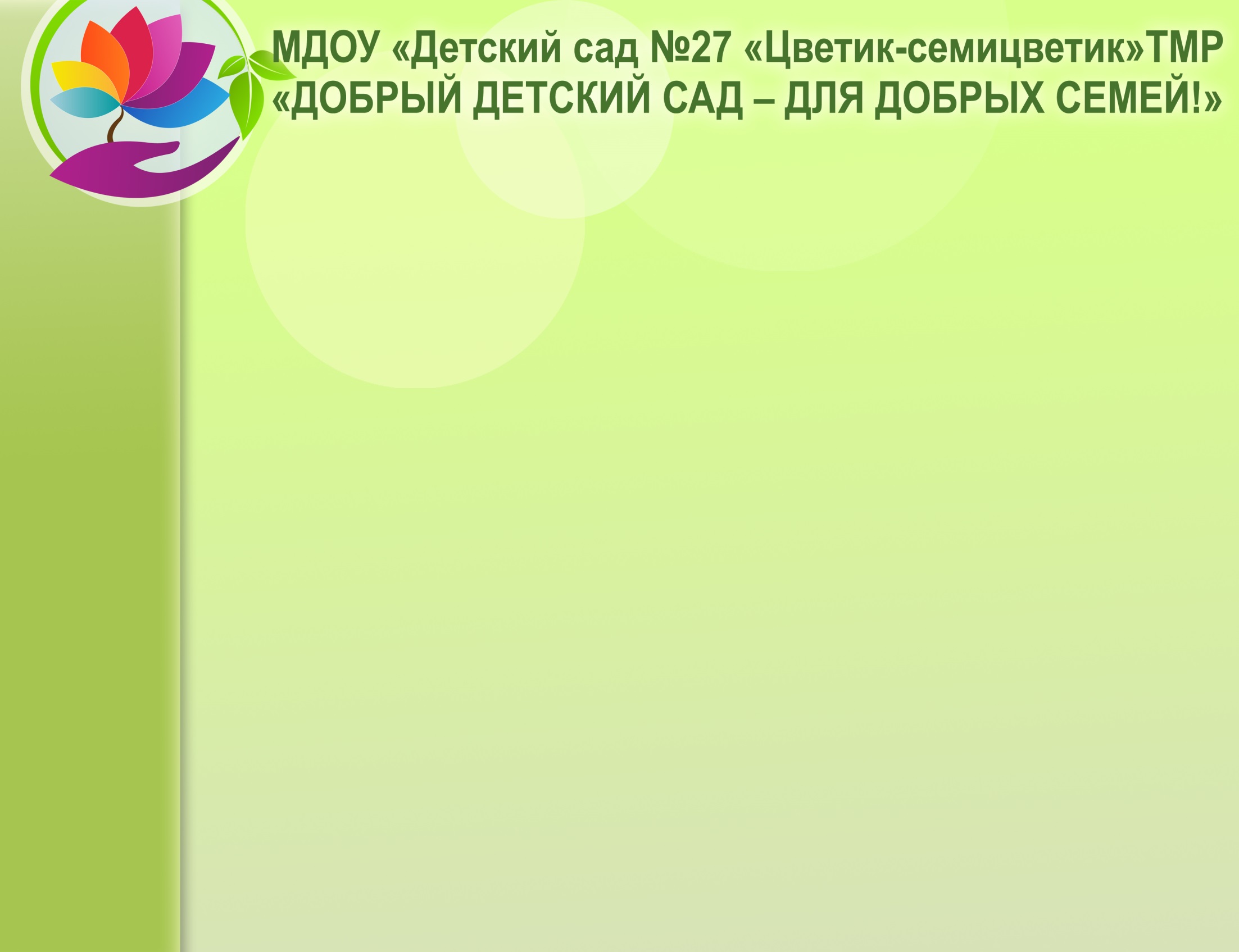 КОНСУЛЬТАЦИОННЫЙ ПУНКТ «СОЛНЫШКО» 
ДЛЯ ДЕТЕЙ, НЕ ПОСЕЩАЮЩИХ ДЕТСКИЙ САД
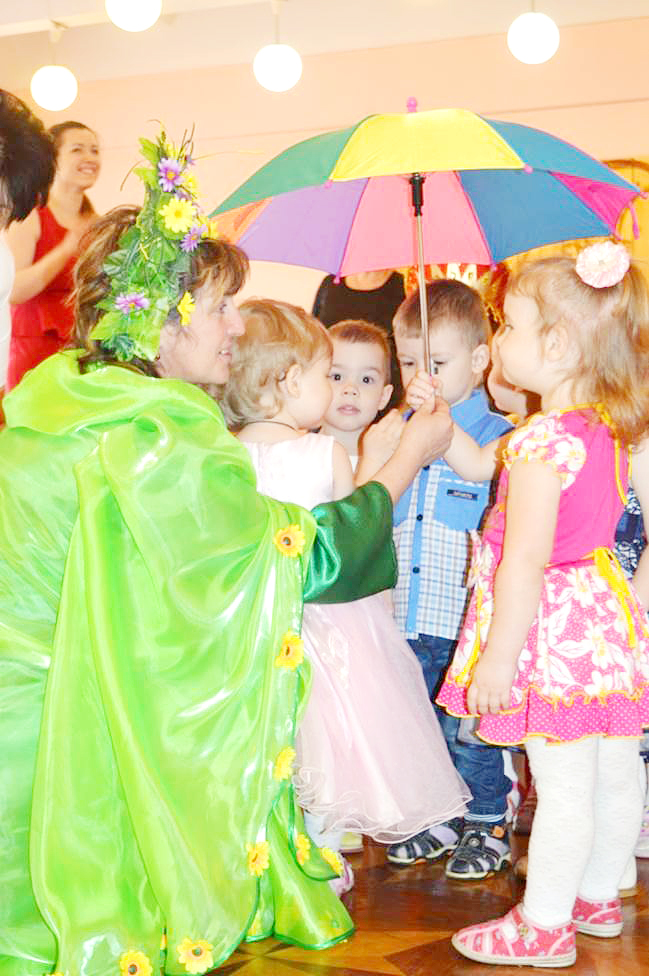 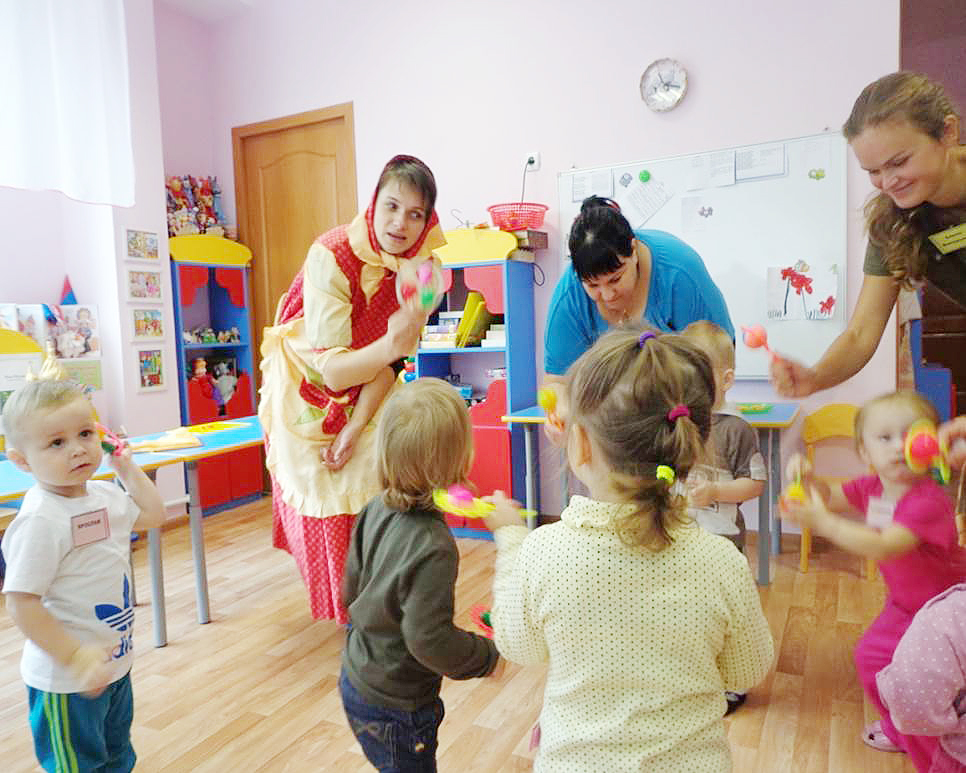 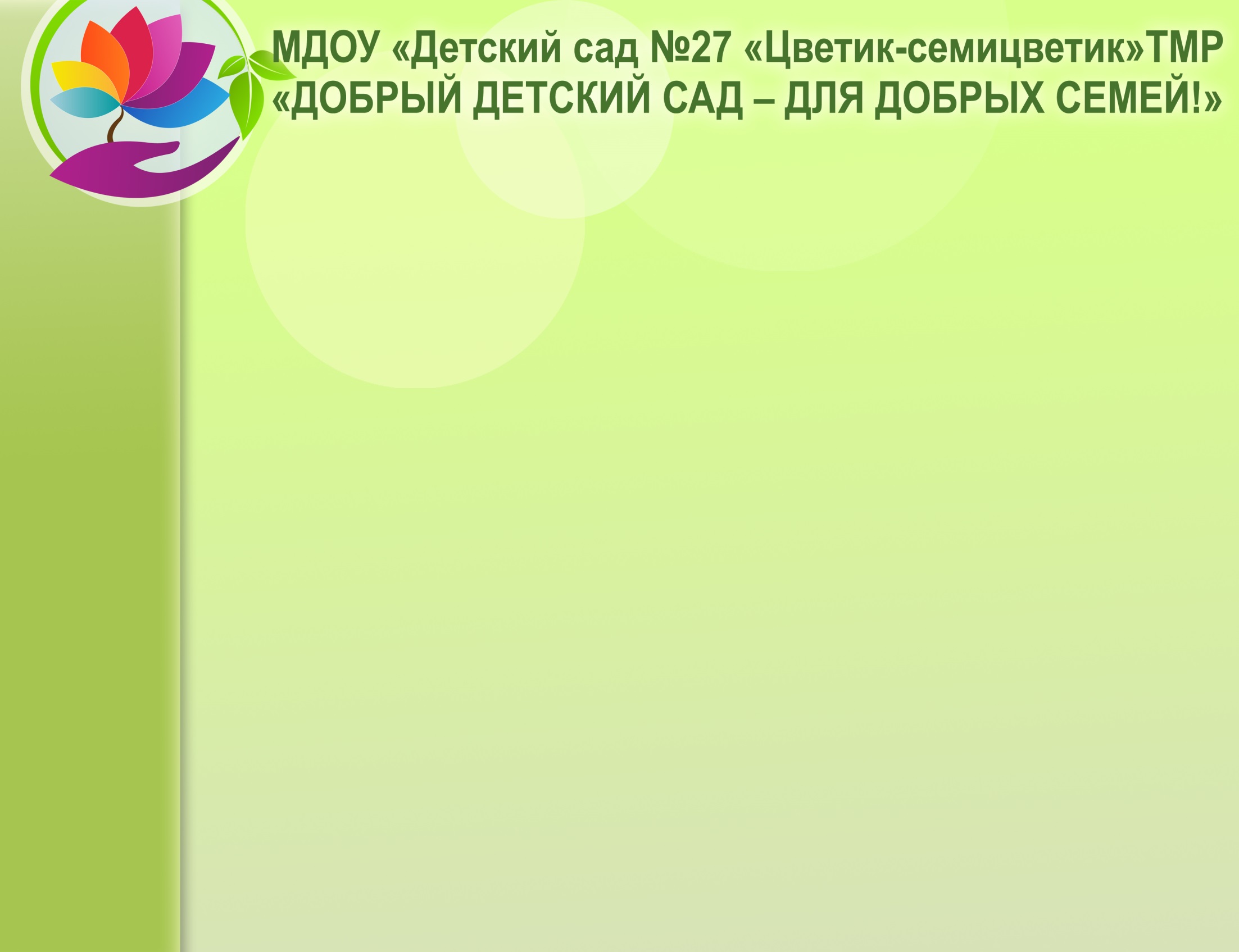 НАШ ЛЮБИМЫЙ ДЕТСКИЙ САД!
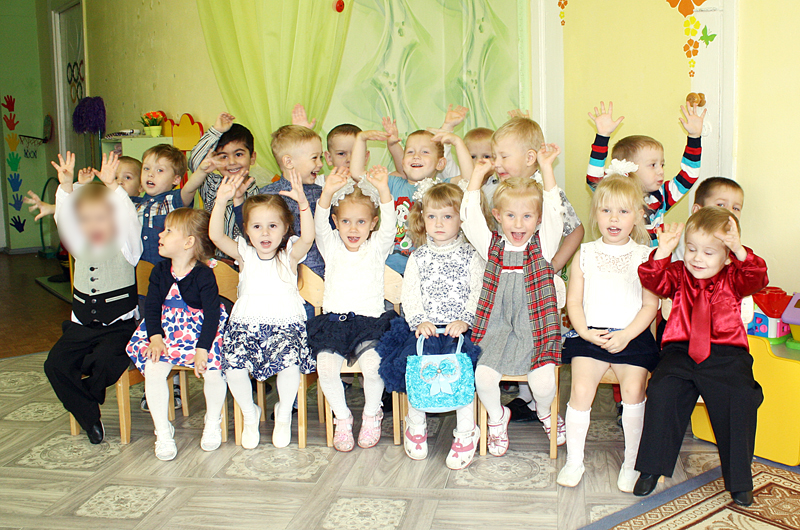 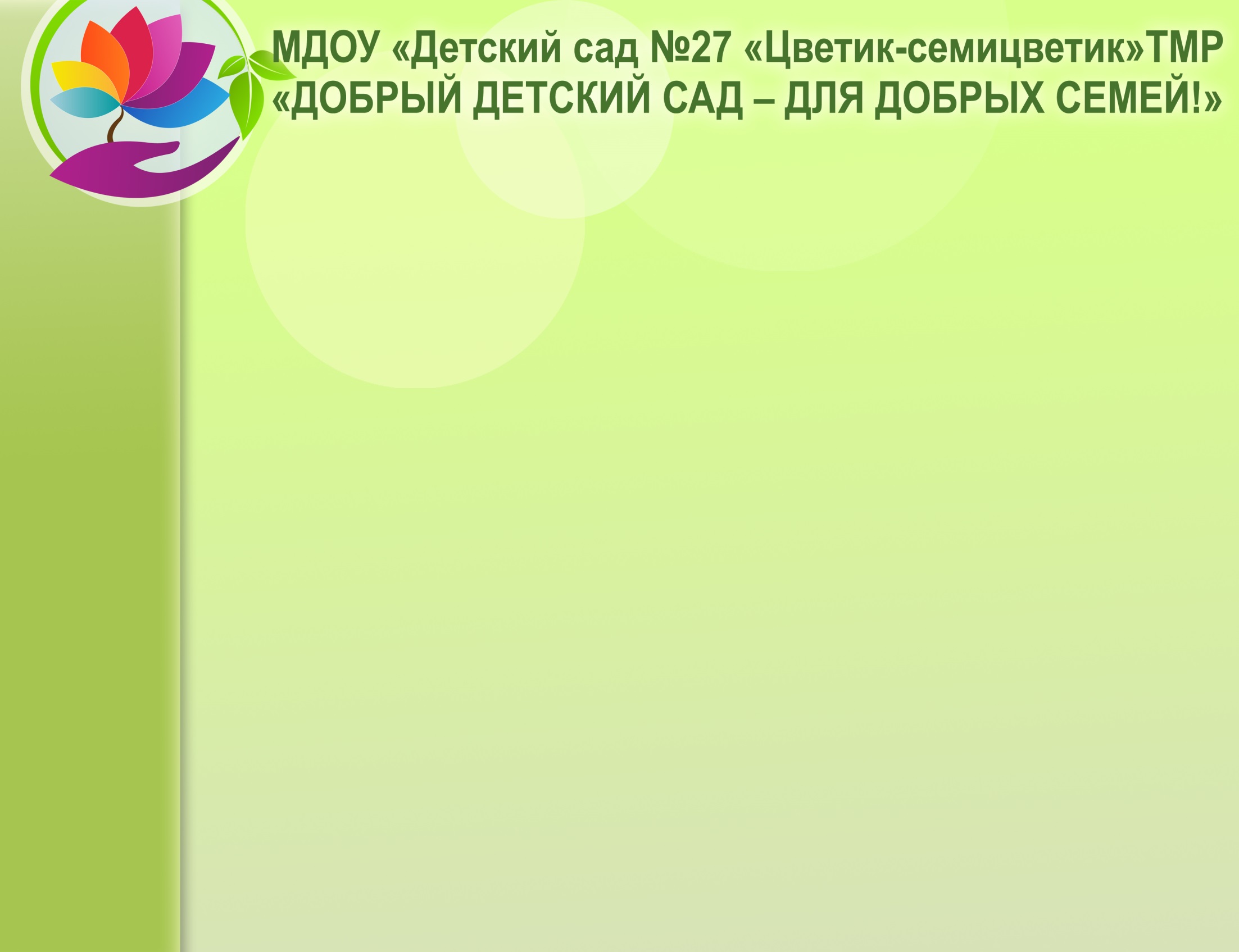 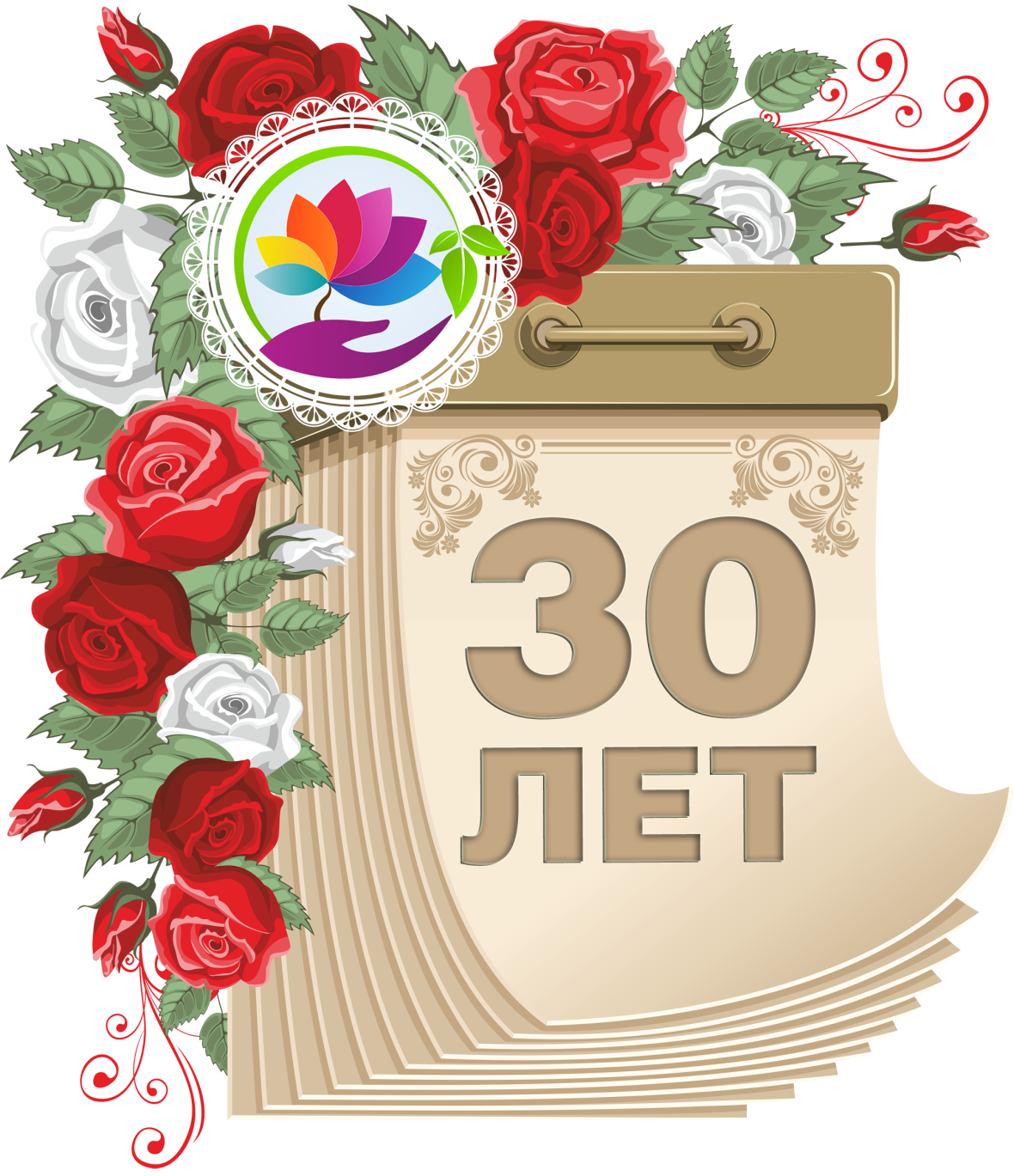 «Цветик – семицветик» – добрый детский сад!
«Цветик – семицветик» – для маленьких ребят!
Сбережем, согреем дорогой цветок,
Чтоб добрые желания исполнять он мог!
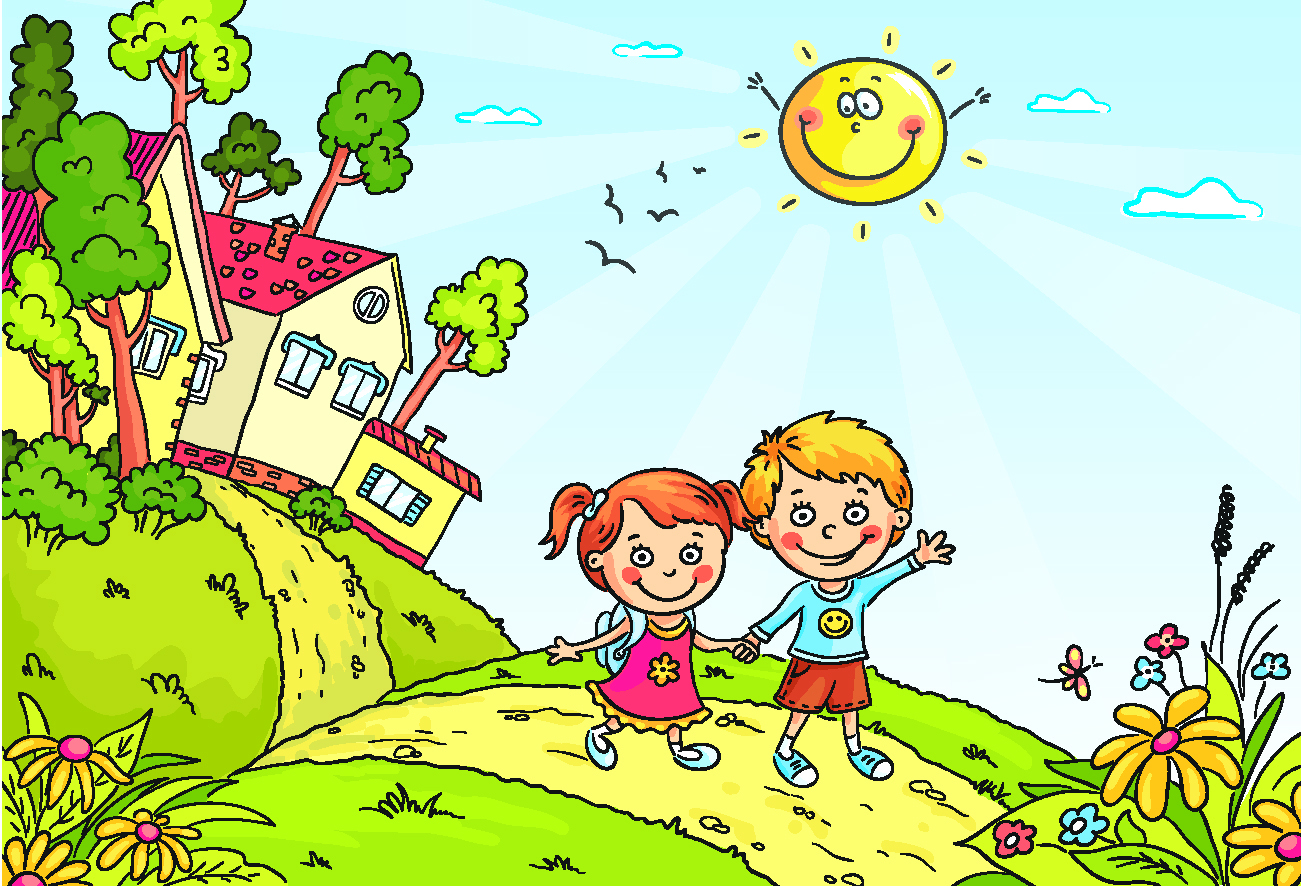 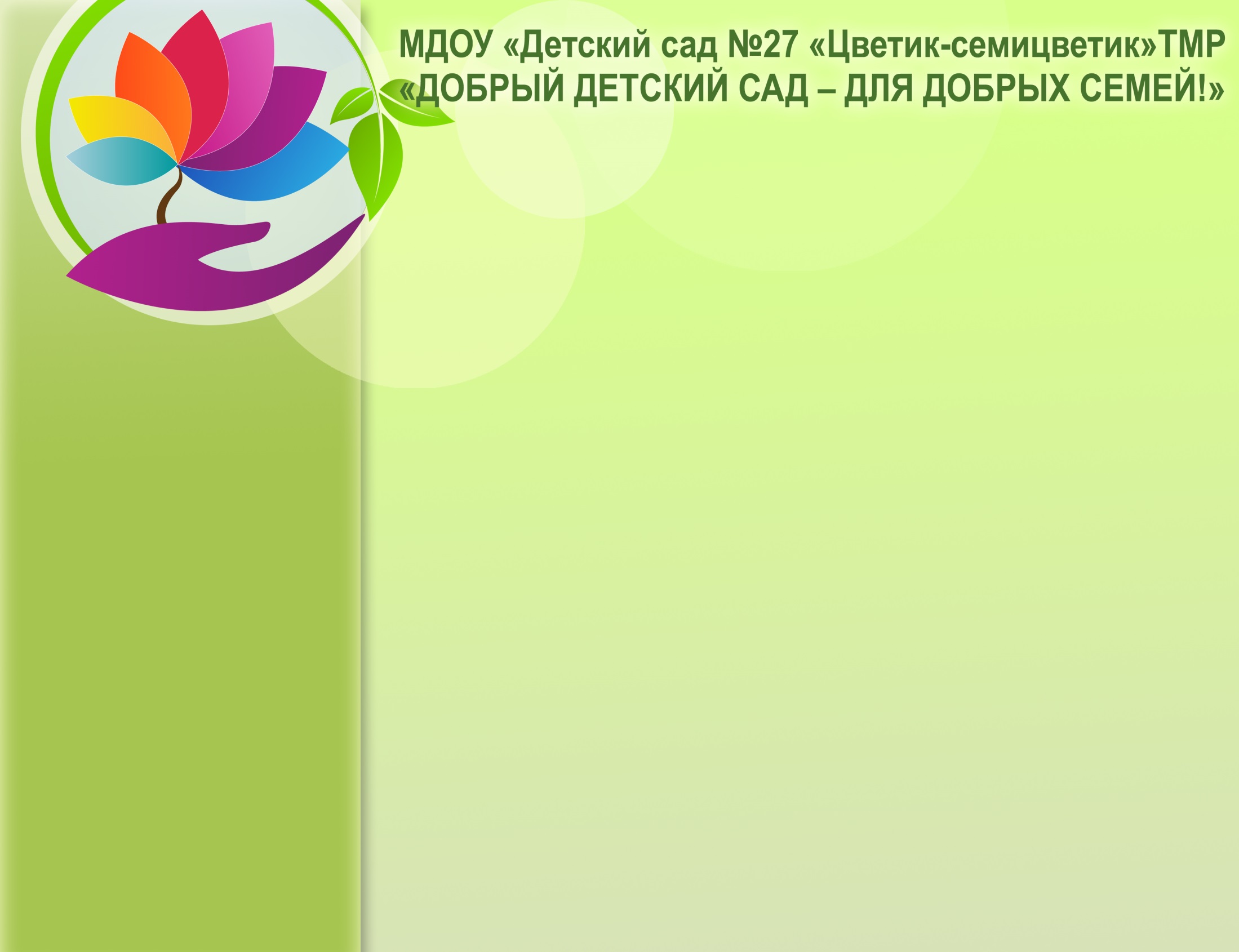 СПАСИБО ЗА ВНИМАНИЕ!